A Hydrogen Economy?
John C. Bean

Outline
Vision(s) of a Hydrogen Economy	
	Reactions from the Press, Environmental, Science & Industry Organizations 
Today's NOT so simple Hydrogen
     	From where do we now get Hydrogen? 
		White vs. Green Electrolytic vs. Gray, Brown, Black & Blue fossil-fuel-based Hydrogen
	How do we now use Hydrogen?
Tomorrow's Hydrogen 
	Energy Sources vs. Energy Storage Media
	Energy conversion efficiencies of electrolysis & fuel cells vs. batteries & synthetic fuels
Climate-change-driven vs. Industry-driven versions of a Hydrogen Economy: 
	Massive Electrification + Green Hydrogen vs. Gray to Blue Hydrogen + Carbon Capture
	The surprisingly stark differences between economically-driven Carbon Capture & Utilization
		versus climate-driven Carbon Capture, Utilization and SUSTAINED Sequestration
The intrinsic energy content of Hydrogen vs. Fossil Fuels vs. Batteries vs.  . . .  
	plus the EFFECTIVE energy densities of differently stored & transported Hydrogen
Impacts of those energy contents & densities upon future:
	Hydrogen transport and infrastructure	
	Applications of Hydrogen in Heating, Electricity Generation, Cars, Trains, Ships & Planes
		Along with energy-calculation-based comparisons to competing technologies
(Revised - March 2024)
The Vision(s) of a Hydrogen Economy:
An Introduction to Sustainable Energy Systems: WeCanFigureThisOut.org/ENERGY/Energy_home.htm
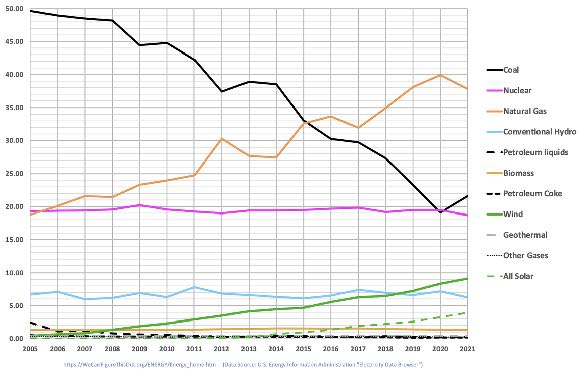 The reasoning goes something like this:
Sources of U.S. 
Electrical Power


Natural Gas: 37.8%





Coal: 21.6%


Nuclear: 18.7%




Wind: 9.1%

Hydro: 6.3%

Solar: 3.9%

Biomass: 1.3%
Nearly 60% of U.S. electrical power now DEPENDS upon CO2 emission (37.8% + 21.6%) 1
Nearly 100% of U.S. road, sea & air transport now DEPENDS upon CO2 emission 2 
Even electric cars now DEPEND upon electricity that's 60% based on burning fossil-fuels
Nearly 100% of U.S. industrial & residential heating now DEPENDS upon CO2 emission
Eliminating fossil-fuels from that huge variety of technologies will be a BIG challenge
Eliminating it fast enough to mitigate climate change might be an OVERWHELMING challenge
1) See my webnotes: U.S. Energy Production and Consumption (pptx / pdf / key):
2) See my webnotes: Energy Consumption in Transportation (pptx / pdf / key)
So instead of REPLACING those systems, why not just REPLACE their fuel?
We now exploit combustion reactions of the form:  CX + O2 → CO2 + Byproducts + Energy
	C input comes from fossil-fuel hydrocarbons such as
		gasoline, diesel fuel, coal or natural gas (NG = mostly methane)
	O2 input comes directly from the atmosphere's 21%
	But their combustion then releases into the atmosphere CO2 ,
		a particularly potent & persistent Greenhouse Gas (GHG) 1


REPLACE those combustion reactions with that of Hydrogen gas: H2 + 1/2 O2 → H2O + Energy
	H2 input comes from . . .  well, the same place we now get it for things like balloons
	O2 input still comes from the atmosphere's 21%
	But their combustion then releases only H2O into the atmosphere 2
		which is already extremely rich in H2O vapor (e.g., clouds)
			and has an environmentally friendly way of removing excess H2O vapor (i.e., rain)
1) Aside from statistically insignificant situations where that CO2 is now effectively & economically "sequestered" (more about this later)
2) Plus, if that combustion is very hot, compounds of oxidized atmospheric nitrogen, not now generally identified as a significant problem
Leading to depictions such as this: 1
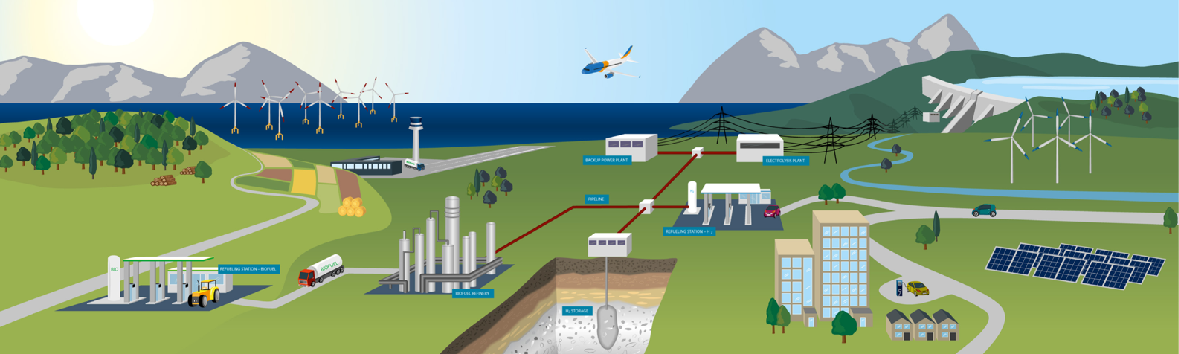 H2 or Biofueled Aircraft
Green Grid Energy Sources
H2 Fueled Backup Power Plant
Electrolysis Plant
H2 Pipelines
H2 Refueling Station
Biofuel Refueling Station
Biofuel Refinery
H2 Storage
Visions such as these are promoted by:  2
	- Industry backed organizations including:
		The Hydrogen Fuel Cell Partnership (formerly The California Fuel Cell Partnership)
		The Hydrogen Council 
		The Clean Hydrogen Future Coalition 		
		The Fuel Cell and Hydrogen Energy Association	
	- Major governmental studies, including those compiled by:
	The European Commission 
	The U.S. Department of Energy
1) Enlarged captions added to: https://www.researchgate.net/publication/316087225_Hydrogen_Economy_for_Arab_Countries
2) See this webnotes' Resources Webpage (link) for links to reports produced by these organizations (as well as cached copies)
But that figure was decidedly lacking in detail:
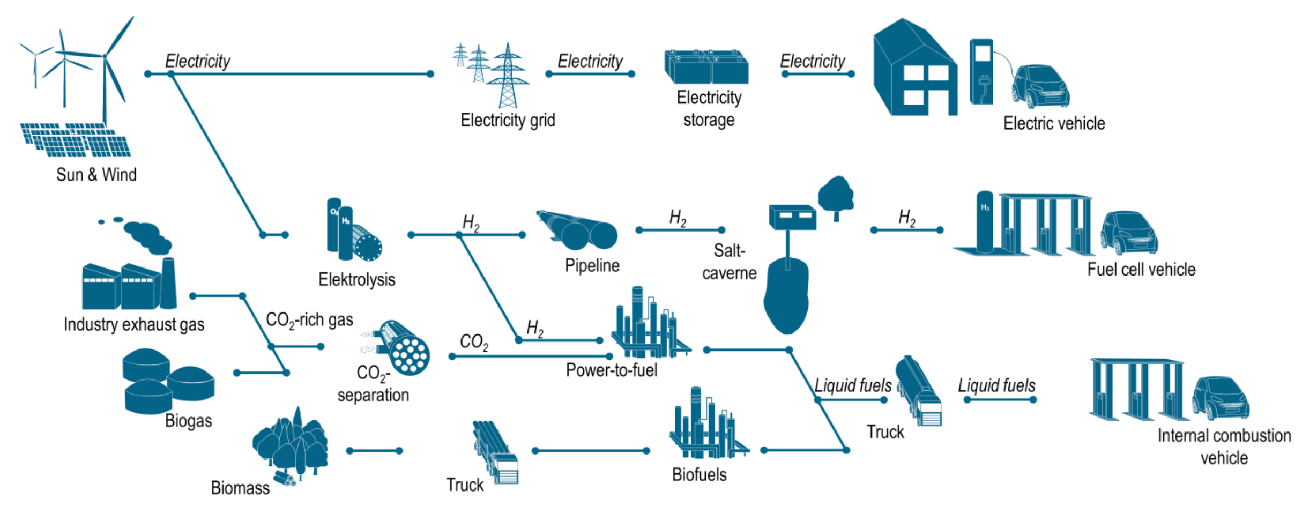 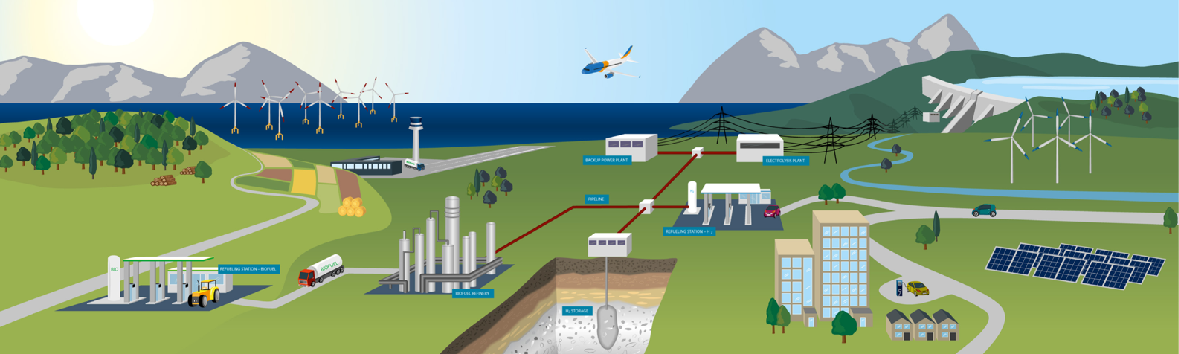 Particularly about the all-important source of the system's H2 
	which all came from a small single building labeled Electrolysis Plant:
Another illustration offered a seemingly more technical & complete diagram: 1
	But it is also vague about the Electrolysis plant, which stands almost alone,
		having only ONE familiar input (Sun & Wind Electricity) and ONE benign output (H2)
1) Figures both found in web-posted document: https://www.researchgate.net/publication/316087225_Hydrogen_Economy_for_Arab_CountriesThat figure credited as: "Renewable Hydrogen Production, Storage, Transport and Utilization for Transport, Household and Industry. Urban Power Station© Forschungszen- trum Jülich GmbH"
Despite an absence of detail, the idea seems downright elegant in its simplicity:
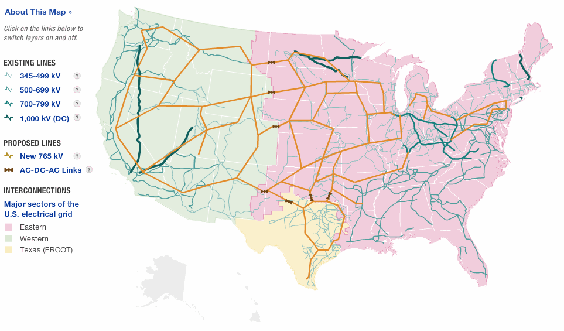 In the U.S. we don't build a NEW High Voltage DC (HVDC) Grid 
	as required to efficiently send electricity 
		FROM locations best suited for solar & wind farms
			TO consumers in far distant population centers:

Instead, we just send Hydrogen gas through our EXISTING
	national network of natural gas pipelines:

With the added bonus that, while a HVDC Grid requires a new  
	network of wires strung between especially tall towers,
		3 million miles of underground gas pipelines
			already criss-cross the the U.S. (!) 1

Similarly, over oceans, we might use versions of the tankers
	 already shipping huge loads of Liquified Natural Gas:
Map of a proposed HVDC Electrical Grid
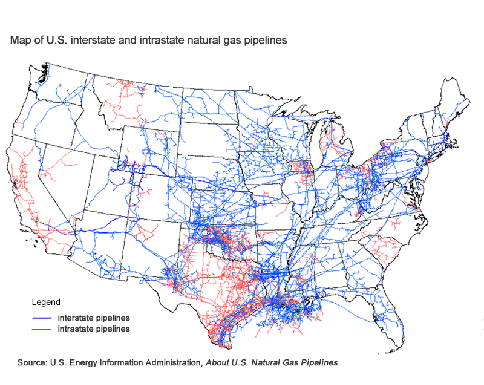 Map of existing U.S. natural gas network
Top Map: https://infrastructureusa.org/interactive-map-visualizing-the-us-electric-grid/
Reference 1 & bottom map: 
U.S. Energy Information Administration (EIA): https://www.eia.gov/energyexplained/natural-gas/natural-gas-pipelines.php
Hydrogen might even solve the huge problem of variable solar & wind energy:
Solar and wind energy, peaking either midday or late afternoon, 	
	won't be able to supply enough electricity in the evenings when we most need it
Meaning that dependence on solar & wind will require massive electrical energy storage 
	based on mostly untested or undeveloped technologies, including:
		Pairs of "Pumped Storage Hydro" lakes (the only tried & well tested idea) 
			Huge farms of batteries, capacitors, or flywheels 
				Vast underground tanks/reservoirs of molten salt or compressed air
					(see my noteset: Power Cycles and Energy Storage (pptx / pdf / key))

Instead:  AT solar & wind power farms their electricity could be used to generate Hydrogen Gas
	with its resulting cyclic generation then matched to the different cycles of electricity demand
		by temporarily storing that hydrogen in simple high-pressure gas tanks:
Figure: https://aoghs.org/transportation/hortonspheres/
Electricity
Gas
Then, often with only minor modification of existing equipment:
H2 could fuel the myriad burners upon which our homes, businesses & industry depend:
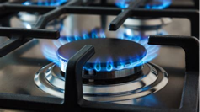 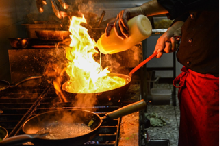 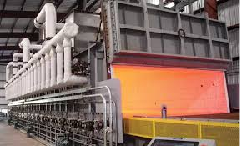 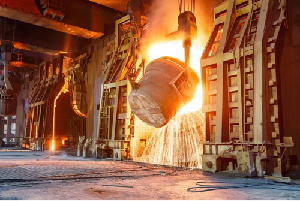 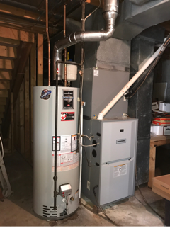 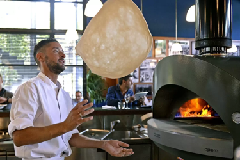 And if enough H2 can be stored onboard, it could also power the combustion engines moving:
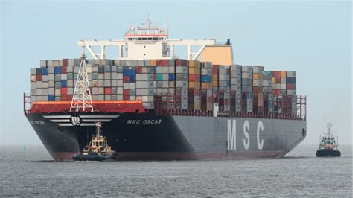 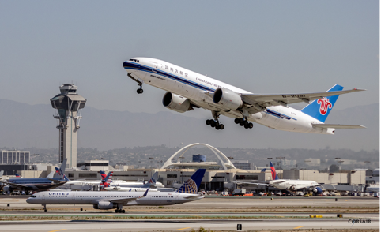 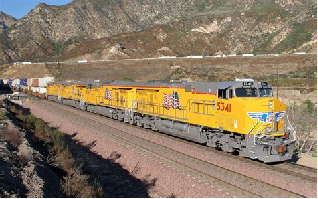 An Introduction to Sustainable Energy Systems: WeCanFigureThisOut.org/ENERGY/Energy_home.htm
Reactions:
An Introduction to Sustainable Energy Systems: WeCanFigureThisOut.org/ENERGY/Energy_home.htm
The doubts of Environmental & Scientific Organizations:
The Natural Resources Defense Council:
"A focus on hydrogen must not detract from other strategies and technologies that could produce much larger environmental and energy security benefits in the near term . . . It will take at least two decades before hydrogen can even begin to make a significant contribution to reducing global warming pollution, improving air quality, and reducing U.S. oil dependence" 1

The Sierra Club
"The fossil fuel industry is hyping hydrogen of all kinds as a low-carbon replacement for all sorts of uses of fossil fuels - from powering vehicles and heavy industry to heating buildings. In reality, many hydrogen projects will only lock us in to continued fossil fuel use and additional investments in fossil fuel infrastructure" 2

Renew Org Australia: 
"Hydrogen is an inefficient option to propel a vehicle, compared to using renewable electricity via a battery  . . . (Hydrogen) costs 4 to 5 times as much as a petrol equivalent . . . Hydrogen should not be allowed to distract us from the mainstream opportunity, which is wind and solar generation supported by transmission lines and energy storage" 3

The International Renewable Energy Agency: 
"Hydrogen will likely trail other strategies such as electrification of end-use sectors, and its use will target specific applications. The need for a dedicated new supply infrastructure may limit hydrogen use to certain countries that decide to follow this strategy. Therefore, hydrogen efforts should not be considered a panacea" 4

The American Physical Society (in Physics Today): 
"The gap between the present state of the art in hydrogen production, storage, and use and that needed for a competitive hydrogen economy is too wide to bridge in incremental advances. It will take fundamental breakthroughs of the kind that come only from basic research" 5
1-5) Full links given on subsequent page
As echoed in recent Business, Popular & Technical Press Headlines:
Why are we still talking about Hydrogen? 
Forbes - 6 Feb 2021 6
Clean Energy Superstar or Smokescreen for Fossil Fuel Use? 
Washington Post  - 17 March 2022 7 
Get Tax Right or Clean Hydrogen Will be a Bigger Boondoggle than Biofuels
Washington Post - 27 April 2023 8
Before We Invest Billions in This Clean Fuel, Let’s Make Sure It’s Actually Clean 
New York Times - 14 April 2023 9
Green Hydrogen Or Dirty Fuel? . . . Tax Credit Will Determine Industry’s Future
Forbes - 17 April 2023 10
Synthetic Gasoline Promises Neutral Emissions - But the Math Doesn't Work
ARS Technica - 5 May 2023  (includes discussion of H2 fuel) 11
E-fuels - How Big a Niche Can They Carve out for Cars?
The Guardian- 5 May 2023 (includes discussion of H2 fuel): 12
6-12) Full links given on subsequent page
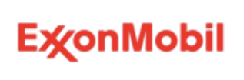 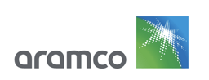 Versus the enthusiasm of established Petrochemical & Energy Companies:
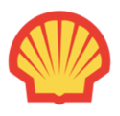 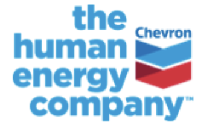 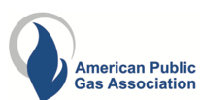 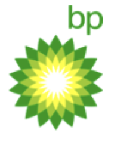 As seen in their well-moneyed and sustained promotion of Hydrogen, via organizations such as:
	The Hydrogen Fuel Cell Partnership (formerly The California Fuel Cell Partnership) 13 
	The Hydrogen Council 14
	The Clean Hydrogen Future Coalition 15
	The Fuel Cell & Hydrogen Energy Association 16
Which, on their homepages, proudly post their governing board & member logos including: 17-20
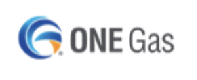 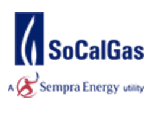 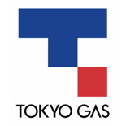 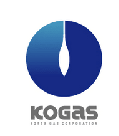 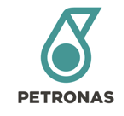 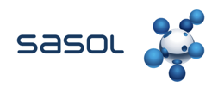 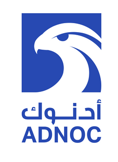 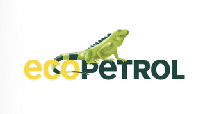 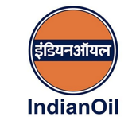 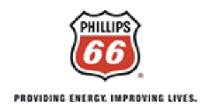 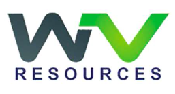 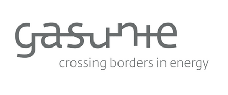 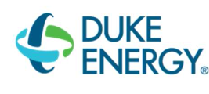 Which is a virtual "Who's Who" of the world's entrenched Petrochemical & Energy Companies
13-20) Full links given on next page
Sources cited in the previous three pages:
First page:
1) https://www.nrdc.org/sites/default/files/hydrogen.pdf
2) https://www.sierraclub.org/articles/2022/01/hydrogen-future-clean-energy-or-false-solution
3) https://renew.org.au/wp-content/uploads/2019/06/HydrogenHelpOrHype02d.pdf
4) https://www.irena.org/-/media/Files/IRENA/Agency/Publication/2019/Sep/IRENA_Hydrogen_2019.pdf
5) https://physicstoday.scitation.org/doi/10.1063/1.1878333
Second page:
6) https://www.forbes.com/sites/jamesmorris/2021/02/06/why-are-we-still-talking-about-hydrogen/?sh=70b10937f044
7) https://www.washingtonpost.com/climate-solutions/2022/03/17/hydrogen-clean-energy-climate-change/
8) https://www.washingtonpost.com/opinions/2023/04/27/clean-hydrogen-tax-credit-stringent-rules/
9) https://www.nytimes.com/2023/04/14/opinion/hydrogen-fuel-tax-credit-climate-change.html?searchResultPosition=2
10) https://www.forbes.com/sites/energyinnovation/2023/04/17/green-hydrogen-or-dirty-fuel-treasury-department-rules-on-45v-tax-credit-will-determine-industrys-future/?sh=6303579ee6a1
11) https://arstechnica.com/cars/2023/05/synthetic-gasoline-promises-neutral-emissions-but-the-math-doesnt-work/
12) https://www.theguardian.com/business/2023/may/05/e-fuels-cars-aviation
Third page:
13) https://h2fcp.org/   	14) https://hydrogencouncil.com/en/   	15) https://cleanh2.org/  	16) https://www.fchea.org/
17) https://h2fcp.org/members  	18) https://hydrogencouncil.com/en/members/   	19) https://cleanh2.org/  	20) https://www.fchea.org/members
PLEASE ALSO NOTE:  As with all of my notesets, on a companion "Resources" webpage (link), I list the sources I studied while writing that noteset (as text citations, web links, and where not "paywalled," as cached copies), as well a certain critical figures and videos 
(~120 such sources are already listed on this noteset's Resources webpage)
What explains the enthusiasm of well-established Petrochemical & Energy Companies? 
What explains the contrasting negativity of not only Environmental & Scientific Groups 
but also that of the Business, Popular & Technical Press?
To understand those reactions, we must first dig more deeply into: 
Today's Not So Simple Hydrogen
An Introduction to Sustainable Energy Systems: WeCanFigureThisOut.org/ENERGY/Energy_home.htm
From where do we NOW get Hydrogen Gas?
Do we get it from natural sources?
After all, Hydrogen atoms are the most abundant atoms in the universe
	And while Hydrogen atoms account for only about 0.14% of the Earth's crust,
		a large fraction of those atoms reside in vast and readily-available bodies of water 1
Leading one to also expect readily-available natural terrestrial sources of Hydrogen Gas
	And, in fact, there ARE natural sources of H2 - mostly based upon extreme high temperature 
		interaction of stone & water within the earth's crust & at sub-ocean hydrothermal vents 2
Such naturally occurring H2 has been labeled White Hydrogen 
	About which, in 2021, the "world's first" conference was held, labeling it The New Frontier 3
	But beyond that label, and that conference, I found essentially zero information about its use
Why? Because the H atoms of H2 rebond so easlily to OTHER atoms (such as C & O) that
natural H2 is incorporated into other compounds long before it can ever accumulate!
1) https://www.britannica.com/science/hydrogen
2) https://en.wikipedia.org/wiki/Natural_hydrogen 
3) https://geoscientist.online/sections/unearthed/natural-hydrogen-the-new-frontier/
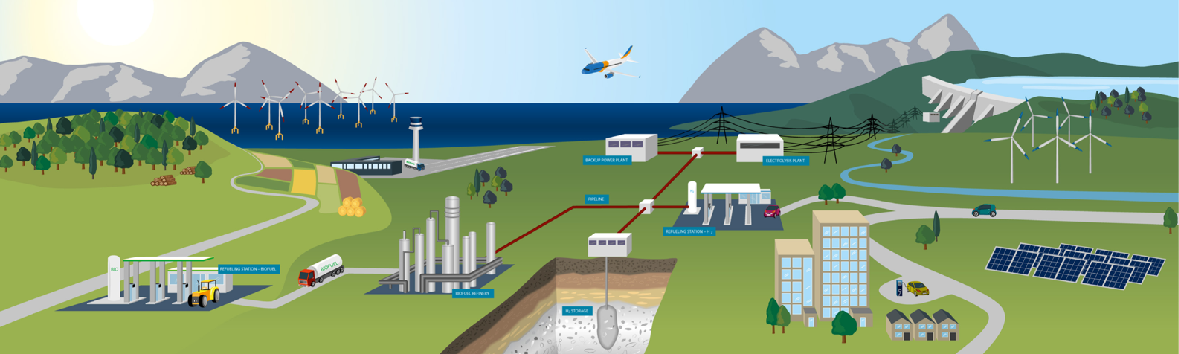 So instead of Getting H2 Gas we must now Produce H2 Gas
H2 or Biofueled Aircraft
Green Grid Energy Sources
The technique suggested in the earlier "Vision" figures is Electrolysis:
H2 Fueled Backup Power Plant
Electrolysis Plant
H2 Pipelines
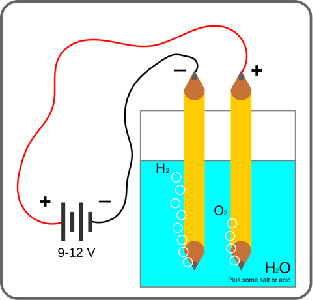 H2 Refueling Station
Biofuel Refueling Station
Biofuel Refinery
H2 Storage
Electrolysis applies electricity to two metal electrodes immersed water:
	The negatively charged "Cathode" injects electrons into the water, liberating H2 + OH- ions:
		2 H2O (liquid) + 2 e−  → H2 (gas) + 2 OH− (in water)
	The positively charged "Anode" takes electrons from the OH- ions, liberating O2 + water:
		2 OH− (in water) → 1/2 O2 (gas) + H2O (liquid) + 2 e−
Yielding an overall H2 + O2 Gas Production Reaction: 
		2 H2O (liquid) + Electrical Energy Input → 2 H2 (gas) + O2  (gas)
Left figure:   Enlarged captions added to: https://www.researchgate.net/publication/316087225_Hydrogen_Economy_for_Arab_Countries
Right figure:   https://en.wikipedia.org/wiki/Electrolysis_of_water
Characteristics of today's "Electrolytic" production of Hydrogen Gas
Drawing from sources including International Energy Agency (IEA) 1 reports 2, 3	
And International Renewable Energy Agency (IRENA) 4 reports 5, 6

- Today's Electrolysis electrodes require exotic materials such as Platinum, Titanium and Gold 7-9
- Latent energy content of H2 fuel produced vs. the Electrical Energy needed to produce it:
For Electrolysis:  H2 Energy Output / Electrical Energy Input = 64 - 68% 6
- Only 4% of world H2 gas is now produced using Electrolysis  5, 6, 10
	Only 0.03% of world H2 gas is now produced by Electrolysis using Renewable Electricity 11
		(i.e., Electricity derived from Wind, Solar, Hydro, Biomass AND Nuclear)
ONLY THAT 0.03% of today's worldwide H2 gas qualifies as Green Hydrogen
12
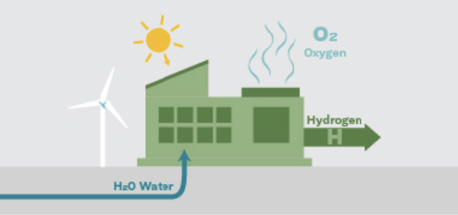 Sources cited on the previous page:
International Energy Agency (IEA:
	1) https://www.iea.org/  	
	2) https://www.iea.org/reports/the-future-of-hydrogen 	
	3) https://www.iea.org/reports/global-hydrogen-review-2021  
International Renewal Energy Agency (IRENA):      
	4 ) https://www.irena.org/  	
	5) https://www.irena.org/Energy-Transition/Technology/Hydrogen	
	6) Page 20 in: https://www.irena.org/Publications/2018/Sep/Hydrogen-from-renewable-power
Addition Information about Electrolysis of Water:	
	7) https://en.wikipedia.org/wiki/Electrolysis_of_water    	
	8) https://en.wikipedia.org/wiki/Alkaline_water_electrolysis                                                           	9) https://en.wikipedia.org/wiki/Proton_exchange_membrane_electrolysis      	
	10) https://en.wikipedia.org/wiki/Electrolysis_of_water              	
	11) Page 109 in: https://www.iea.org/reports/global-hydrogen-review-2021
Figure (from the Sierra Club):
	12) https://www.sierraclub.org/articles/2022/01/hydrogen-future-clean-energy-or-false-solution
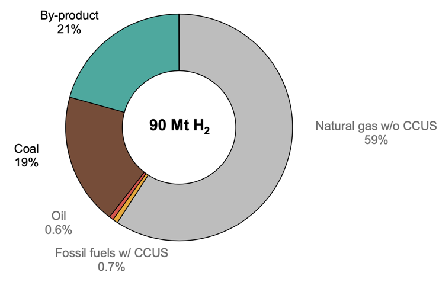 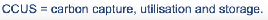 Then from where does the remaining 96% of today's Hydrogen Gas come?
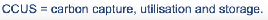 Consistent breakdowns are surprisingly hard to find:
IRENA's "Overview" states: "almost 47% of the global hydrogen production is from natural gas, 		27% from coal, 22% from oil (as by-product) and only around 4% comes from electrolysis" 1
Vs. figure from a 2020 International Energy Agency (IEA) report, at left 2
Vs. figure from Wikipedia 3 citing publication locked behind publisher's (Elsevier) paywall, at right 4
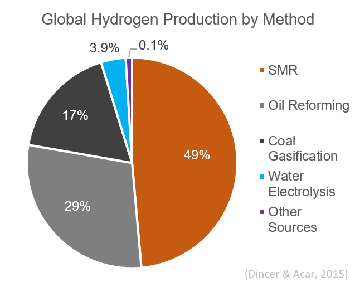 IRENA:	IEA:	Wikipedia: 	Range: 
Natural Gas SMR * 			47% 	59.7%	49%	47 - 59.7%
Coal 	*					27%	19%	17%	17 - 27% 
Oil Byproduct  *				22%	21%	29%	22 - 29%
Electrolysis  #				~ 4%	(~ 0%)	3.9%	~ 0 - 4%
* Virtually ALL w/o carbon capture                  # Virtually ALL now using non-renewable Electricity
1) https://www.irena.org/Energy-Transition/Technology/Hydrogen              2) Page 108 in: https://www.iea.org/reports/global-hydrogen-review-2021 
3) https://en.wikipedia.org/wiki/Steam_reforming  -  citing as its source:    4) https://www.sciencedirect.com/science/article/abs/pii/S0360319914034119
Steam Methane Reforming (SMR): ~ 50-60% of today's worldwide Hydrogen Gas
Though a U.S. DOE source states that it accounts for 95% of the United States' H2 gas 1, 2
The Methane source? Gas wells, often injecting high-pressure fracking chemicals,
and sometimes burning off ("flaring") unwanted gas at the well site (as seen in left photo):
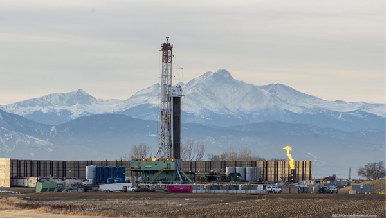 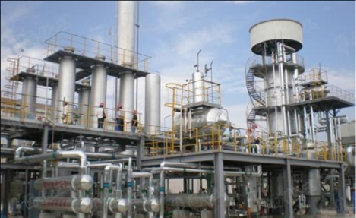 Steam Methane Reforming (SMR) plants (right photo) exploit two chemical reactions: 3
	One "reforming" methane: 	CH4 + H2O + (206 kJ / mol) ↔ CO + 3 H2
	A second "reforming" the CO byproduct: 	CO + H2O ↔ CO2 + H2 + (41 kJ / mol)
	Yielding the net reaction:	CH4 + 2 H2O + (165 kJ / mol) ↔ CO2 + 4 H2
Inputs:  Heat (1100 ºC)   CH4    H2O	Outputs:  CO2     4 H2
Energy balance?  Approximate values in kJ/mol: 4   CH4 (890) + Heat (165) = 1055 → 4 x H2 (286) = 1144	SMR strips oxygen from H2O to "burn" CH4's carbon, thereby liberating H2 from both CH4 & H2O
1) Published paper now locked behind an American Chemical Society paywall: https://pubs.acs.org/doi/pdf/10.1021/acs.est.8b06197 
2) https://www.osti.gov/pages/biblio/1546962        3) https://en.wikipedia.org/wiki/Steam_reforming     4) https://en.wikipedia.org/wiki/Heat_of_combustion
Left Figure: https://www.bizjournals.com/denver/news/2020/10/29/colorado-oil-natural-gas-flaring-emissions-cogcc.html  
Right Figure: https://www.hydrogenproduction-plant.com/sale-12437032-steam-methane-reforming-hydrogen-generation-plant-purity-up-to-99-999-v-v.html
Coal Gasification: ~ 20-30% of today's worldwide Hydrogen Gas
Gasification Plants (photo at left) use different types of coal, often grouped and labled as:
	Black Coal, including bituminous, sub-bituminous & anthracite varieties (center)
	OR Brown Coal, the lower grade lignite variety derived from decayed peat (right) 2, 3
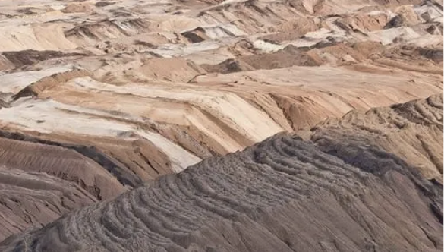 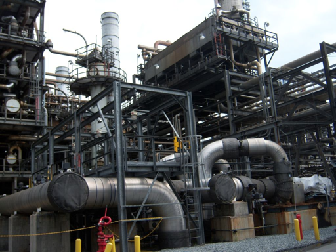 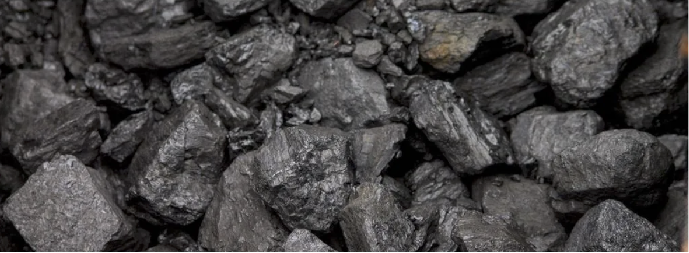 Black Hydrogen is produced from Black Coals (which are richer in C), via the reactions 1
	3 C (in that coal) + O2 + H2O (steam) + (intense energy) ↔ H2 + 3 CO
with that CO byproduct (again) processed to yield additional H2 via:
	CO + H2O (steam) ↔ CO2 + H2 + (41 kJ / mol)
Brown Hydrogen is produced from Brown Coal (poorer in C, but richer in H2O) that can instead 
	be produced by slightly altered reactions from which added steam is omitted
1) https://en.wikipedia.org/wiki/Coal_gasification 
Left & Center Figures: https://bettermeetsreality.com/brown-coal-vs-black-coal-comparison-differences-emissions-more/ 
Right Figure: https://www.phxequip.com/plant.107/coke-and-coal-gasification-plant-2-200-tpd.aspx
Liquid Petroleum Refining: ~ 20-30% of today's worldwide Hydrogen Gas
That refining, parts of which are also called Catalytic Reforming, 1
	occurs in the huge worldwide complex of oil refineries 2 that feed our fossil-fuel economies:
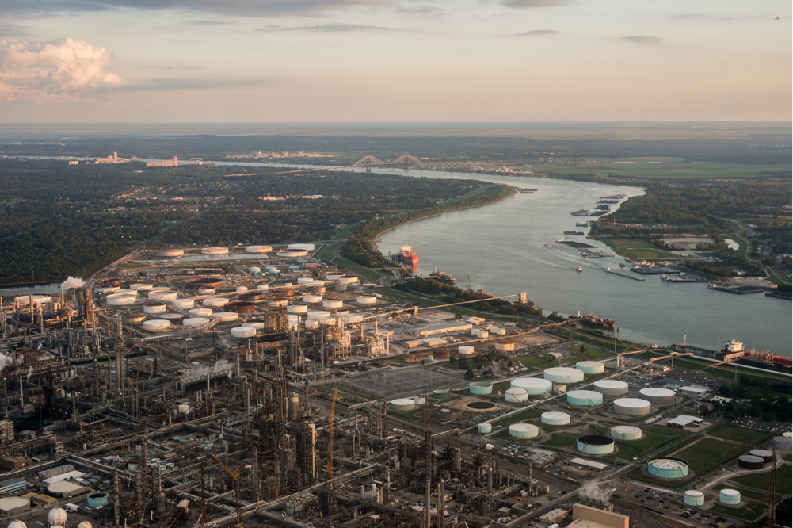 But despite the substantial quantity of H2 generated in such refineries, 
	Hydrogen Gas is a mere byproduct of processes actually 						focused on the much more massive production of liquid fossil-fuels & chemicals
1) https://en.wikipedia.org/wiki/Catalytic_reforming                 2) https://en.wikipedia.org/wiki/Oil_refinery 
Photo source: https://creakhousenews.blogspot.com/2020/04/inside-louisianas-horrifying-cancer.html
Summarizing the answer to: "From where do we now get Hydrogen Gas?"
50-60% Steam Methane Reforming
Using: CH4 + H2O → CO2 + H2
Gray Hydrogen
20-30% Coal Gasification:
Using: Coal + O2 + H2O → CO2 + H2
Brown or Black Hydrogen
20-30%  Oil Refining:
Using many GHG-emitting reactions
Grayish Hydrogen
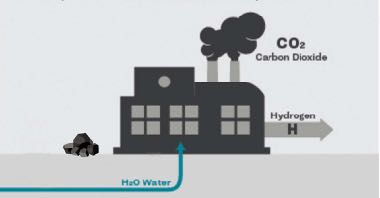 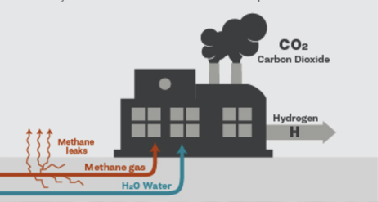 Recurring theme in all three H2 production processes:  	
	C bonds to O that was stripped from H2O → GHG CO2 + H2 / H2

Echoing the process of fossil-fuel burning:  	
	C bonds to O that was stripped from O2 → GHG CO2
Making all three of the H2 processes (~ 96% of today's H2) contributors to global warming
Left Figure:  https://www.sierraclub.org/articles/2022/01/hydrogen-future-clean-energy-or-false-solution 
Center Figure: My altered version of Left Figure                                          Right Figure:  http://clipart-library.com/refinery-cliparts.html
But Gray Hydrogen's dependence on Methane has an additional hidden impact:
Natural Gas's ~ 75% Methane is a much more potent Greenhouse Gas than CO2  (~ 25-30X)
	Which is WHY wells sometimes burn off their excess NG, converting it into less harmful CO2

But Natural Gas infrastructure is massively & pervasively LEAKY
	as noted at the left of the Sierra Club's Gray Hydrogen illustration:

According to the U.S. Energy Information Administration (EIA):  "Oil and gas operations 		worldwide emitted just over 70 Mt of methane into the atmosphere in 2020.  Converted into 	equivalent amounts of CO2 . . . these methane emissions are comparable to the total energy-	related emissions of the European Union" 1

As documented in this excellent TV news report 
	originating in West Texas Oil Country (click): 2
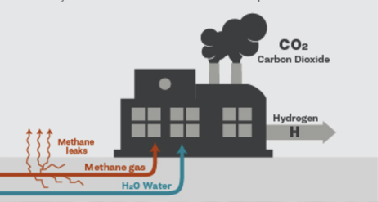 1)  https://www.iea.org/reports/methane-tracker-2021       2) https://www.youtube.com/watch?v=DE1Jvc6U5gI
"But what about Blue Hydrogen?"
Blue Hydrogen = Gray Hydrogen + Carbon Capture, Utilization & Storage (CCUS)
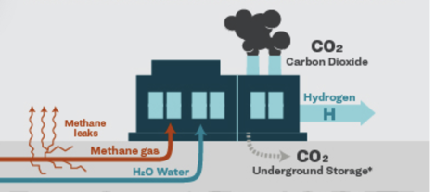 But according to a 2019 report from the International Renewal Energy Agency (IRENA): 1
"Overall, less than 0.7% of current hydrogen production
 is from renewables or from fossil fuel plants equipped with CCUS" 2
Meaning that Blue Hydrogen plays almost ZERO role in TODAY's hydrogen production
Making Blue Hydrogen irrelevant to the my first question: 
From where do we NOW get Hydrogen Gas?
Bringing us to my second question:
1) https://www.irena.org
2) The Future of Hydrogen - IRENA 2019: https://www.iea.org/reports/the-future-of-hydrogen
Figure: https://www.sierraclub.org/articles/2022/01/hydrogen-future-clean-energy-or-false-solution
How do we now USE Hydrogen Gas?
One International Energy Administration (IEA) report broke down 2019 world use of H2 as: 1  	33% for oil refining	
	27% for production of ammonia
	11% for production of methanol
	3% for chemical reduction of the iron ore used in steel production
		But the uses of the remaining 26% were not enumerated

Another IEA report put 2021 world H2 production at ~ 97 Mega tonnes (Mt), 2 
	Its breakdown of major uses was similar to the 2019 report, but it went on to note that:
		H2 use in road transportation had increased 60% over the preceding year,
			including a 60X (!) increase in heavy-duty hydrogen-powered trucks 		
		But that still brought net use in transportation to only 30 kilo tons → 0.03% 3

	Similarly underwhelming was H2 use in buildings and electrical power generation,
		both of which were quickly dismissed using the same word: "negligible" 4, 5
1) Page 89 in:  https://www.iea.org/reports/the-future-of-hydrogen
2) Page 18 in:  https://www.iea.org/reports/global-hydrogen-review-2022          3) Ibid., page 40    4) Ibid., page 57    5) Ibid., page 64
To more concisely answer the same question, IRENA offered this figure:
From the IRENA report "Hydrogen from Renewable Power:" 1
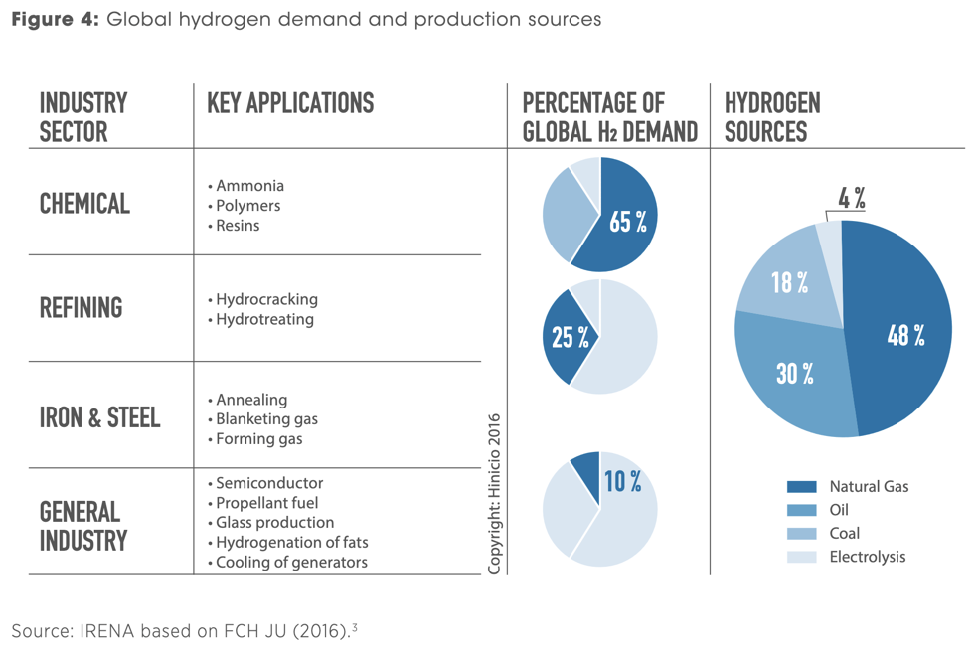 Which, using rounded numbers, is entirely consistent with the preceding page's IEA factoids
1) https://www.irena.org/publications/2018/Sep/Hydrogen-from-renewable-power
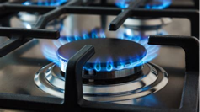 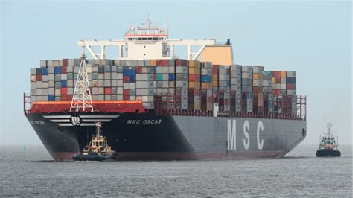 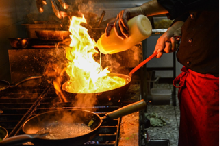 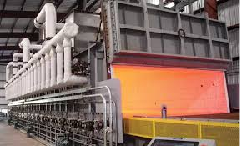 Meaning that right NOW Hydrogen has virtually ZERO impact on ANY of these:
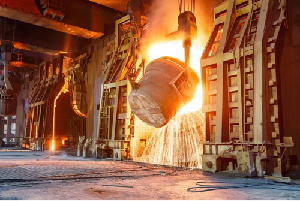 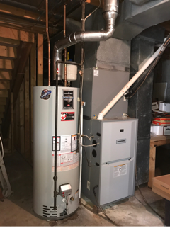 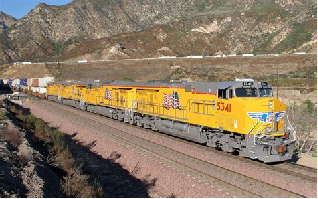 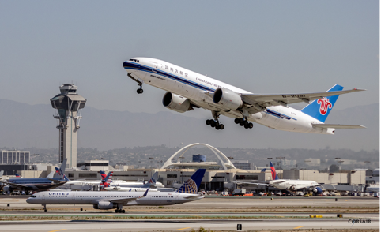 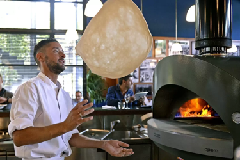 But in the discussion of Hydrogen Economy Vision(s)
THESE were identified as the PRIME TARGETS for H2 supplanting Fossil Fuels

Meaning that:

Far from being based upon an already tried, tested and now readily scalable fuel, 
a "Hydrogen Economy" is still very much ONLY a Vision
(i.e., an extrapolation based upon only severely limited experience or proven technology) 

(What software engineers sometimes label vaporware)
An Introduction to Sustainable Energy Systems: WeCanFigureThisOut.org/ENERGY/Energy_home.htm
USING what we've learned about Today's Hydrogen to help define viable possibilities for
Tomorrow's Hydrogen
An Introduction to Sustainable Energy Systems: WeCanFigureThisOut.org/ENERGY/Energy_home.htm
Perhaps the KEY thing we have learned:
Mother Nature put energy into Fossil Fuels allowing us to now use them as ENERGY SOURCES

But WE must put energy into creating H2 Gas making it instead an ENERGY STORAGE MEDIUM
	Which makes Hydrogen's direct competition NOT Fossil Fuels
		but instead OTHER Energy Storage Media - most particularly: BATTERIES

Further, while full use of Energy Sources requires only ONE process - For Fossil Fuels:
	Energy Release during Consumption via Combustion:
		CX + O2 → CO2 + Energyoutput + Byproducts (made up of C + O + constituents of X)

Full use of Energy Storage Media involves TWO linked processes - In one Hydrogen scenario:
	Energy Investment during Synthesis via SMR:
		2 HX + Y + Energyinput → H2 + Byproducts (made up H + constituents of X & Y)
Energy Return during Consumption via Combustion:
	H2 + 1/2 O2 → H2O + Energyoutput     where Energyoutput < Energyinput (often MUCH less)
An Introduction to Sustainable Energy Systems: WeCanFigureThisOut.org/ENERGY/Energy_home.htm
Those distinctions mean that:
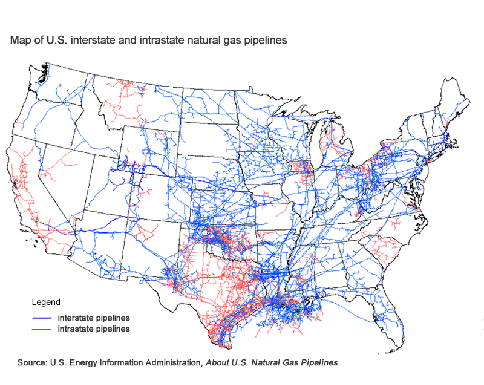 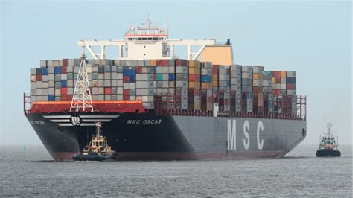 While an ENERGY SOURCE's key figure of merit is Energyoutput
An ENERGY STORAGE MEDIUM's key figure of merit is Energyefficiency = Energyoutput / Energyinput
	Also very important are its: Energy Density per Mass and Energy Density per Volume
		Because high Energy Density per Volume makes it much more effective in these:
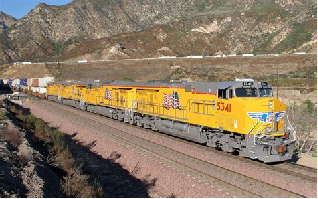 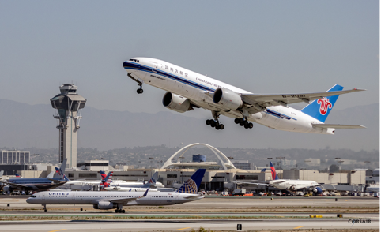 And because high Energy Density per Mass is absolutely IMPERATIVE in these:
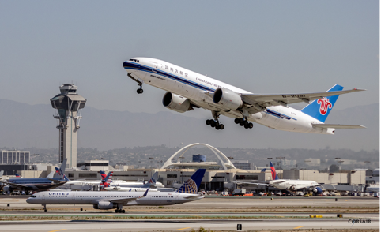 An Introduction to Sustainable Energy Systems: WeCanFigureThisOut.org/ENERGY/Energy_home.htm
Which Process Pairings would optimize H2 as an Energy Storage Medium?
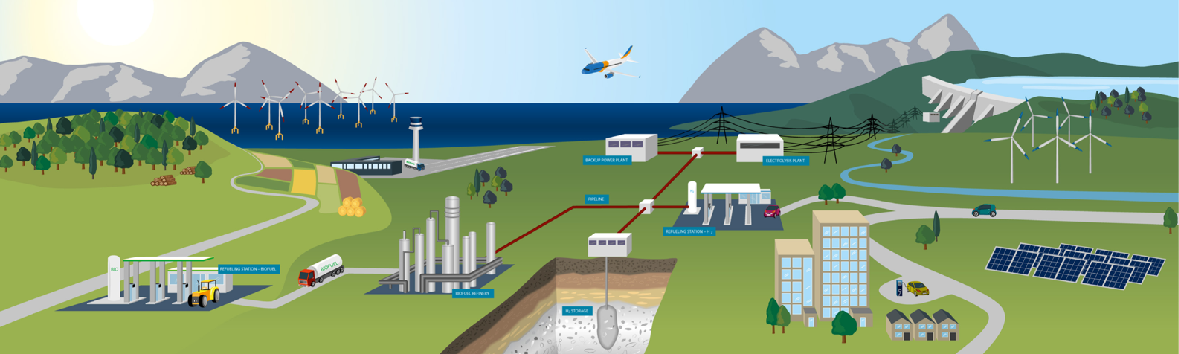 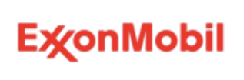 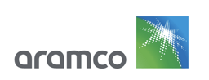 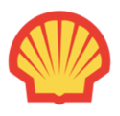 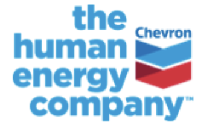 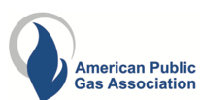 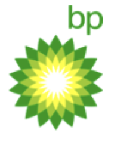 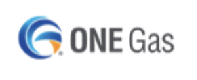 vs.
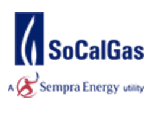 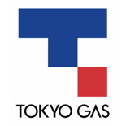 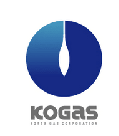 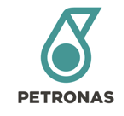 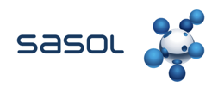 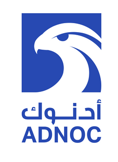 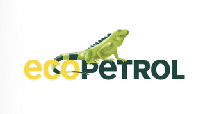 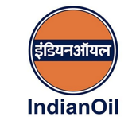 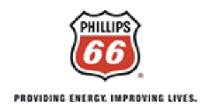 Here Environmentalist & Petrochemical / Energy Industry Vision(s) begin to radically diverge
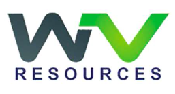 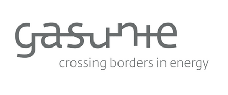 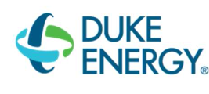 The Climate Driven Choice is to focus strongly on the use of:
	1) Electrolysis powered by Green Electricity to produce Green Hydrogen				which, we learned earlier, uses exotic materials such as Platinum, Titanium and Gold
			Yielding: H2 Energyout / Electrical Energyin = 64 - 68% ~ 66% 1
	2) Fuel Cells consuming that Green Hydrogen to return Green Electricity
		These based on similar but reversed electrochemical reactions
			Yielding: Electrical Energyout / H2 Energyin of = 40 - 60% ~ 50% 2, 3 
Combined they yield a Cumulative Energy Efficiency of (64-68%) x (40-60%):
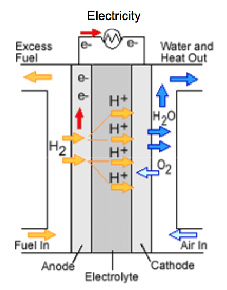 "Round Trip" Electrolysis to Fuel Cell Energy Efficiency
Electricityout / Electricityin = 26 - 41% ~ 33%
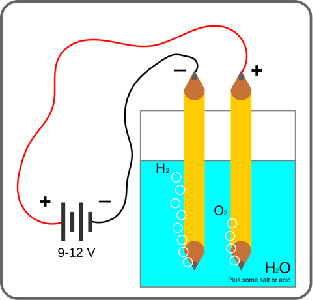 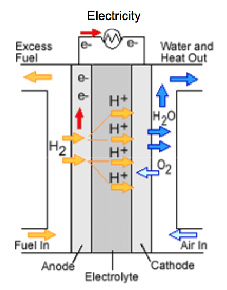 Electricity →
→ Electricity
1) Page 20 in: https://www.irena.org/Publications/2018/Sep/Hydrogen-from-renewable-power                    2) https://en.wikipedia.org/wiki/Fuel_cell                                           3) https://www.energy.gov/sites/prod/files/2016/06/f32/fcto_fuel_cells_comparison_chart_apr2016.pdf
But for storing electricity, Li Batteries are much more energy efficient:
Li Batteries use a SINGLE TECHNOLOGY (running first one way and then the other) to produce:
"Round Trip" Battery in / Battery out Energy Efficiency
Electricityout / Electricityin = 83 - 93% ~ 88% 1-3
Electricity →
→ Electricity
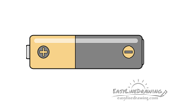 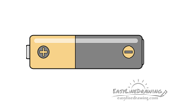 Making the paring of Electrolysis & Fuel Cells only ~ 44% as energy efficient as Batteries alone
Then, in electric cars ~ 75% of Electricity Storage Medium's Energy is delivered to the vehicle's wheels: 4 
	Battery Electric Vehicle:   	Electricity Energyin / Wheel Energyout:  (75%)(88%) ~ 66%
	Electrolysis / Fuel Cell Vehicle:  	Electricity Energyin / Wheel Energyout: (75%)(33%) ~ 25% 

What if Electrolytic H2 were instead burned in a car's internal combustion (IC) engine?
	Taking into account that earlier Electrolytic synthesis of H2 was only ~ 66% energy efficient 
		But assuming Internal Combustion engines burn Fossil Fuels or H2 with same energy efficiency,
			then deliver energy thru transmission & drivetrain to wheels with same 13-20% efficiency: 4
	Fossil Fueled IC Vehicle:   	Wheel Energyout  / Fuel Energyin ~ 13-20%
	Electrolytic H2 fueled IC Vehicle:  	Wheel Energyout / Electricity Energyin = (66%)(13-20%) ~ 7-13%
1) https://atb.nrel.gov/electricity/2022/commercial_battery_storage     2) https://en.wikipedia.org/wiki/Comparison_of_commercial_battery_types
3) https://www.irena.org/-/media/Files/IRENA/Agency/Events/2017/Mar/15/2017_Kairies_Battery_Cost_and_Performance_01.pdf
4) For a more comprehensive discussion, see my noteset: Green(er) Cars & Trucks (pptx / pdf / key)
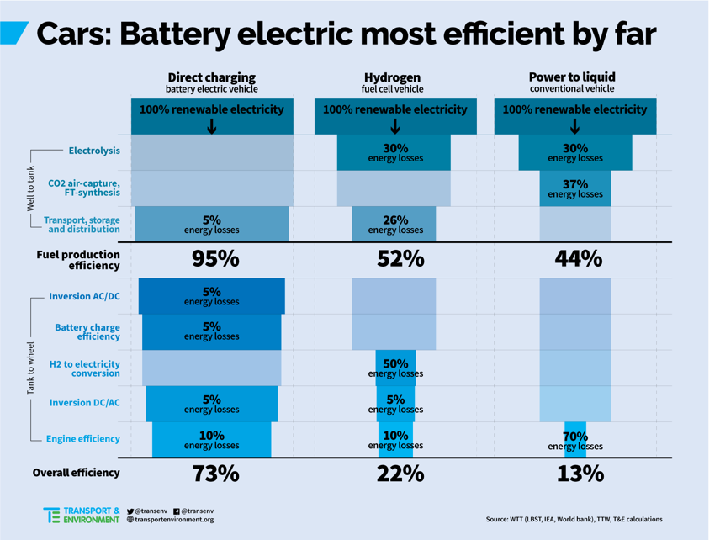 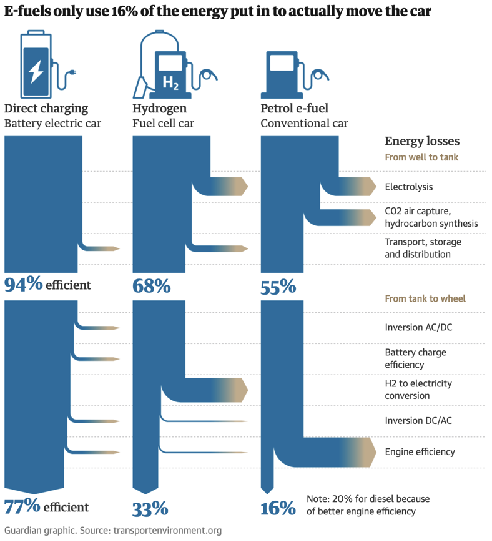 A variety of reports, drawing on other data sources, reach near identical conclusions:
Including even more damning numbers for synthetic fuel / "e-fuel" vehicles (at right of their figures):
		From a 2020 CleanTechnica article 1     	From a 2023 Guardian article 2
Plus a 2021 report in the business publication Forbes (cited early in this noteset) estimating:
	73% for Battery Electric Vehicles (BEVs) vs. 23% for Fuel Cell Electric Vehicles (FCEVs) 3

(My BEV result was smaller because I used studies giving 83-93% Battery Round Trip Energy Efficiency vs. the 95 & 94% above)
1) https://cleantechnica.com/2020/06/10/this-stunning-chart-shows-why-battery-electric-vehicles-win/
2) https://www.theguardian.com/business/2023/may/05/e-fuels-cars-aviation
3) https://www.forbes.com/sites/jamesmorris/2021/02/06/why-are-we-still-talking-about-hydrogen/?sh=620907267f04
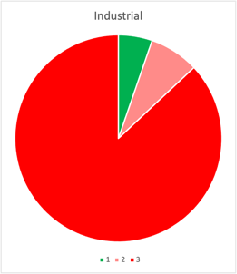 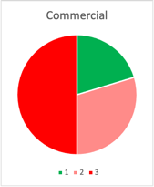 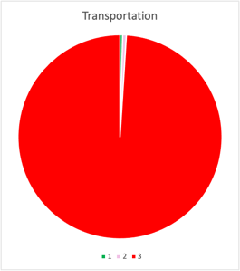 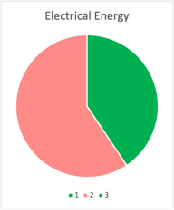 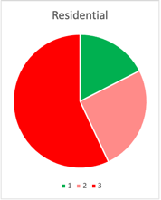 Residential
Commercial
Transportation
Electrical Energy
Industrial
But ANY FORM of complete Electrification will require VASTLY more Electricity:
These charts (with areas scaled in proportion to energies represented) depict: 1, 2
	2021 U.S. Electrical Energy Supply (Pink = GHG-linked / Green = Non-GHG linked)
	2021 U.S. Total Energy Consumption by category (Red = GHG-linked Non-Electrical)
2.67 QW-h
3.39 QW-h
3.78 QW-h
7.59 QW-h
7.88 QW-h
From which, in my noteset U.S. Energy Production and Consumption, I calculated that: 1
	Eliminating GHG-Electricity ALONE would require 2.5X more Green Electricity
	Also eliminating other GHG-linked Energy Consumption would require 7-12X Green Electricity!
1) U.S. Energy Production and Consumption (pptx / pdf / key)          2) Q = Quadrillion = 1015  = 1,000,000,000,000,000
To stimulate such a VAST expansion of U.S. clean Electrical Power Capacity . . .
A Biden Administration-proposed, Congressionally-approved, but not yet implemented
	45V Tax Plan LINKS H2 R&D and infrastructure tax credits to three requirements:
1) Hydrogen plants must be powered by NEW clean electrical power plants (wind, solar, hydro . . .)
2) Hydrogen plants must be located close to those NEW clean electricity plants
	Eliminating need for long-distance High Voltage DC electrical transmission lines

3) Hydrogen plant output must follow the natural generation cycles of the coupled electricity plants
	E.G., if coupled to only new local solar + wind power plants, Electrolytic H2 production 
	would typically ramp up with the rising sun, and fall with the diminishing evening winds

This 45V Tax Plan, implemented WITH those requirements stimulated these earlier headlines:
	"Get Tax Right or Clean Hydrogen will be a Bigger Boondoggle than Biofuels" - Washington Post 7
	"Before We Invest Billions in this Clean Fuel, Let’s Make Sure It’s Actually Clean" - New York Times 8
	"Green Hydrogen Or Dirty Fuel? . . . Tax Credit Will Determine Industry’s Future" - Forbes 9
7) https://www.washingtonpost.com/opinions/2023/04/27/clean-hydrogen-tax-credit-stringent-rules/
8) https://www.nytimes.com/2023/04/14/opinion/hydrogen-fuel-tax-credit-climate-change.html?searchResultPosition=2
9) https://www.forbes.com/sites/energyinnovation/2023/04/17/green-hydro...s-on-45v-tax-credit-will-determine-industrys-future/?sh=34ced0ffd226
WITH those requirements, few if any existing U.S. H2 plants could qualify
Not 20-30% using Coal Gasification:
Not 50-60% using Steam Methane Reforming
Not 20-30% using Oil Refining:
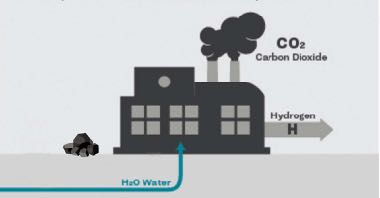 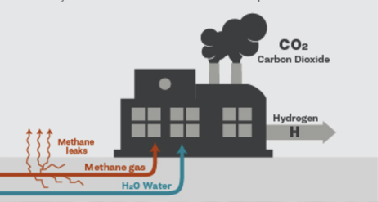 The strongest candidates for a share of the multi-billion-dollar 45V Tax Plan credits are instead:
	The ~ 1% of plants now using H2 Electrolysis powered by green electricity 
	The ~ 3% of plants now using H2 Electrolysis powered by NON-green electricity
		Though both could qualify ONLY if their existing or new green electricity suppliers were local

Which has led to massive Petrochemical / Energy Industry pushback & lobbying
	Up to and apparently including the formation of the aforementioned Clean Hydrogen Future Council
		Which was founded in 2021, exactly as the 45V Tax Plan was being formulated

Unlike the Hydrogen Fuel Cell Partnership, Hydrogen Council & Fuel Cell and Hydrogen Energy Assoc.
which have all released lengthy Vision or Roadmap statements:
The Clean Hydrogen Future Coalition (CHFC) has published only a short position statement 
entirely concerned with ways in which all three 45V Tax Plan eligibility requirements 
could be relaxed to benefit the remaining 96% of existing GHG-linked H2 suppliers 1
1) https://cleanh2.org/wp-content/uploads/CHFC-Position-Statement-on-use-of-RECs-for-45V-Implementation-April-2023.pdf
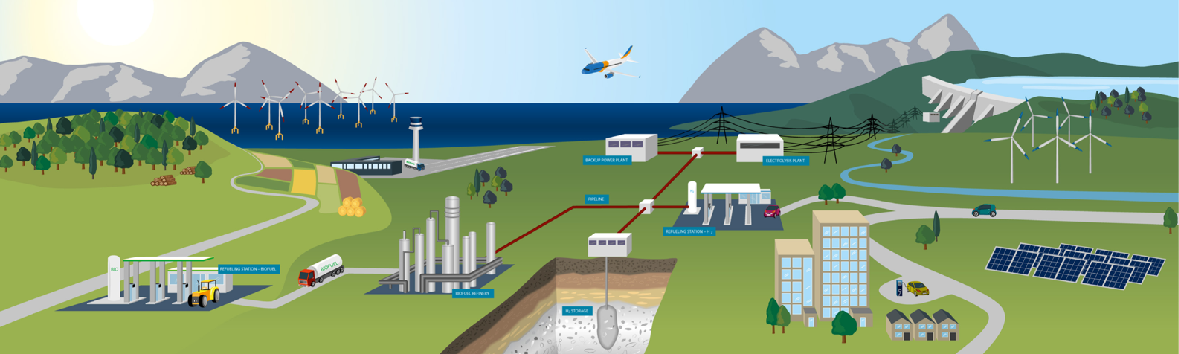 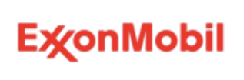 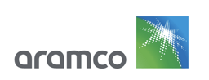 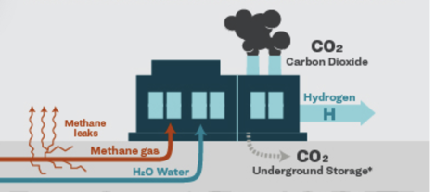 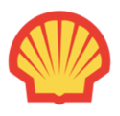 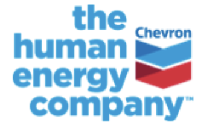 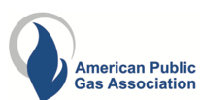 Brushing aside the GHFC's tax-lobbying, what ELSE is industry arguing for?
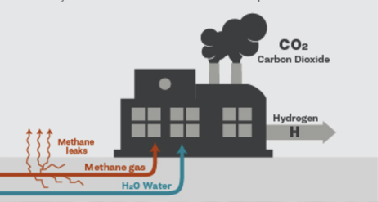 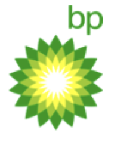 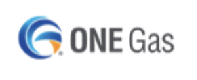 vs.
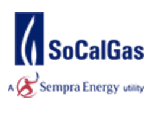 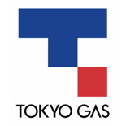 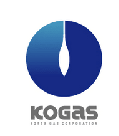 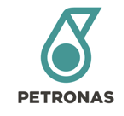 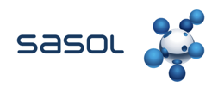 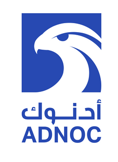 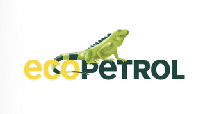 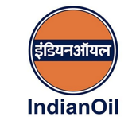 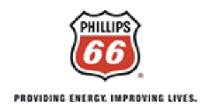 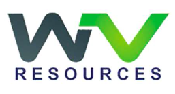 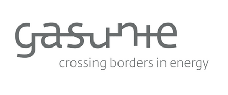 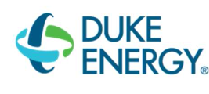 Their visions of a Hydrogen Economy are NOT based on green-electricity-driven Electrolytic H2 		They instead envisage continued reliance on Steam Methane Reforming which,
			it must be acknowledged, DOES NOT require VAST Green-Electricity expansion
But rather than just maintaining "business as usual," under which existing SMR plants 
	would continue to release massive amounts of Greenhouse Gas CO2, 
		they foresee a shift from Gray Hydrogen SMR plants to Blue Hydrogen SMR Plants
Which differ only in adding Carbon Capture, Utilization and Sequestration (CCUS)
(or as it was promoted in the last decade's arguments for coal-powered electricity, just CCS)
An Introduction to Sustainable Energy Systems: WeCanFigureThisOut.org/ENERGY/Energy_home.htm
Sunlight
A three page review of why Carbon Capture is desirable: 1
IR Radiation from Earth
Our garden greenhouses become warmer because, 
	while their glass ceilings pass sunlight of all visible colors,
		inside those greenhouses that absorbed visible light (VIS) begins to warm things 
			causing them to emit increasing amounts of invisible infrared light (IR)
				most of which CANNOT pass back through glass and is thus trapped inside 

CO2 and CH4 are labeled Greenhouse Gases (GHG's) because in our atmosphere
	they mimic greenhouse glass by interacting / interfering very little with visible light's passage
		while absorbing infrared light trying to come back up from the ground
			And even if they DO re-emit that IR, much of it is sent Back down to the ground:
Earth
1) For a more complete discussion, see my noteset: Greenhouse Effect, Carbon Footprint & Sequestration (pptx / pdf / key)
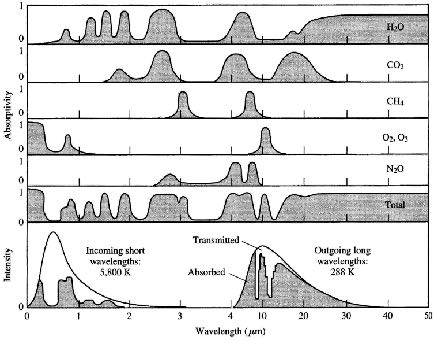 So to be a Greenhouse Gas, that gas must strongly absorb / emit Infrared Light
Perhaps surprisingly, the DOMINANT GHG in the Earth's atmosphere is WATER VAPOR
	It is water vapor's GHG action that kept our planet from becoming a frozen (Mars-like) rock,
		letting it instead climb to temperatures hospitable to living organisms such as ourselves
Adding a new gas that absorbs / emits SIMILAR infrared colors makes very little difference
	because its added effect is swamped by water vapor's already much stronger effect
But adding a new gas that absorbs / emits DIFFERENT infrared colors makes a lot of difference
	because it is as if the slight cooling effect of a previously open small greenhouse window
		is suddenly lost after that small window is closed, heating the Greenhouse even further
Which is why my more COMPLETE examination of 
the Greenhouse Effect quickly devolved into a complex examination of gases' absorption in both the infrared and solar visible light ranges: 1
CO2 and CH4 are among the WORST ACTORS at closing down our atmosphere's windows!
1) For a more complete discussion, see my noteset: Greenhouse Effect, Carbon Footprint & Sequestration (pptx / pdf / key)
CO2 & CH4 concentrations are thus extremely important - but so is their persistence:
By this I mean how long (on average) a Greenhouse Gas molecule stays in the atmosphere
	before being converted into something else (which may or may not also be a GHG)
		or removed from the atmosphere (by photosynthesizing plants, absorbing oceans, etc.)
To reverse Global Warming we must not only STOP ADDING new GHG's to the atmosphere
	Which is the goal of so-called Net Zero / Carbon Neutrality initiatives 1
We must also lower EXISTING record-breaking GHG levels
	But while inventors now dream of our pulling GHGs right out of the atmosphere,
		a practical, literally worldwide process is still far, far beyond our reach

So we must WAIT for natural processes to pull today's GHGs out of the atmosphere,
and while we are waiting, sequester (i.e., hold) any newly manufactured GHG's

And how LONG must we wait while sequestering any new GHG's?
For about as long as today's GHG's persist
Here CO2 is again one of the worst actors, persisting for CENTURIES 2
1) https://en.wikipedia.org/wiki/Carbon_neutrality
2) See for example the EPA's Overview of Greenhouse Gases: :https://www.epa.gov/ghgemissions/overview-greenhouse-gases
So we must not only CAPTURE but then HOLD any new GHG's for CENTURIES
In the twenty-teens supporters of coal-powered electrical power insisted that
	coal's atmospheric damage could be eliminated by Carbon Capture & Sequestration (CCS),
		to be accomplished by pumping the CO2 down into abandoned gas and oil wells
For which there turned out to be (at least) three major problems:
	1) Analyses indicating CCS would add at least 50% to the cost of coal-based electricity			which was already the most expensive large source of U.S. electrical power 1
	2) The resulting fact that virtually no one would build a full-scale CCS-equipped coal plant		3) Skepticism that "Pumping CO2 down a hole and then walking away" 
			could actually work for the centuries required to curtail global warming

Skepticism was fueled by the petrochemical industry's long history of gas and oil leaks
		ESPECIALLY from abandoned / disused wells
		As graphically described in the earlier video:

Skepticism was then validated by the petrochemical industry's 2015-2016 demonstration:
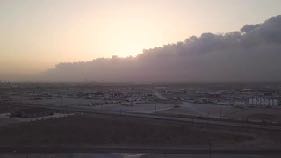 1) See my noteset:  Power Plant Economics: Analysis Techniques & Data (pptx / pdf / key)
The massive 111 day leak from the Porter Ranch / Aliso Canyon Natural Gas storage plant:
Timeline and public impacts as reported by television station KCAL 9 - CBS LA (click to play): 1
1) https://www.youtube.com/watch?v=EdGIpKi-A_E
An Introduction to Sustainable Energy Systems: WeCanFigureThisOut.org/ENERGY/Energy_home.htm
The long list of NG storage plant flaws cited in the official California report:
From a Root Cause Analysis ordered by the California Public Utilities Commission (CPUC) and
	Department of Conservation’s Division of Oil, Gas & Geothermal Resources (DOGGR): 1, 2
1) CPUC & DOGGR announcement of Root Cause Analysis to be performed by Blade Energy Partners:
https://docs.cpuc.ca.gov/PublishedDocs/Published/G000/M292/K947/292947433.PDF
2) Video summary of that study released by Blade Energy Partners:  https://www.youtube.com/watch?v=Z3D1DvqBcgU
A decade later, CCUS is now proposed to clean up SMR production of H2
CCUS adds a "U" to CCS yielding: Carbon Capture, Utilization and Sequestration
	This rebranding is an obvious effort to distance such proposals from earlier failures
Nevertheless, addition of "Utilization" could have major real world significance:
	Gas molecules are really good at slithering out of even well-built containers 1
 	Holes in the dirt are NOT well-built containers & over centuries they're miserable containers 2

But IF "Utilization" converts CO2 gas into stable weather-resistant solids, CCUS might just work
Do proposed CCUS techniques include viable means of stably solidifying carbon?
If yes: Can use of those CCUS techs grow fast enough to blunt climate change?

For answers, I first identified nominally unbiased reports about projected CCUS capabilities: 
	As offered by Wikipedia, 3 two International Energy Agency (IEA) reports, 4, 5  
		a McKinsey & Co. study 6  and the U.S. Government Accountability Office (GAO) 7 

Which then needed to be measured against data on the levels of human GHG generation: 
	As provided by both the International Energy Agency (IEA) 8 and OurWorldinData.org 9
1) Speaking from an entire scientific career spent managing gases   	2) Speaking from a childhood spent above the San Andreas Fault
3) https://en.wikipedia.org/wiki/Carbon_capture_and_utilization	4) https://www.iea.org/reports/about-ccus
5) https://www.iea.org/reports/carbon-capture-utilisation-and-storage-2	
6) https://www.mckinsey.com/industries/oil-and-gas/our-insights/scaling-the-ccus-industry-to-achieve-net-zero-emissions 
7) https://www.gao.gov/products/gao-22-105274        8) https://www.iea.org/reports/co2-emissions-in-2022        9) https://ourworldindata.org/co2-emissions
I was immediately struck by those source's lack of interest in Sequestration
Particularly in the Wikipeida write-up (which even omitted "Sequestration" from its title), 3
	but also in the two International Energy Agency papers 4, 5
Their strong focus was instead on resource & economic opportunities offered by CCU (w/o the S)
	Specifically, CCU was seen as a potential source of carbon fuels and feedstocks
		that would sidestep the need for new fossil-fuel sources
	Which would be done by recycling the CO2 combustion product of past Fossil Fuel burning 
		back into new carbon, available for new fuels and new feedstocks

This would address concerns that we are in danger of running out of new Fossil Fuels
	and/or (at least eventually) might even become a cheaper way of acquiring new carbon

But Wikipedia placed no emphasis on the CCU applications offering longer-lived Utilization
	Further, it argued (with minimal support) that CCU could produce lower GHG emissions 
		than today's direct petrochemical synthesis of Fossil fuels and feedstocks
	Despite noting that breaking captured CO2 back apart into usable carbon will require 
		intense energy input - which (today) implies comparably large additional GHG releases
3) https://en.wikipedia.org/wiki/Carbon_capture_and_utilization  
4) https://www.iea.org/reports/about-ccus      5) https://www.iea.org/reports/carbon-capture-utilisation-and-storage-2
The IEA described Capture & Utilization in even greater detail 4, 5
Using this summary figure in one report (with a title downgrading "Utilization" into mere "Use"): 4
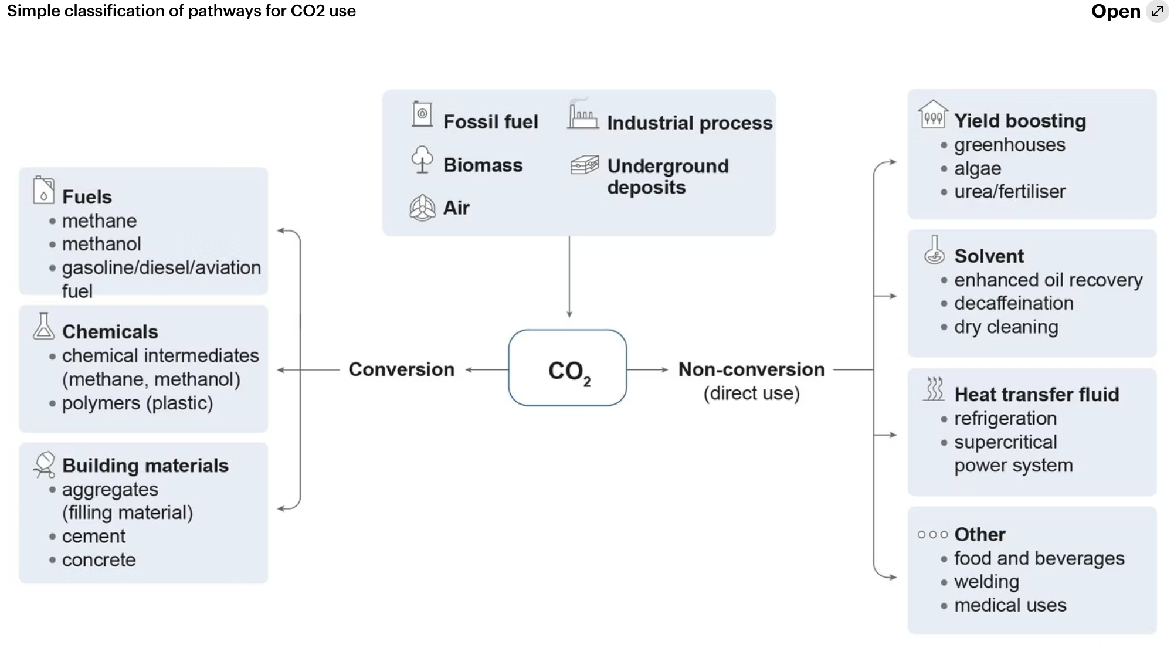 But outdoing Wikipedia, these two IEA reports did not even mention which of these uses 
	would delay GHG atmospheric re-emission for the longest periods of time!
4) https://www.iea.org/reports/about-ccus                               5) https://www.iea.org/reports/carbon-capture-utilisation-and-storage-2
ONLY the GAO confronted the need to Utilize or Sequester carbon for CENTURIES
After listing possible roles for CCUS, the GAO immediately responded with the statement: 7
		"In all of these roles for CCUS, the amount of CO2 reduced or removed will depend 	on what happens to the captured CO2.  Geologic storage is generally considered 	permanent (millions of years), as is conversion into certain products, such as 		concrete. 
		Other CO2 utilization products only retain CO2 for amounts of time that may be 	short (days to years) or moderate (decades to centuries), after which the CO2 is 		released to the atmosphere"
For CCUS techniques, the GAO then defined a scale of Technology Readiness Level (TRL):
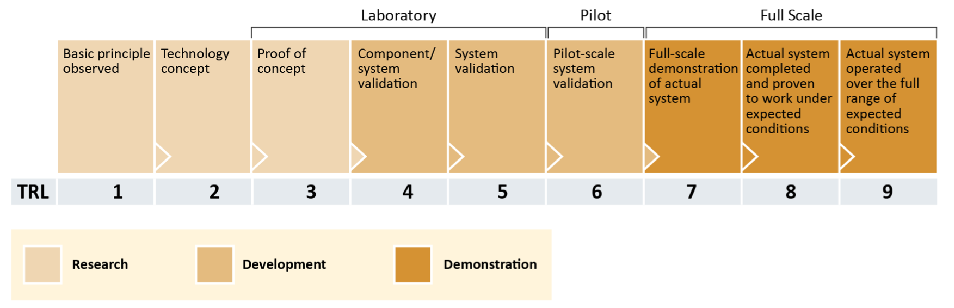 7) https://www.gao.gov/products/gao-22-105274
The GAO then proceeded through a detailed analysis of CCUS technologies
Summarized here by CCUS "pathway" groups:
Within each pathway, technologies were next scored based on answers to 4 critical questions:
	Is cost lower than conventional tech?
	Is CO2 retained for > 100 years?
	Could it capture > 1000 Mt CO2 by 2050? 1
	Is its Technology Readiness Level > 8? 
From which they identified the leading prospects:
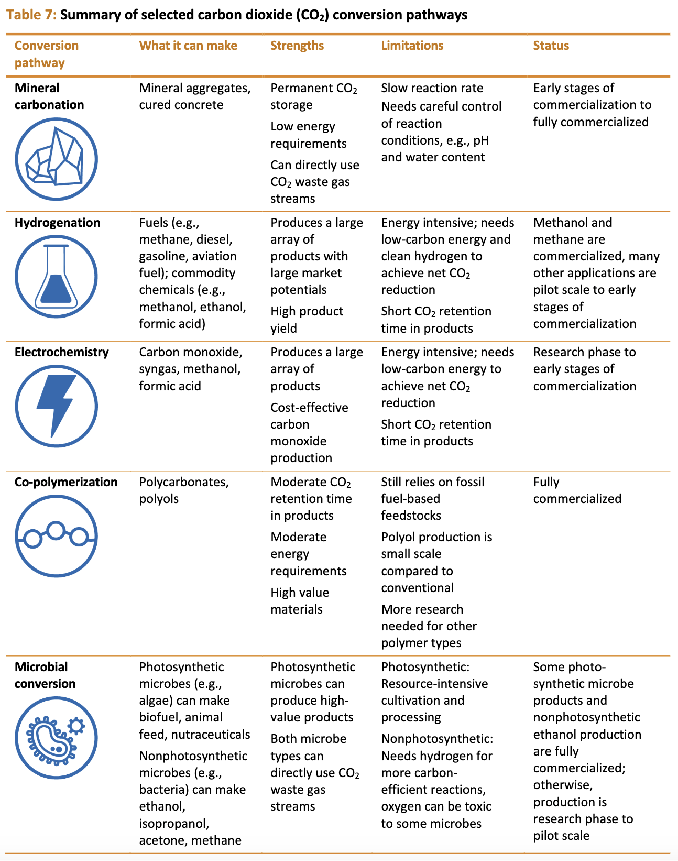 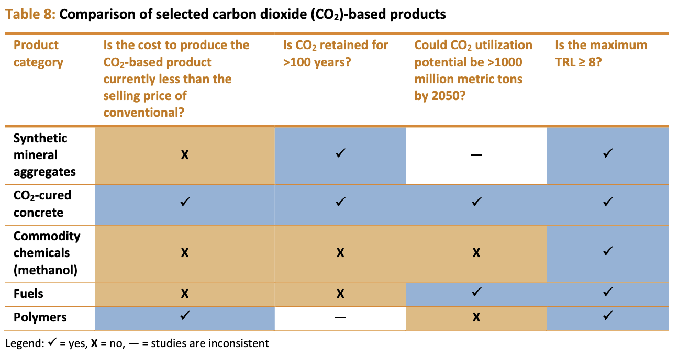 1) To ensure climate change impact, I assume this means 1000 Mt of 
ANNUAL CO2 capture by 2050, not cumulative capture by 2050
"Check" = Yes     ""X" = No       " -" = Maybe
Based on those four questions, the three high-scoring prospects were:
CO2 Cured Concrete - Already satisfying 4 out of 4 criteria
Synthetic Mineral Aggregates  &  Polymers - Maybe satisfying 3 of 4 (and eventually 4 of 4?)   For those three leading prospects, the GAO summarized their analyses of each as follows:
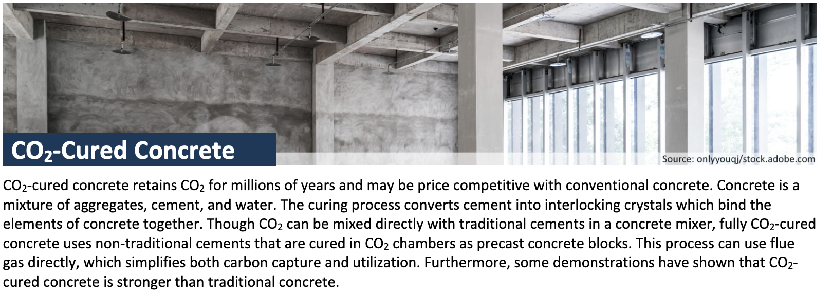 CO2-Cured Concrete (4 out of 4):

Reading as if liquid concrete is just foamed
via injection of GHG gases, which are then trapped as the concrete solidifies into shapes such as blocks, bricks, pavers . . .

But other sources clarify that the key process feature is carefully controlling both pressure 
and temperature during solidification ("curing") which then leads to the injected CO2's carbon being incorporated into thermodynamically stable solid calcium carbonate compounds *
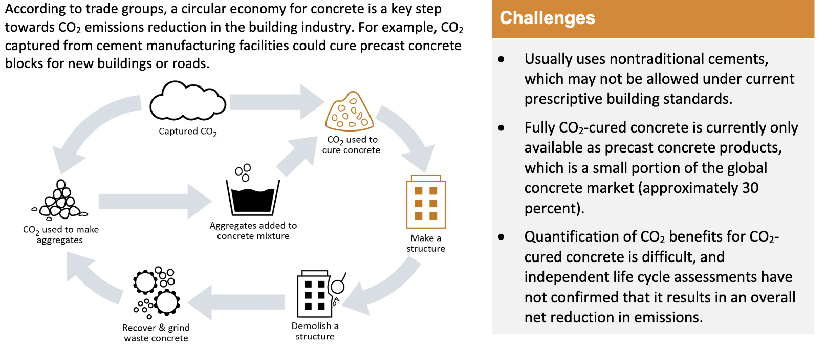 * See for instance:  https://theconstructor.org/concrete/curing-concrete-carbon-dioxide/39587/
Continuing:
Synthetic Mineral Aggregates (3 out of 4):

Here, instead of driving carbon to bind with solidifying concrete, it is driven to react with already solid "aggregates" (i.e., small stones) of either natural rocks or waste solids. 
 
Desirably, those waste solids could include 
fly ash (from coal burning), slag (from steel making) & dust (from cement making) which could then be used as the aggregates that must be added to cement to make concrete
or tars to make asphalt
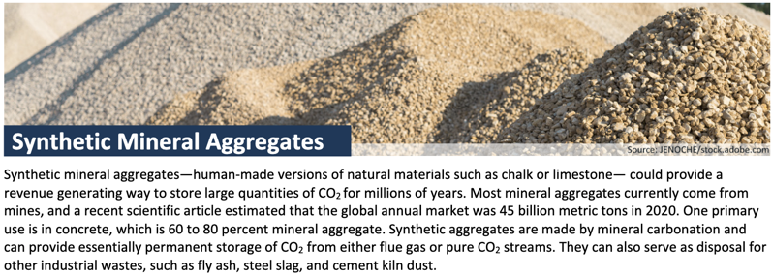 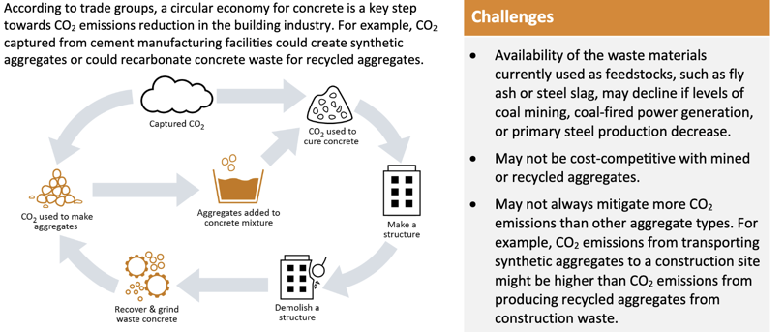 Polymers (3 out of 4) - a.k.a. plastic & rubber

Problematic in that, while they can incorporate GHG carbon, their natural deterioration could re-release it too quickly ( < 100 years) thereby ALSO contributing to our growing problems with micro-plastic ocean (and land?) pollution
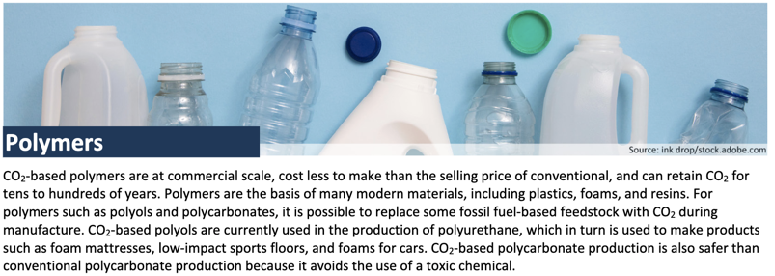 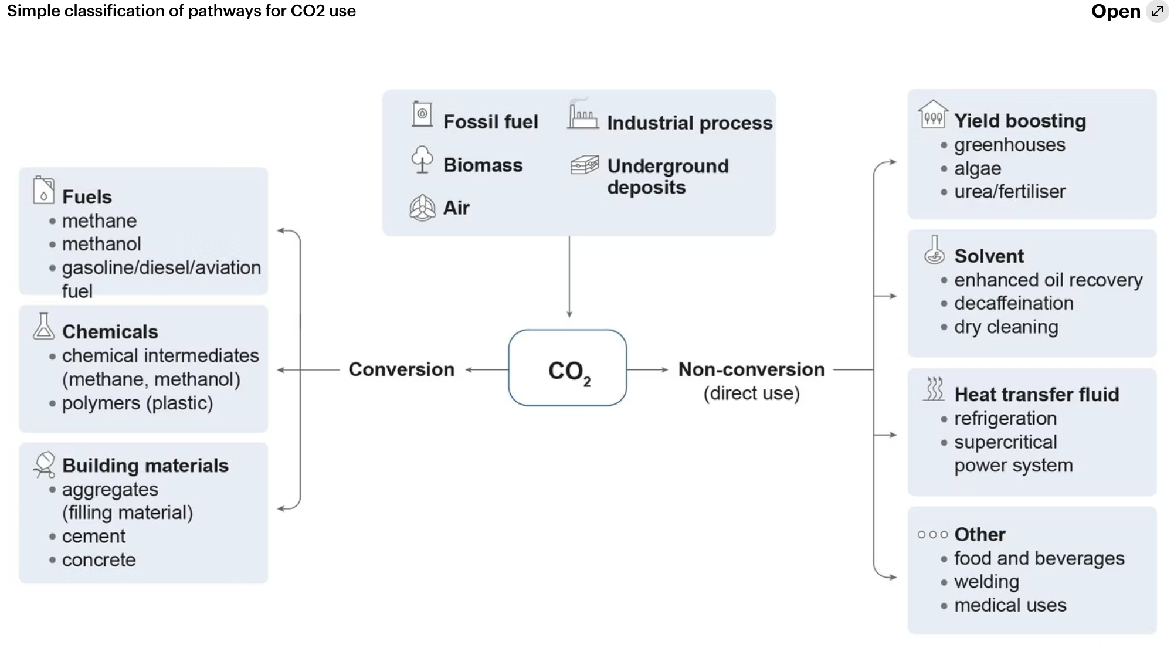 Yielding only three possibly viable Utilization candidates (one with major downsides)
Thus, returning to the first of my two earlier CCUS questions:
"Do proposed CCUS techniques include viable means of stably solidifying carbon?"
The answer appears to be "Yes, but only for 2-3 out of dozens of suggested technologies"
As seen above in my added GAO scoring of the earlier IEA figure about Utilization technologies
So the citizen editors of Wikipedia's CCU page got it right - listings such as this actually describe:
	Economically relevant Carbon Capture & Utilization (CCU) - But NOT more challenging
	Climate relevant Carbon Capture, Utilization and SUSTAINED Sequestration
		for which I will now coin and carefully use the distinguishing acronym: CCUSS
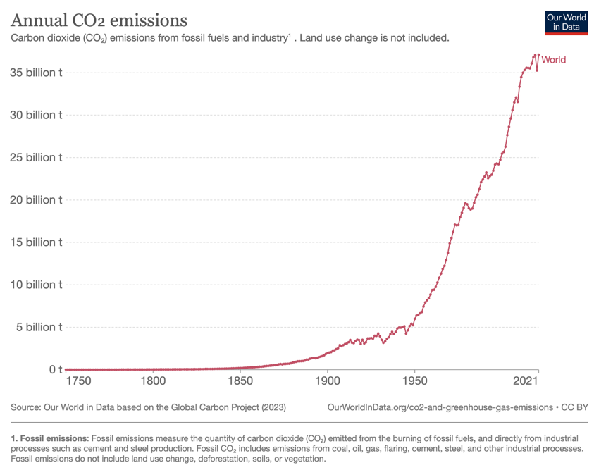 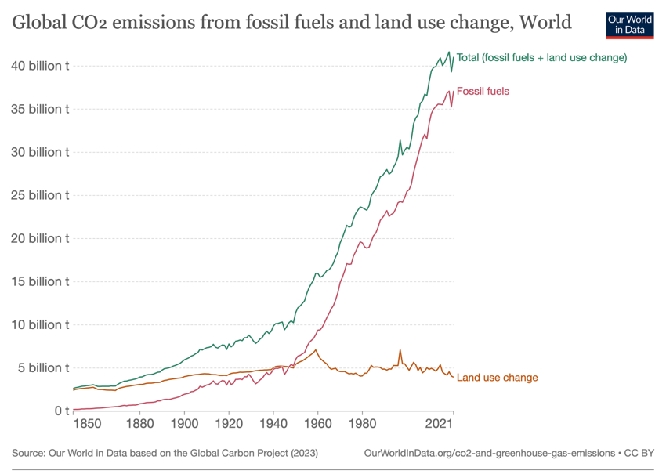 Can use of these CCUSS techs grow fast enough to blunt climate change?
To blunt climate change we must eliminate - or at least slash - human GHG emissions: 			Which according to multiple sources have followed this historical trend: 8. 9
Effective Human GHG Emissions
(including human land-use effects such 
as elimination of wetlands and deforestation)
Direct Human GHG Emissions
Meaning that, barring other dramatic and thus far absent reductions in CO2 emissions,
CCUSS would have to capture (or slash) ~ 40 billion t (40 Giga tonnes) of CO2 per year
8) https://www.iea.org/reports/co2-emissions-in-2022        9) https://ourworldindata.org/co2-emissions
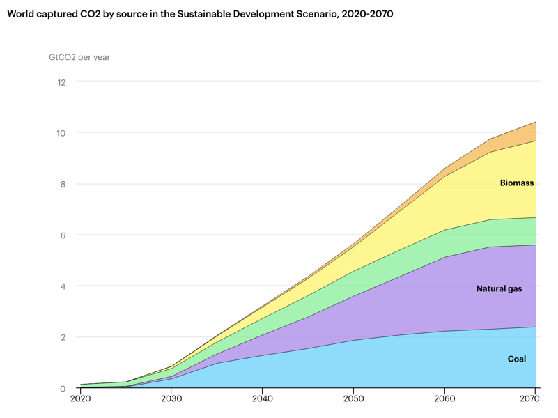 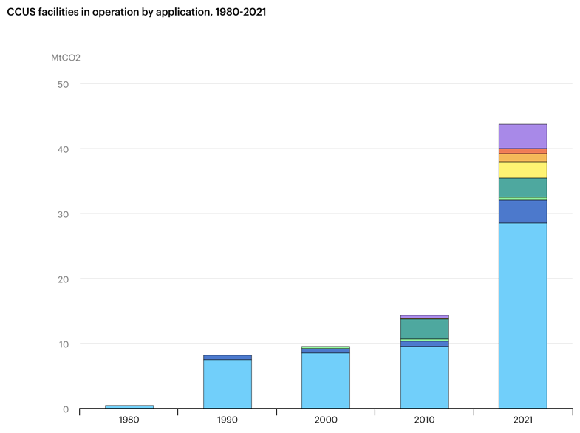 How much CO2 might CCUSS be able to capture?
According to the International Energy Agency study (of what was overwhelmingly ONLY CCU): 4
-- 43 Mega-tons = 0.043 Giga-tonnes --
--------------- 10.5 Giga-tonnes -------------
Annual CCU CO2 Capture to 2021:   	 Scenario of Future CCU CO2 Capture:
From color key: ZERO CCUSS
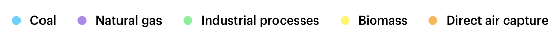 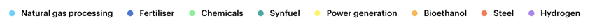 Today's human GHG emissions: 	40 Giga tonnes / year 	= target
2021's actual CCU CO2 capture:  	0.043 Giga-tonnes / year	1/930 x target
Versus (hockey stick like) IEA projections of
2030 CCU CO2 capture: 		0.7 Giga-tonnes / year	1/57 x target
2040 CCU CO2 capture: 		2.9 Giga-tonnes / year	1/15 x target
2050 CCU CO2 capture: 		5.7 Giga-tonnes / year	1/7 x target
4) My orange notes added to figures from:     https://www.iea.org/reports/about-ccus
But could the IEA be underestimating the true potential of Carbon Capture ?
Have any other credible sources projected the impact of carbon capture on GHG emissions?  
I identified one other study, a synopsis of which was released by McKinsey & Company
	An organization Wikipedia describes as being far from a green bastion:	
		"(It is) the oldest and largest of the "Big Three" management consultancies (MBB), the world's 		most prestigious strategy consulting firms (focusing) on the finances and operations of their clients."

In their report entitled: Scaling the CCUS Industry to Achieve Net Zero Emissions 6
	McKinsey chose a target for annual carbon capture of 4.2 Giga-tonnes of CO2 by 2050
	Which is very close to the preceding slide's IEA projection of 5.3 Giga-tonnes of CO2 by 2050

To achieve that goal, McKinsey concluded (color NOT added):
"CCUS uptake needs to grow 120 times over by 2050 
for countries to achieve their net-zero commitments"  
Almost identical to IEA's: (2050 projected 5.7 Gt/yr ) / (2021 actual 0.043 Gt/yr) = 133 times 
	Implying McKinsey was ALSO ignoring the the hugely important distinction between 
		economically relevant (but mostly climate irrelevant) "CCUS" and climate relevant CCUSS
6) https://www.mckinsey.com/industries/oil-and-gas/our-insights/scaling-the-ccus-industry-to-achieve-net-zero-emissions
Effective Human GHG Emissions
Further, is a 2050 goal of capturing only 4.4 - 5.3 Giga-tonnes of CO2 enough?
Direct Human GHG Emissions
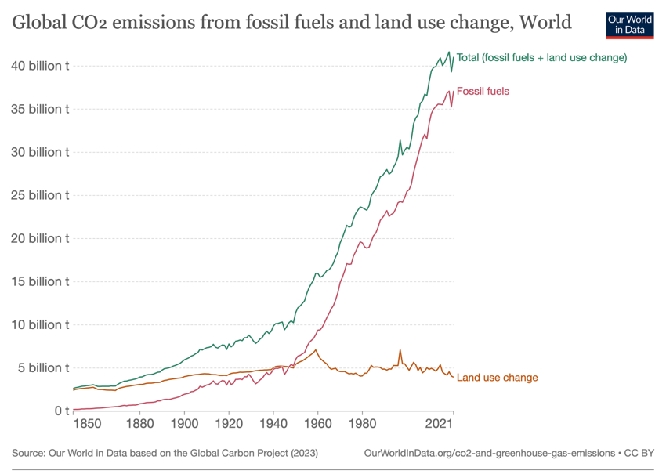 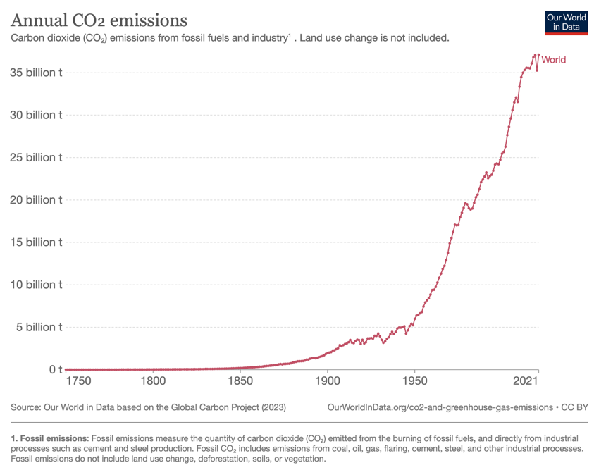 35
billion (giga) tonnes
5
0
Centuries of human CO2 emission have raised its atmospheric concentration to an unprecedented level,
	now driving global warming faster than even the more pessimistic model predictions of a decade ago

Now, even if we immediately stopped emitting ANY MORE CO2, 	
	it would take a century or more for already airborne CO2 to naturally fade away

So we'll instead continue our CO2 emissions but, over the next 25 years, trim them by < 15%?

I'll stick with my earlier statement that we'll likely need to slash our existing emissions, meaning that a
	"Business as Usual + CCUSS Scenario" requires ~ 7X more CCUSS than IEA & McKinsey target			So instead of an already credibility-straining 120X to 133X growth from the 2021 CCUS level,
			the net required CCUSS growth would be more like 7 x (120X to 130X) ~ 900X
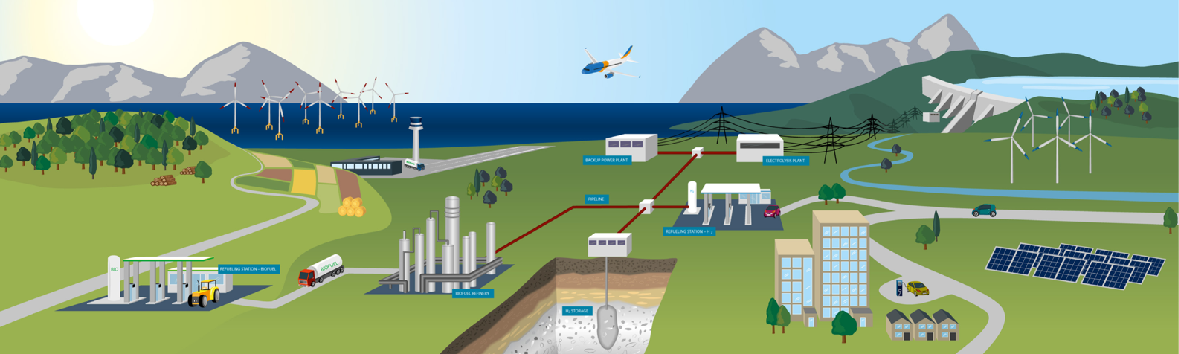 Gray Hydrogen
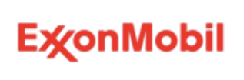 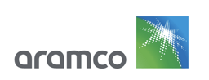 Blue Hydrogen
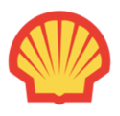 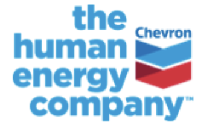 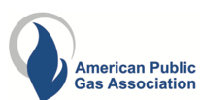 I opened this section by contrasting Climate vs. Industry driven Visions of a Hydrogen Economy
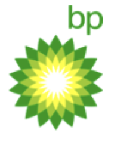 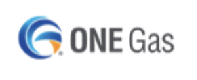 vs.
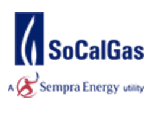 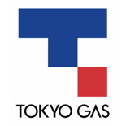 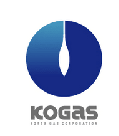 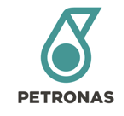 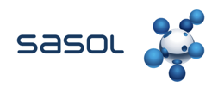 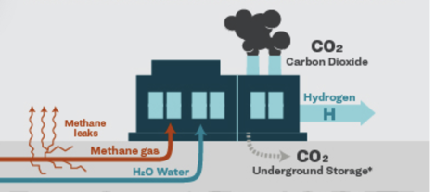 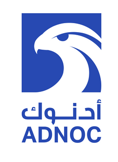 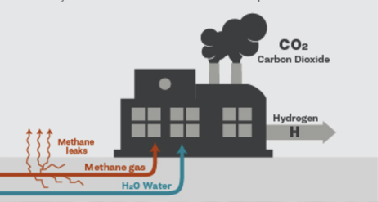 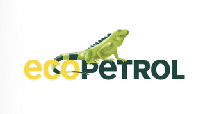 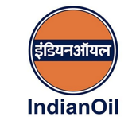 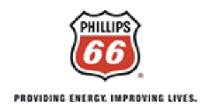 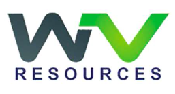 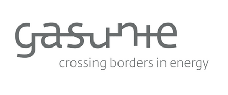 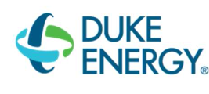 The first part of the Industry-driven Vision was that Hydrogen would continue to be supplied by 		Steam Methane Reforming of Methane (SMR), but via plants migrating from CO2 release to CCUS
Which lead me to then ask:
"Do proposed CCUS techniques include viable means of stably solidifying carbon?"
For which the answer appears to be:  Yes, but only for 2-3 out of dozens of suggested technologies

"Can use of those CCUS techs grow fast enough to blunt climate change?"
For which the answer from the last few pages appears to be:
If one projects (radical, unprecedented, implausible?) 120-900X growth of CCUSS by 2050
An Introduction to Sustainable Energy Systems: WeCanFigureThisOut.org/ENERGY/Energy_home.htm
Commercial
Residential
Industrial
Transportation
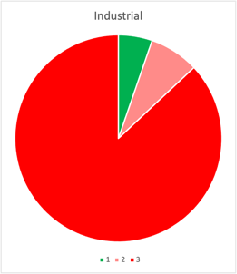 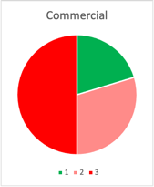 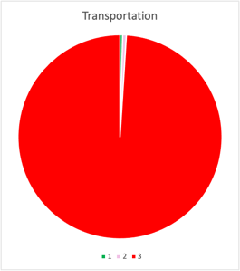 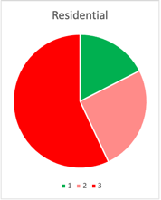 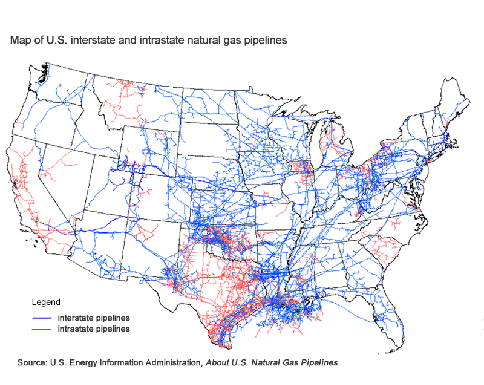 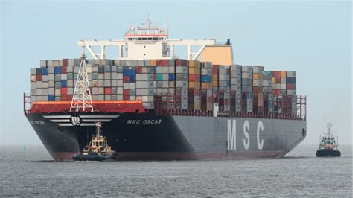 Bringing me almost to the second and third parts of Hydrogen Economy Visions:
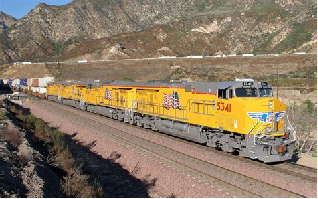 Part 2) Hydrogen Gas could be shipped via existing Natural Gas infrastructure
	including the existing 3 million miles of buried U.S. Natural Gas Pipelines
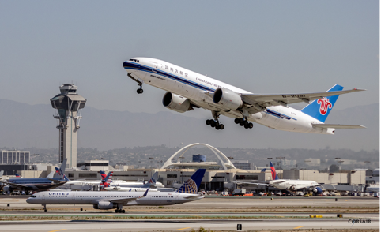 2.67 QW-h
3.39 QW-h
7.59 QW-h
7.88 QW-h
Part 3) Once delivered, Hydrogen Gas's portability would then accommodate myriad applications
	Especially in the U.S.'s largest energy consumption sector of Transportation
		Where it might even meet the extreme challenge of GHG-free long-distance flight
"Bringing me almost"  because some extremely important questions must first be addressed:
How much Energy does H2 contain / How much energy can it transport?
And how does H2's stored energy compare to that of other Energy Storage Media?
I've sought out tabulations of Energy Density,1-2 and data on single Energy Storage Media 3
	Energy / Mass data are fairly easy to find, but effective values depend upon containers
	Energy / Volume data can be difficult to find and, for gases, values depend upon pressure
	
For a particular Medium, a cited energy density value typically spans a range of about 10%
	Variation is due in part to many Media not being uniquely defined, for instance:
		Fossil-fuel gasoline, diesel, jet fuel & natural gas are in fact complex chemical mixtures
			which can vary by source, or by deliberate efforts to tweak their energy content
		Similarly, Li ion batteries & Li metal batteries each come in many different formulations

Given my intent of exploring possibilities (and the continuing improvement of new technologies),
	in the table that follows I've tended to select higher values reported by responsible sources

Further, in that table, to make comparisons easier, I've also added two columns providing 
	the ratio of a medium's Energy / Mass and Energy / Volume to those values for Gasoline
1) https://en.wikipedia.org/wiki/Energy_density          2) https://en.wikipedia.org/wiki/Energy_density_Extended_Reference_Table
3) See sources in the "Energetics of  Hydrogen & Competing Energy Storage Media " section of my Resources webpage (link)
In table form, including my data on many additional Energy Storage Media:
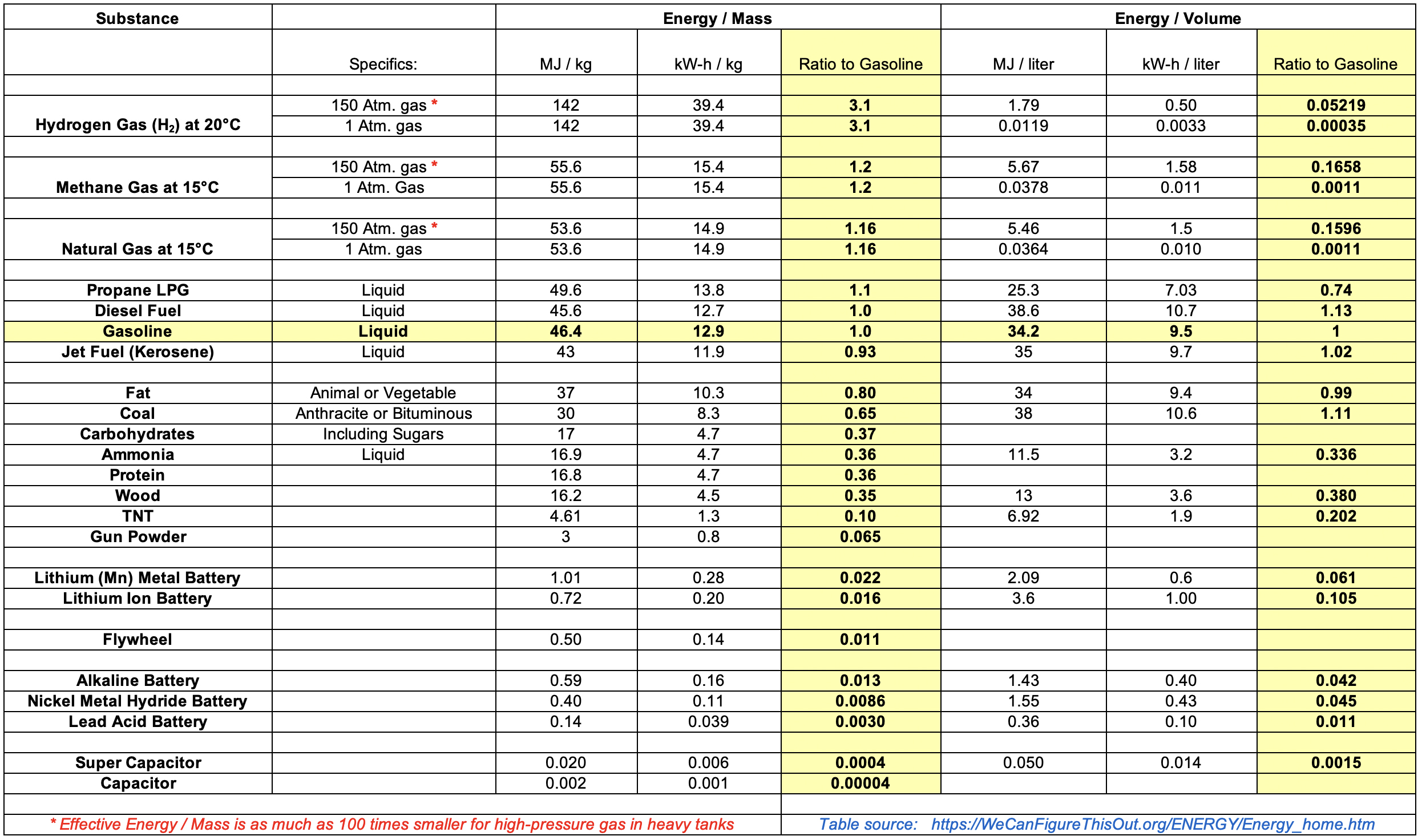 Increasing Energy per Mass  →
An Introduction to Sustainable Energy Systems: WeCanFigureThisOut.org/ENERGY/Energy_home.htm
Fossil Fuels:
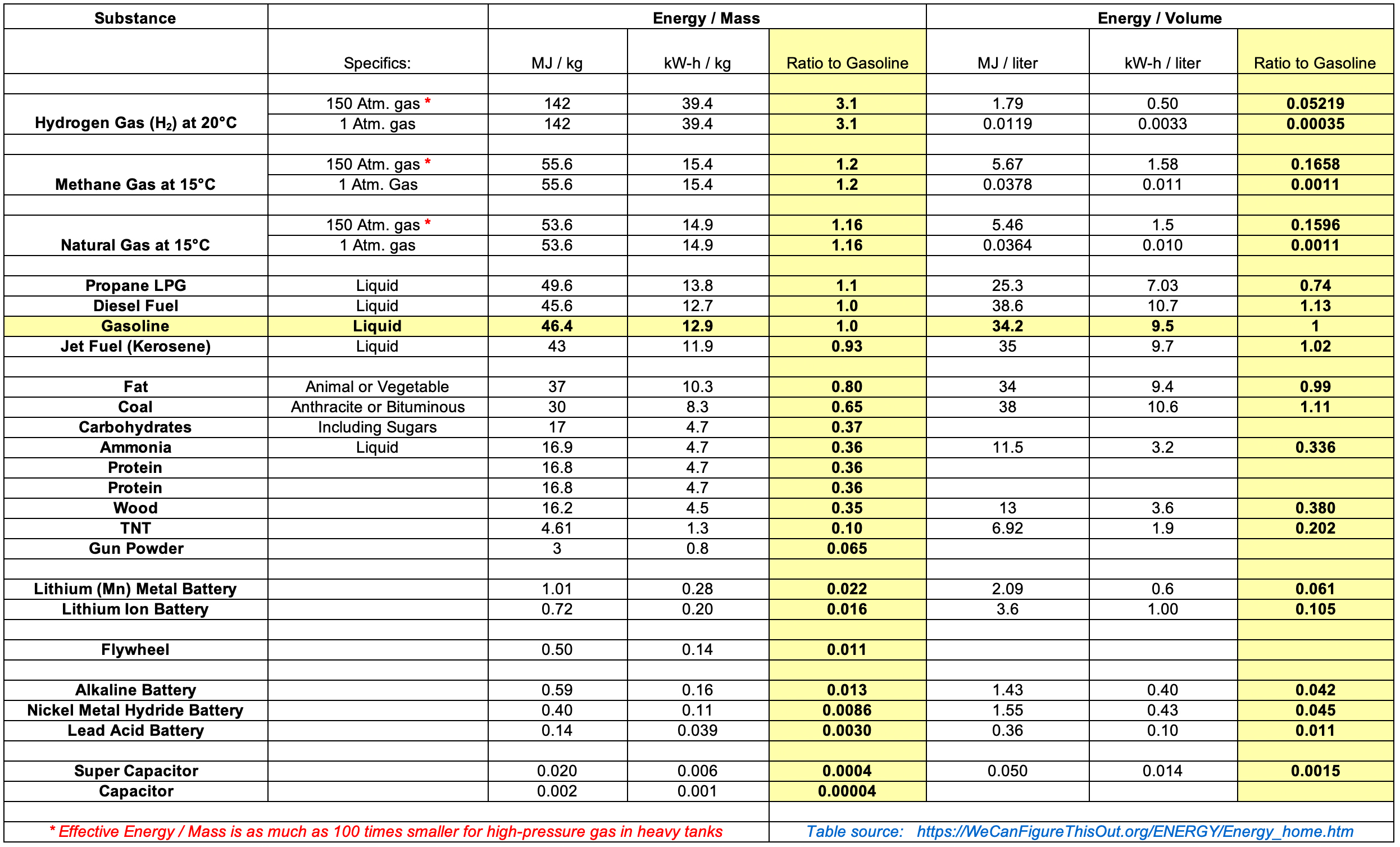 Hydrogen compared to today's most important Energy Storage Media:
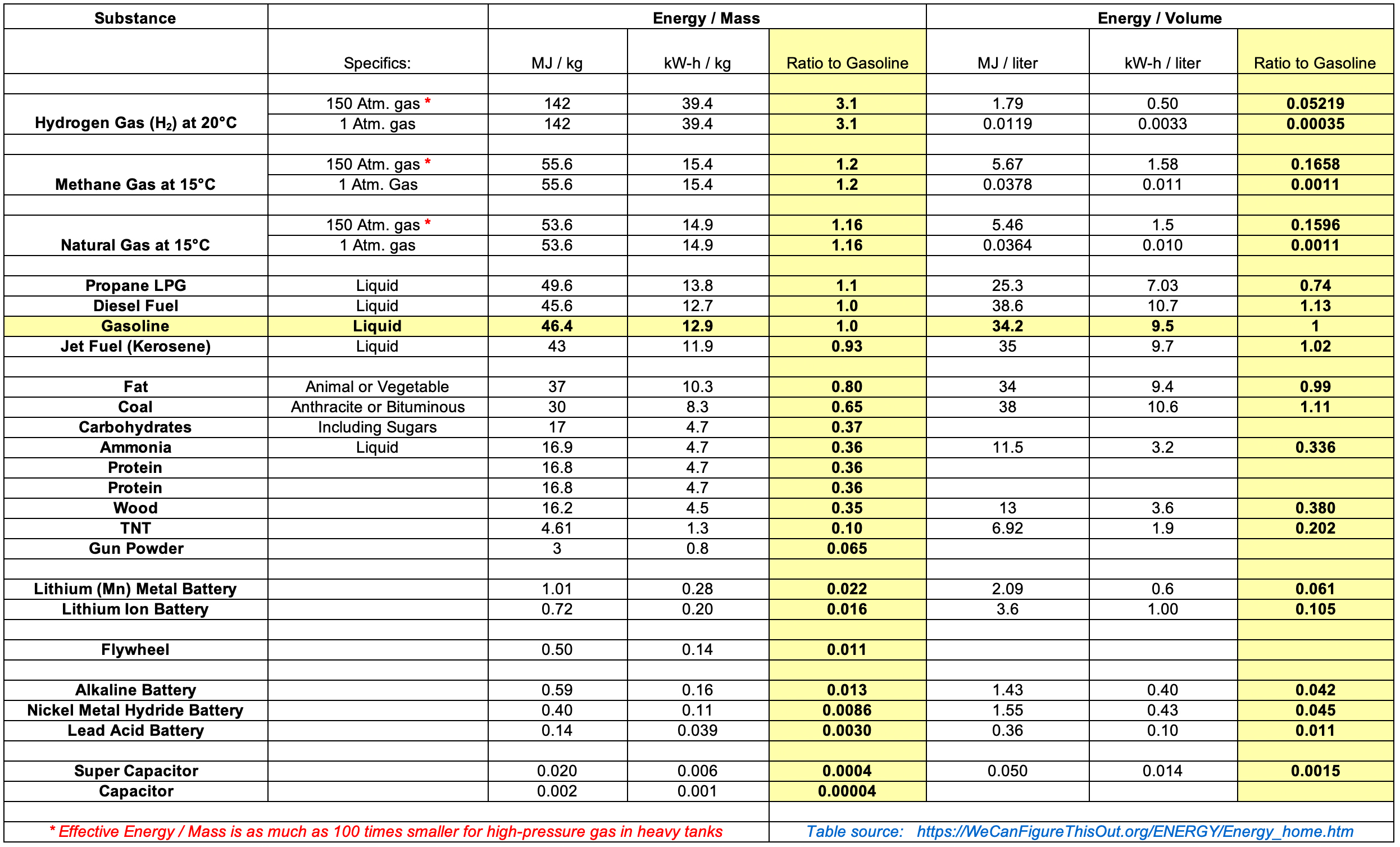 New Batteries:
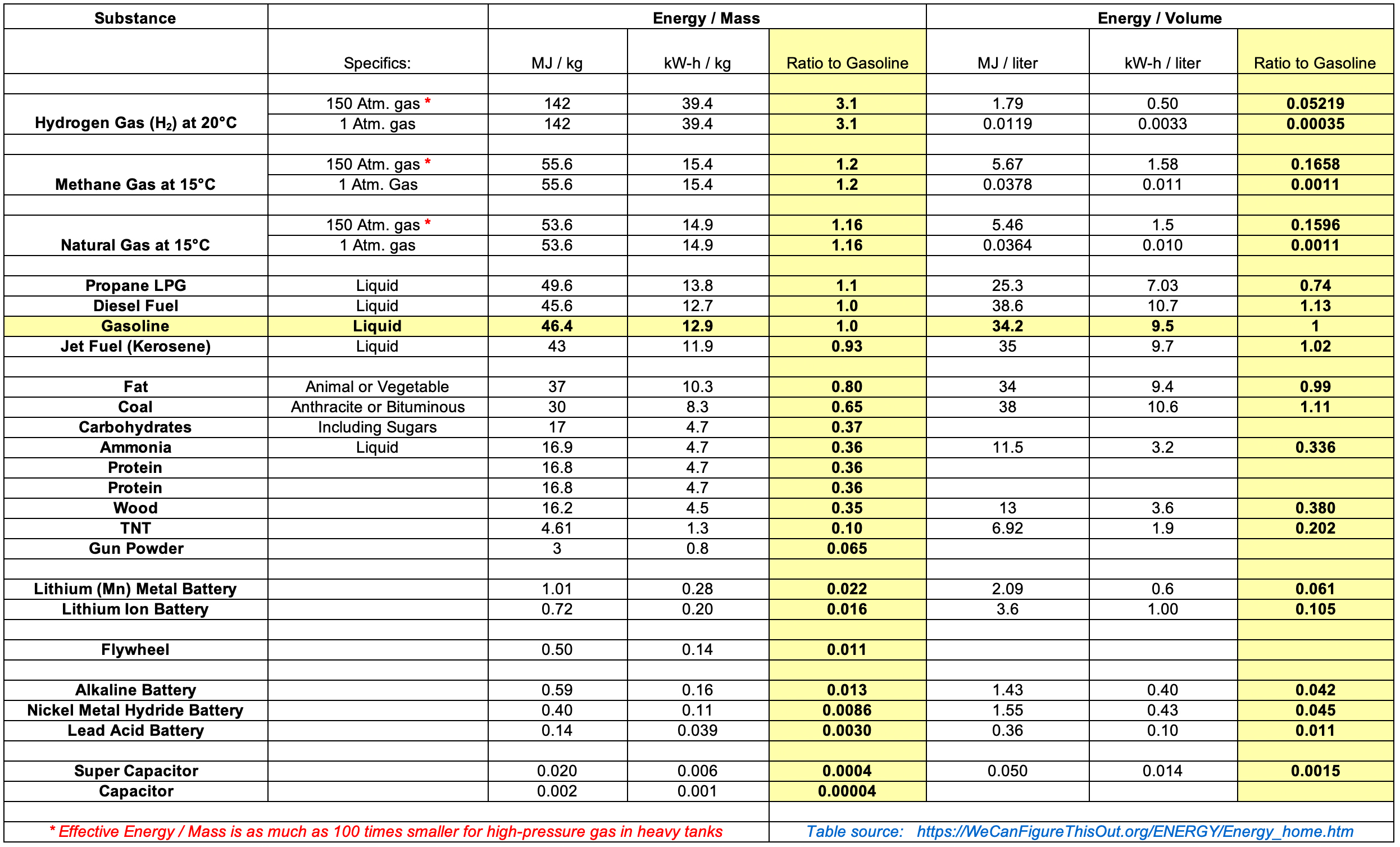 Old Batteries:
Hydrogen:
1/20 th
1/3000 th
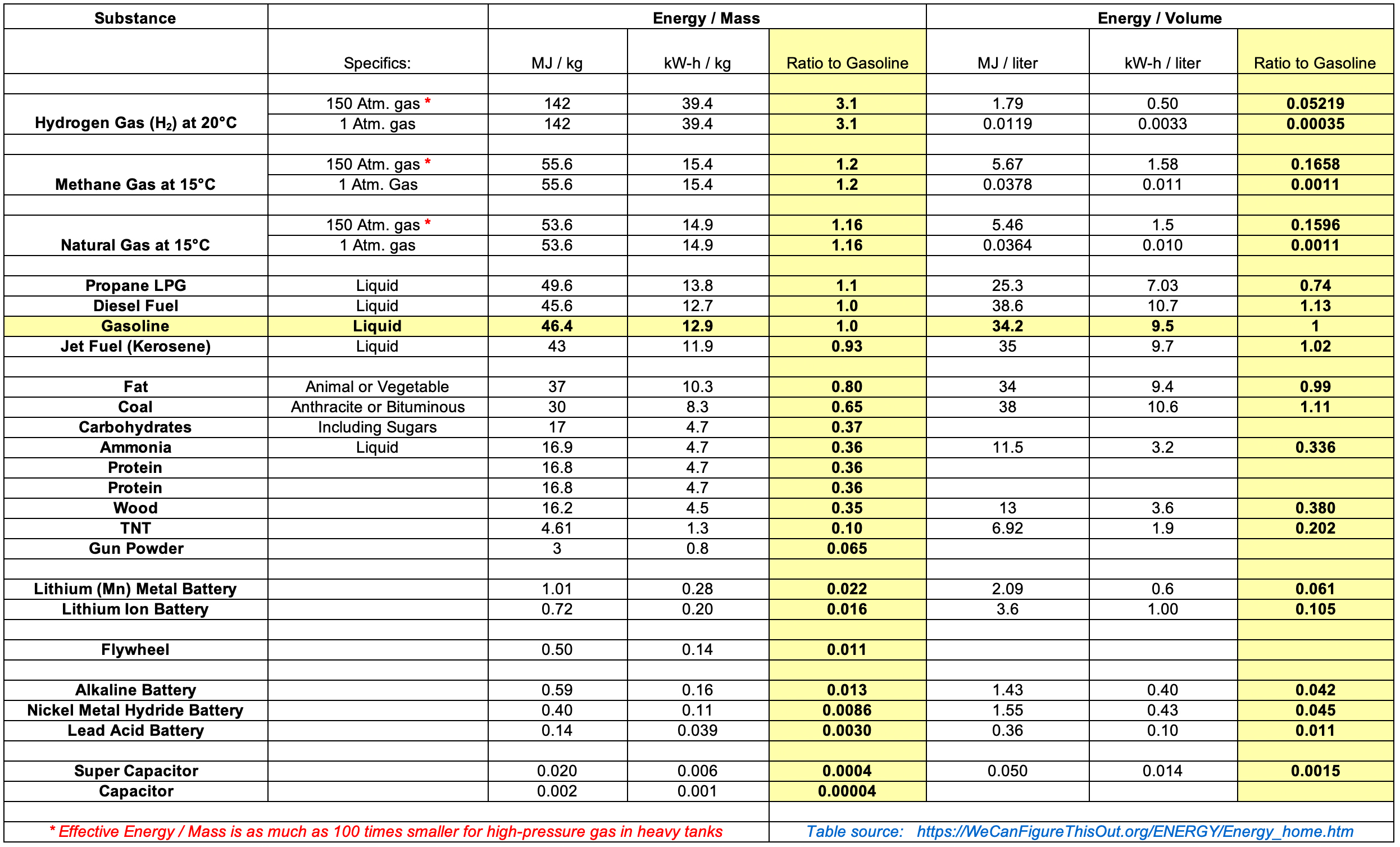 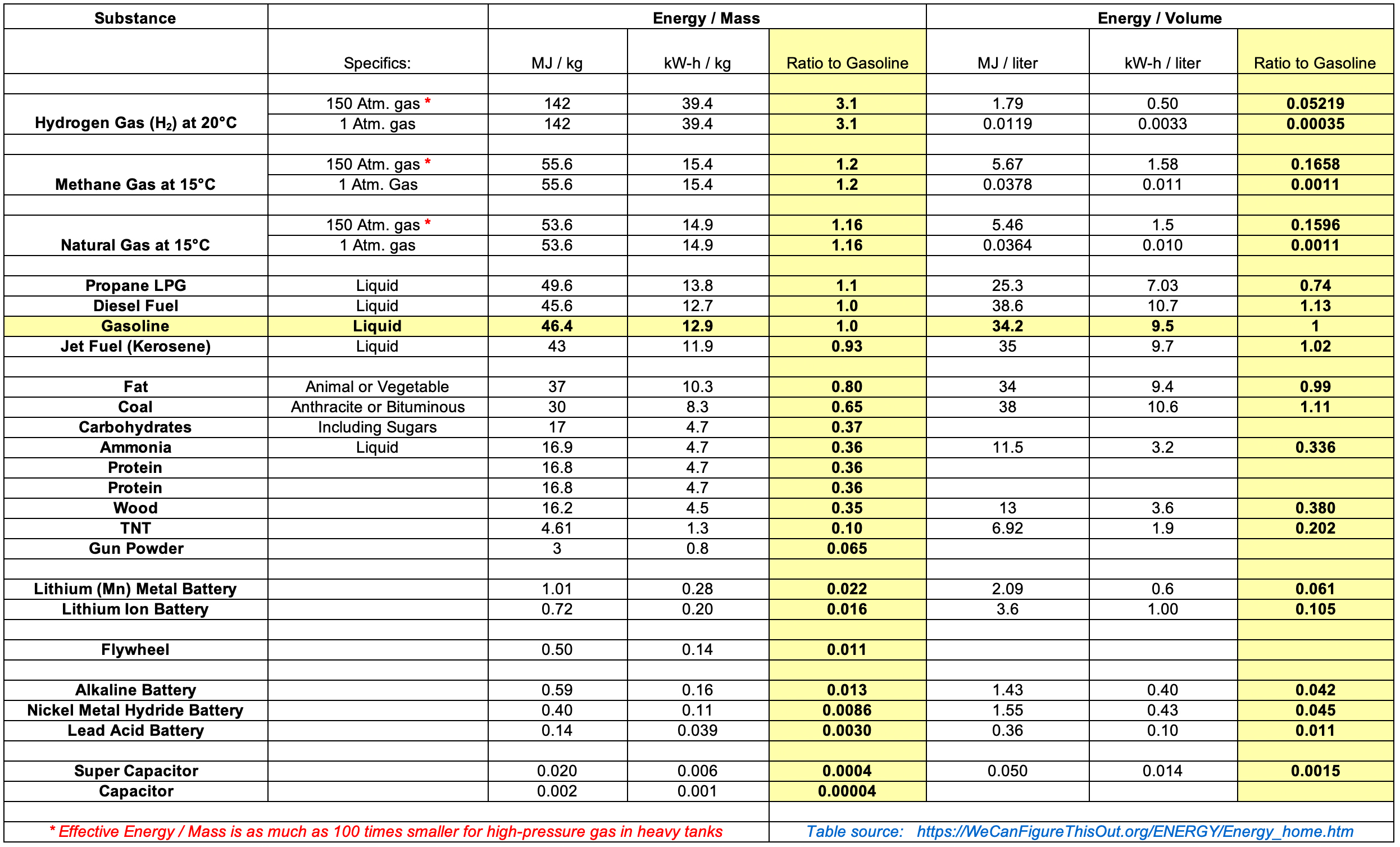 H2 Energy per MASS is ~ 3X that of Gasoline / Diesel / Jet fuel

At 150 Atm. pressure 1 H2 Energy per VOLUME is ~ 1/20 that of Gasoline / Diesel / Jet fuel

At 100 Atm. pressure 2 H2 Energy per VOLUME is ~ 1/30 that of Gasoline / Diesel / Jet fuel

At 1 Atm. pressure H2 Energy per VOLUME is ~ 1/3000 that of Gasoline / Diesel / Jet fuel


At any pressure H2 Energy per VOLUME is ~ 1/3 that of Natural Gas at the same pressure
1) ~ Upper pressure range of  common "class 1" compressed-gas cylinders 
2) ~ Pressure in NG pipelines:    https://homeupward.com/what-is-the-psi-of-natural-gas-in-a-home/    OR    https://www.nrel.gov/docs/fy13osti/51995.pdf
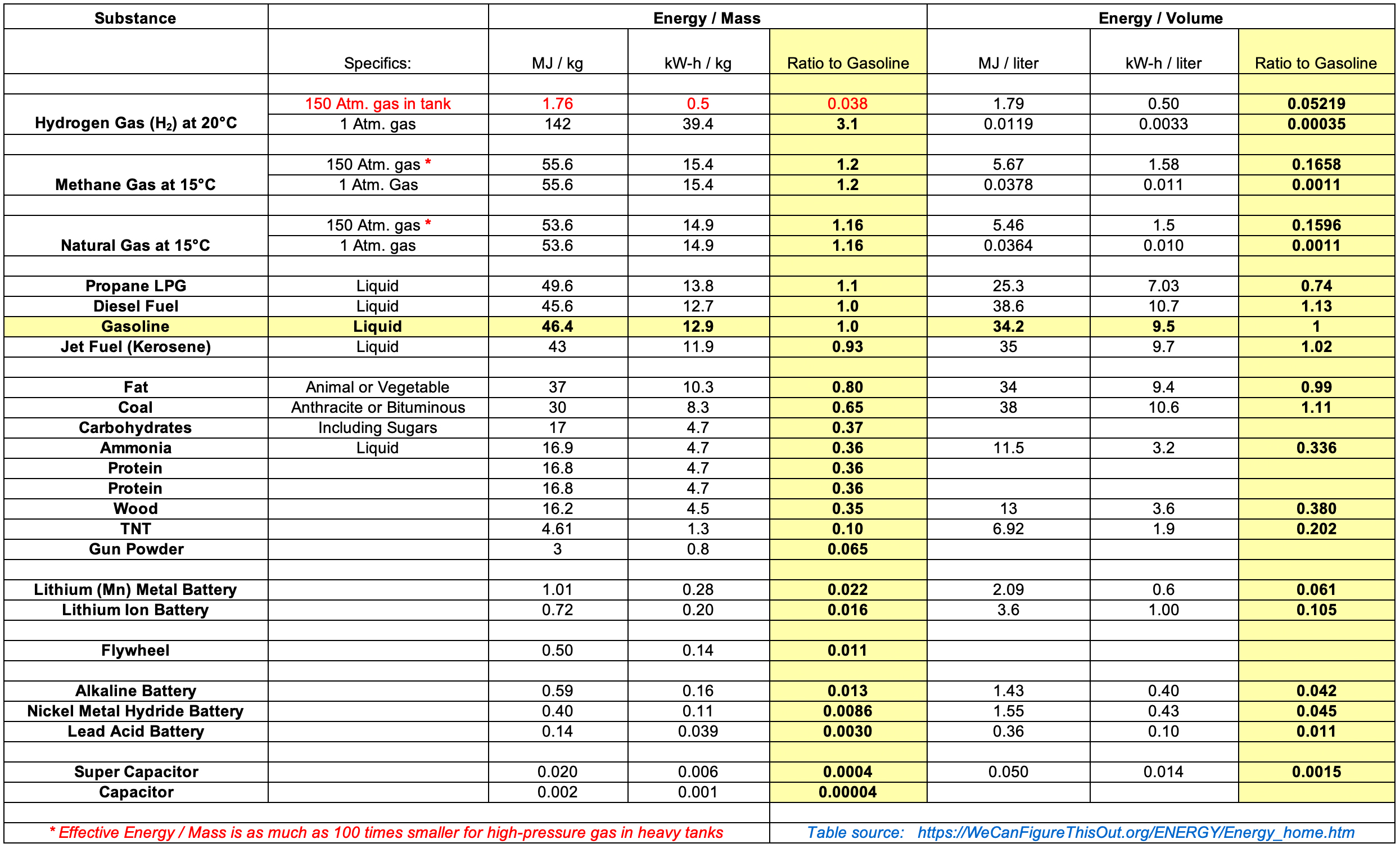 But high pressurization of H2 requires a very strong & heavy container:
The most common high-pressure container is a "Class 1" steel gas cylinder: 1
	Which can contain gases at up to ~ 150 atmospheres of pressure 2
	And hold up to ~ 50 liters of that gas within the cylinder's ~ 50-85 kg body
But that reduces pressurized Hydrogen's effective Energy Density per Mass:
	From the table: 150 Atm. Hydrogen's intrinsic Energy Density = 39.4 kW-h/kg	
	But while 50 liters of 150 Atm. H2 weighs = 50 x 0.0126 kg/l = 0.63 kg
		the weight of the cylinder needed to contain that H2 = 50-85 kg 

Hydrogen's EFFECTIVE Energy Density / Mass when contained in a gas cylinder:
≤ [0.63 / (0.63+50)] x 39.4 kW-h/kg = 1.24% of its intrinsic value: 39.4 kW-h/kg → 0.49 kW-h/kg

For CONTAINED 150 Atm. Hydrogen, the CORRECTED top of the table would instead be:
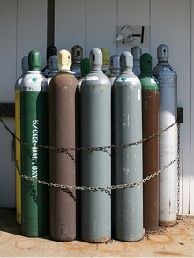 1) https://en.wikipedia.org/wiki/Gas_cylinder        2) Hence my use of 150 Atm. in the preceding table
Container weight correction has HUGE downsides for a Hydrogen Economy:
Before: 	H2 easily surpassed the Energy / Mass of ALL common fossil-fuels,
	while maintaining Energy / Volume only ~ 3X smaller than Natural Gas

After: 	H2 Energy / Mass plummets below fossil-fuels, to almost as low as Lithium Batteries
		Placing H2 in direct competition with the already-mature technology of those batteries
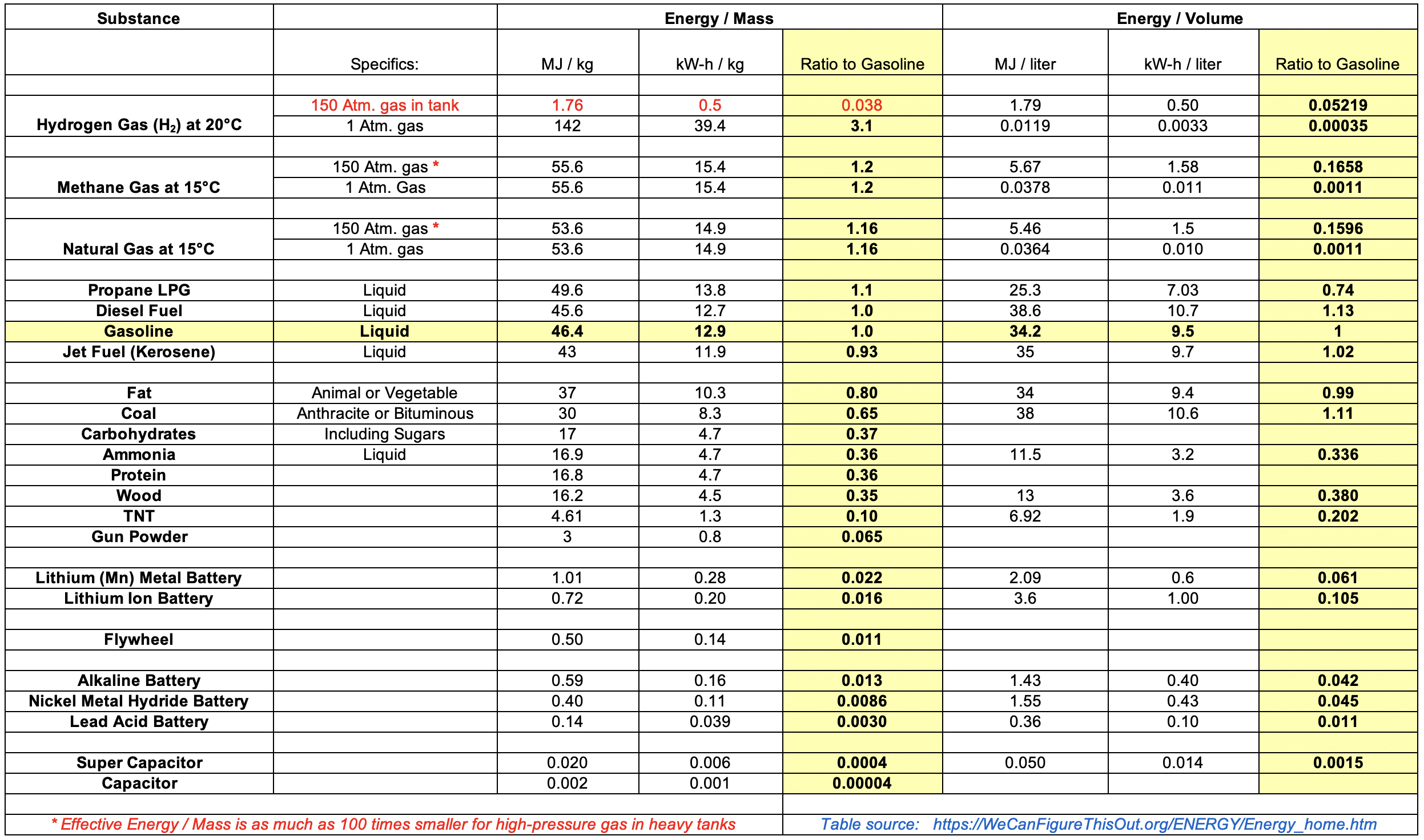 (use up & down keys to identify the data linked to each statement)
What about using entirely new types of high pressure Hydrogen gas containers?
Above, based on conventional steel gas cylinders, I calculated:
	(Mass of stored 150 Atm. H2) / (Mass of that stored H2 + gas cylinder) = 1.24%   
But for vehicle applications, the U.S. DOE is funding research into high-tech containers including
	350 Atm. & 700 Atm. versions of this: 1
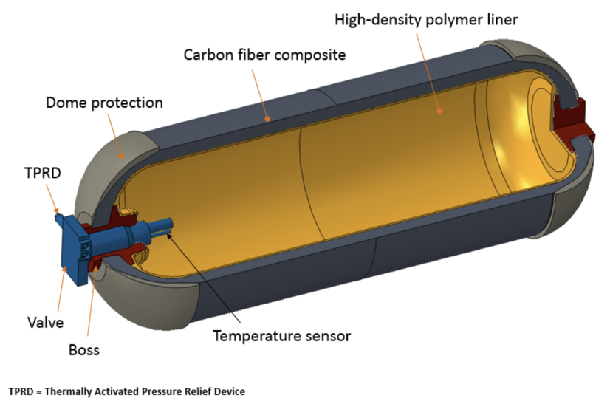 Their goals for (H2 mass) / ("System mass") ratio are 4.5% for 2020, and 6.5% "eventually"
The DOE reported one lab approaching the 2020 goal having attained a ratio of 4.2%
For that 700 Atm. Argonne National Lab unit, System energy / System mass = 1.4 kW-h / kg
	Which IS far better than the value I calculated for 150 Atm. steel cylinders: 0.49 kW-h / kg 
		But still HUGELY short of H2's (often misleadingly cited) intrinsic value of 39.4 kW-h / kg
1) https://www.energy.gov/eere/fuelcells/physical-hydrogen-storage
Then why not just liquify Hydrogen?
After all, the ease of liquifying Propane vastly increases its energy density and portability,
		and liquifying Natural Gas is what makes its huge shipments possible:
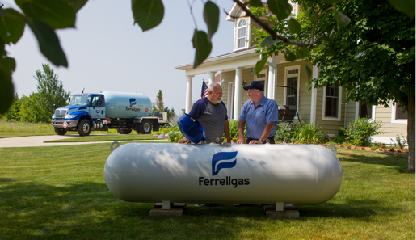 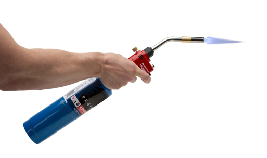 When a fuel is driven from gas to liquid, its molecules ABRUPTLY huddle 1000's of times closer,	
	giving that liquid a very desirable 1000's of times more energy per volume!

How does one force such a transition?  Decrease temperature (T) and / or increase pressure (P)

But getting practical, we need to know exactly which combinations of T & P force this transition
	And getting really practical, we need to compare these for a variety of candidate fuels

Scientists plot a substance's Temperature & Pressure behavior in:
Left figure: https://www.ferrellgas.com/tank-talk/blog-articles/how-to-paint-a-propane-tank/
Center figure: https://blog.masterappliance.com/discover-these-8-professional-uses-for-a-propane-torch/
Right figure: https://gcaptain.com/new-lng-terminals-get-smaller/
"Phase Diagrams"
Where pressure increases upward, and temperature increases rightward: 1
Our everyday experience falls in the diagram's center,
	where the blue line plots T & P combinations where
		vapor and liquid coexist in equilibrium
			(= the substance's "Vapor Pressure Curve")
At lesser T's  and greater P's everything becomes liquid
At greater T's and lesser P's everything becomes vapor
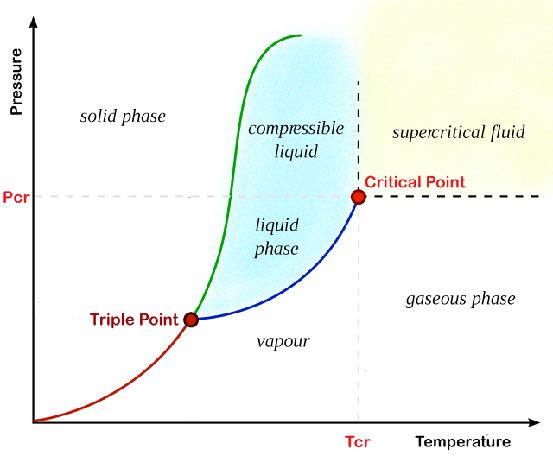 But at higher Temperatures things get weird:
	There is a Critical Point above & right of which a normal dense liquid DOES NOT form
Instead, there is Supercritical Fluid (SF) 2 which is described as a strange high temperature state
	with properties gradually shifting from gas-like to liquid-like moving up & right in the diagram

By NOT abruptly densifying, SF's offer no abrupt energy storage or transport advantage,
	leading us to seek T & P combinations below & left of the Critical Point = (Tcr, Pcr)
1) This is my modified / simplified version of a figure from: https://en.wikipedia.org/wiki/Phase_diagram
2) https://en.wikipedia.org/wiki/Supercritical_fluid
Comparing liquid Hydrogen with other liquid energy fuel contenders:
Drawing from the Phase Diagrams of Ammonia, Propane, Methane and Hydrogen: 1-3			Ammonia	Propane	Methane 	Hydrogen
Critical Temperature (Tc)	132.4 ºC 	96.7 ºC 	-82.6 ºC 	-240 ºC 
Critical Pressure (Pc)	111 Atm.	42 Atm.	46 Atm.	13 Atm	
Vapor Pressure of 25 ºC liquid 	9.9 Atm.	9.9 Atm. 	(N/A)	(N/A)
Temperature for 1 Atm. Vapor Pressure	-33 ºC	-43 ºC	-162 ºC	-253 ºC

	
Critical temperatures for Ammonia (132.4 ºC) & Propane (96.7 ºC) are far above 25 ºC meaning 
	they are liquid in 25 ºC containers able to withstand their modest 9.9 Atm. vapor pressures
	Or to use lighter/cheaper 1 Atm. tanks, they'd be cooled to -33 ºC and -43 ºC respectively


But to liquify the Methane in Natural Gas it MUST be refrigerated below its -82.6 ºC Tc 
Or to use lighter/cheaper 1 Atm. pressure tanks, on today's LNG ships it is cooled to -162 ºC 2
Liquifying Hydrogen requires refrigeration below -240 ºC = 33º above Absolute Zero
Or to use 1 Atm. tanks, it must be cooled to -253 ºC = 20º above Absolute Zero 3
1) https://www.engineeringtoolbox.com/gas-critical-temperature-pressure-d_161.html    
2) https://en.wikipedia.org/wiki/Liquefied_natural_gas         3) https://lcn.people.uic.edu/classes/che205s17/docs/che205s17_reading_02a.pdf
But there might be a final wildcard way to densely store Hydrogen:
REVERSIBLY bond large numbers of H to certain complex molecules,
	or drive H into the crevices of especially porous materials, 
		or into even the small spaces between the bonded atoms of special solids: 1
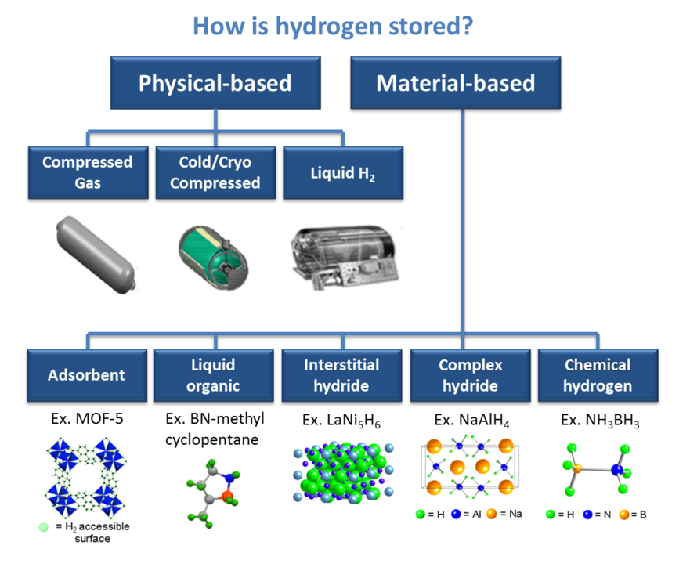 Plans & results from a U.S. DOE research initiative on "Materials-based Hydrogen Storage:" 2
	H2 Mass / System Mass   	System Energy / Mass 	System Energy / Volume
2020 Goal:	4.5%	1.5 kW-h / kg	1.0 kW-h / l	
Ultimate Goal:	6.5%	2.2 kW-h / kg	1.7 kW-h / l
NaAlH4 results:	1.2%	0.4 kW-h / kg	0.4 kW-h / l	
MOF-5 results:	3.8% 	1.3 kW-h / kg	0.7 kW-h / l	
Chemical hydrogen results:	4.6%	1.5 kW-h / kg 	1.3 kW-h / l
The best per volume energy density achieved is only ~ 3X better than:
H2 in 150 Atm. gas cylinder	1.24%	0.49 kW-h / kg	0.495 kW-h / l
1) Figure from: https://www.energy.gov/eere/fuelcells/hydrogen-storage        2) https://www.energy.gov/eere/fuelcells/materials-based-hydrogen-storage
Commercial
Residential
Industrial
Transportation
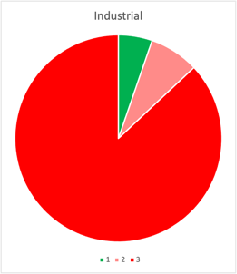 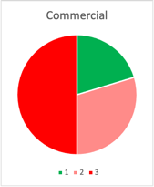 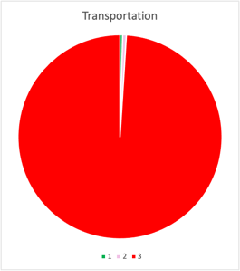 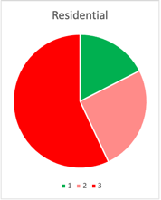 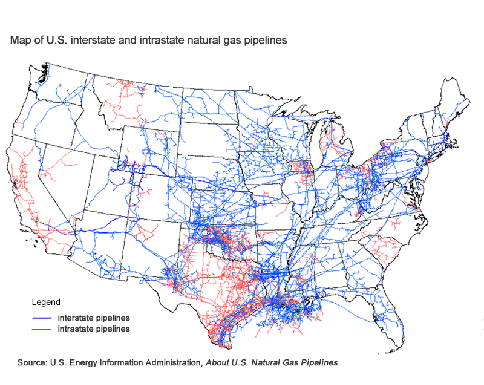 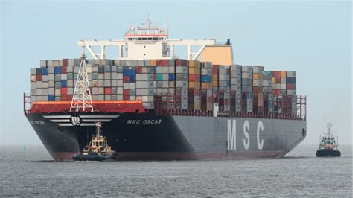 FINALLY getting to the second and third parts of Hydrogen Economy Visions:
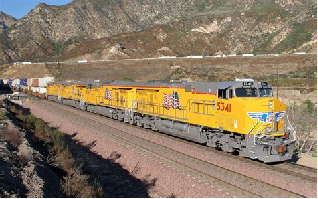 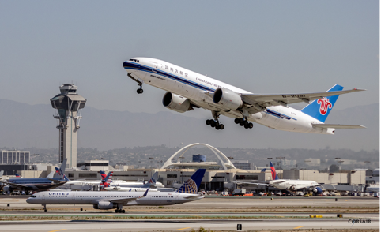 2.67 QW-h
3.39 QW-h
But armed with all of that Energetics Information, 
	and now using it to analyze the full real-world consequences of:
7.59 QW-h
7.88 QW-h
This Reality    	MEETING     	These Visions
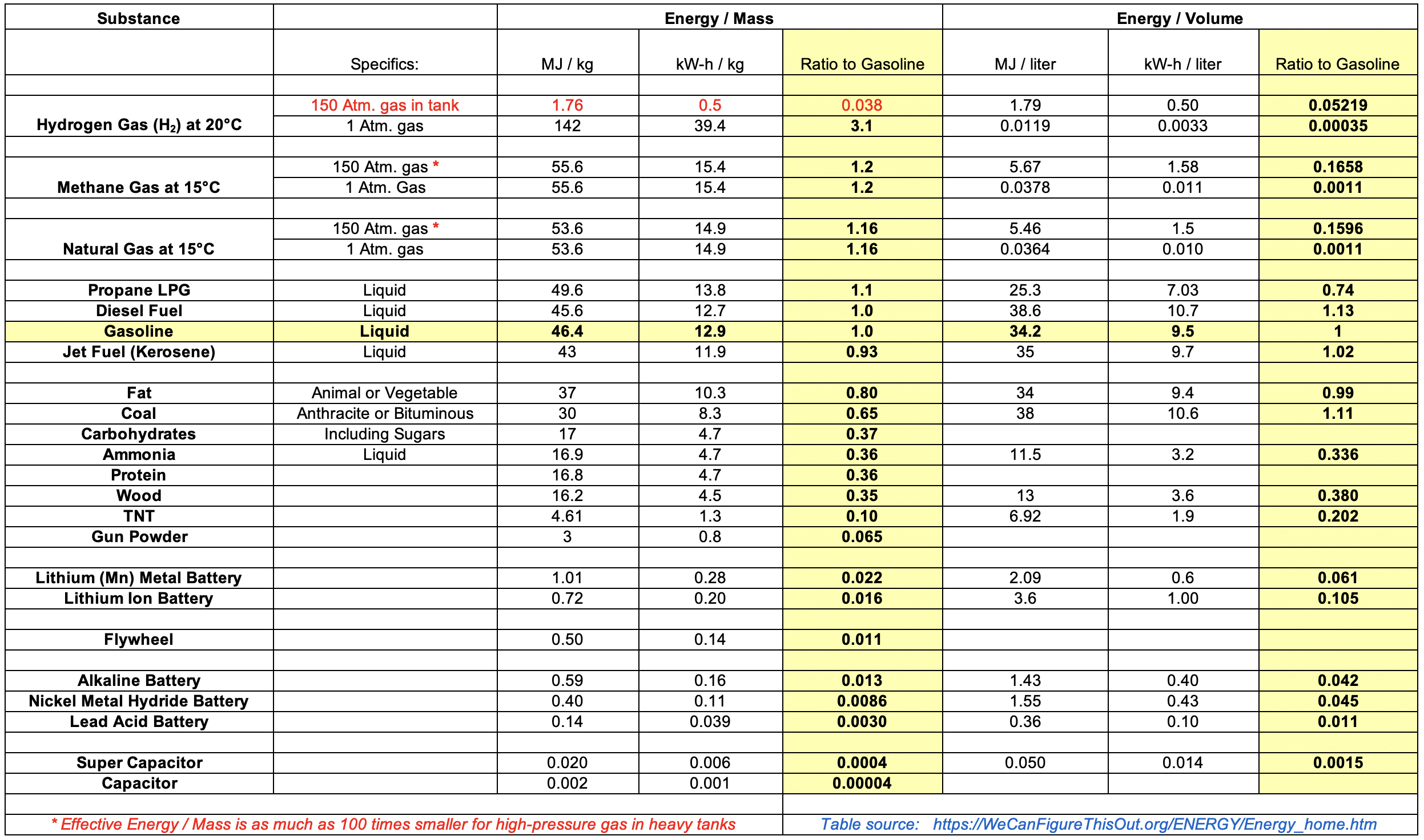 An Introduction to Sustainable Energy Systems: WeCanFigureThisOut.org/ENERGY/Energy_home.htm
+ ? ? ?
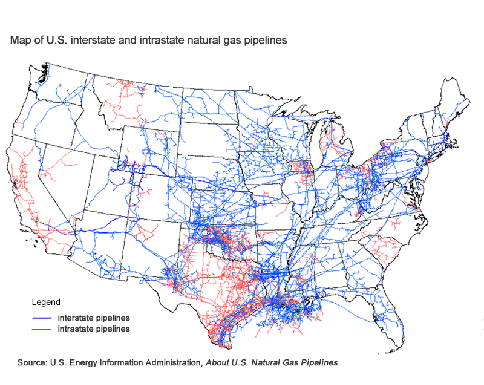 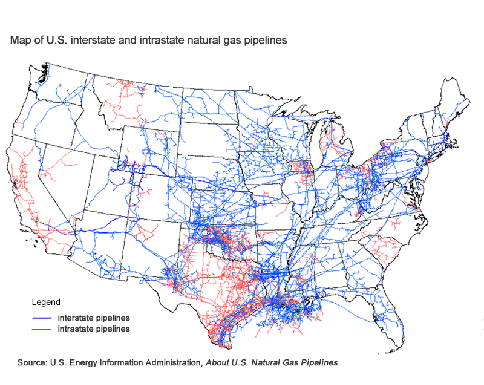 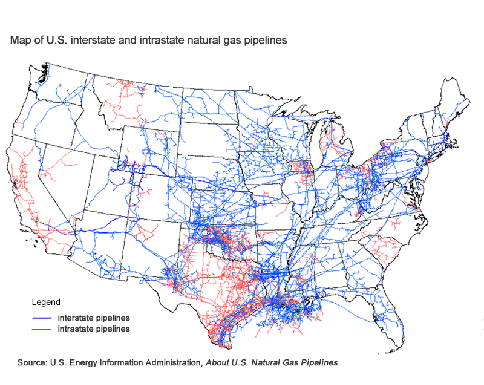 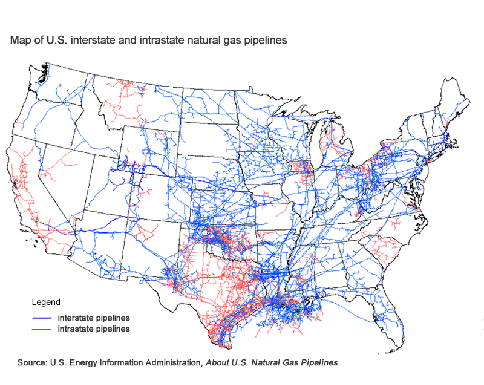 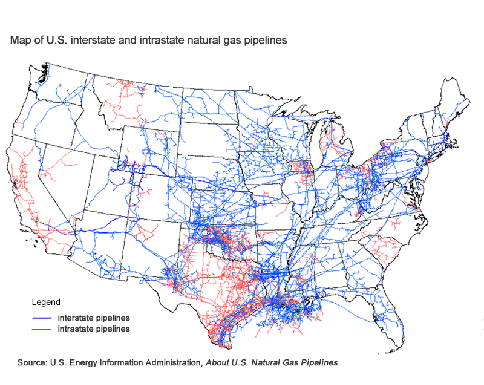 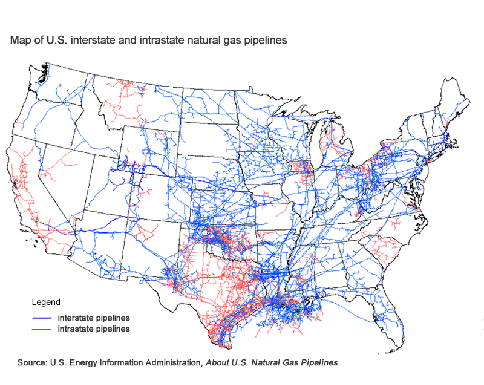 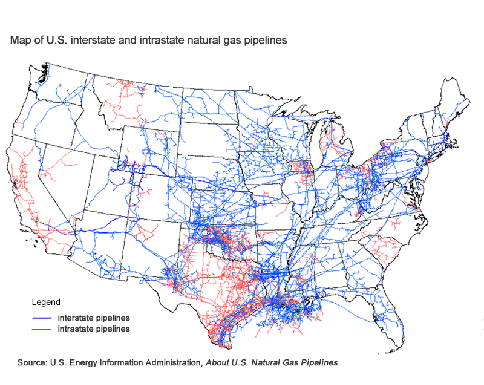 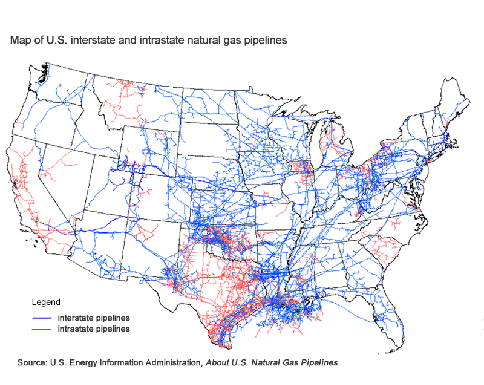 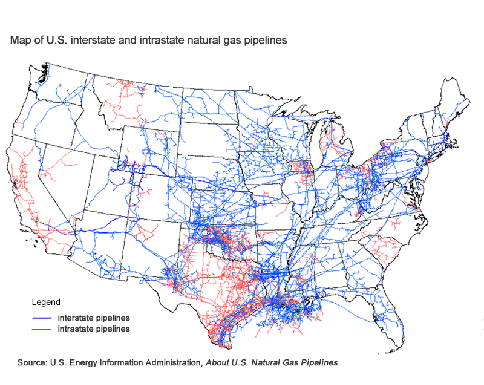 The second part of Hydrogen Economy Visions concerned TRANSPORT of H2
For which "Liquifying Hydrogen requires refrigeration below -240 ºC = 33º above Absolute Zero"
	and "To use 1 Atm. tanks, it must be cooled to -253 ºC = 20º above Absolute Zero"
		very likely rule out practical / economic seaborne transport of liquified H2:
As my "At any pressure H2 Energy per VOLUME is ~ 1/3 that of Natural Gas"
	means replacing Natural Gas with H2 would require 3X our present day pipeline capacity
While "At 100 Atm. pressure H2 Energy per VOLUME is 1/30 that of Gasoline / Diesel / Jet fuel" 
	suggests that for H2 from centralized SMR / CCUS plants to ALSO replace liquid fossil fuels,  
		(which IS part of Industry's alleged Vision), our huge fossil fuel pipeline network
			would also have to be replaced by even HUGER additional H2 pipeline capacity 1
1) I did not try to estimate HOW MUCH more H2 pipeline capacity would be required to replace the existing U.S. liquid fossil fuel pipeline network because, among other factors, gases at 100 atmospheres almost certainly flow though pipes very differently than liquid fossil fuels 
(which if now pumped at much lower pressures would also use pipelines of significantly different design)
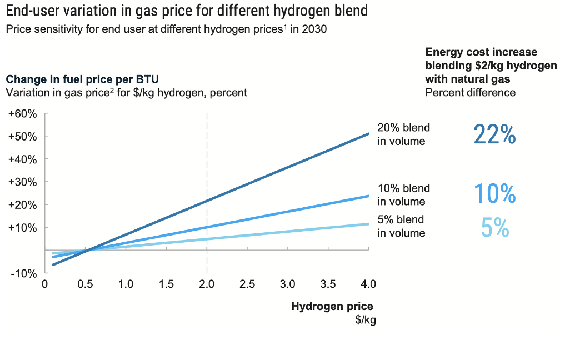 But some industry-backed Visions would only DILUTE pipeline Natural Gas with H2
As in the Fuel Cell & Hydrogen Energy Association: Road Map to a U.S. Hydrogen Economy 1

	"Companies can blend low percentages of hydrogen into existing natural gas networks 		without the need for major changes in infrastructure or new home appliances. In the US gas 	network today, blending levels should be safe within a range of 4 to 5 percent . . . Various 		studies show blending levels limited at 5 to 30 percent by volume without appliance upgrade" 1


But again recalling my:  "At any pressure H2 Energy per VOLUME is ~ 1/3 that of Natural Gas" 
	if H2 were added to Natural Gas at volume fractions of:	3%	5%	20%	30%
	Its energy contribution to the gas mixture would then be: 	1%    	1.7%   	7%   	10%

Which, despite reduction in NG's share, would increase mixture's cost in proportion to H2 share: 1
1) Pages 29-31 in:  https://www.fchea.org/us-hydrogen-study         Yellow box added to figure
Then why even bother to make such minor changes?  A disturbing precedent:
Gasohol (gasoline diluted with ≤ 10% methanol)

Which once seemed like it might be a climate-friendly change, but turned out to yield equivalent 
	or higher GHG emissions while causing major environmental & worldwide economic damage 		(associated with the required massive cultivation of water & fertilizer-hungry corn) 1
	But which continues on thanks to political leverage of embedded farming & industry interests

Well aware of that precedent, many now see the proposed use of weakly H2 diluted Natural Gas
	as a way of Greenwashing business-almost-as-usual operation of the Natural Gas Industry

Among those criticisms (cited in the introduction of this noteset):
The Sierra Club:


 	



Washington Post:
"The fossil fuel industry is hyping hydrogen of all kinds as a low-carbon 
replacement for all sorts of uses of fossil fuels - from powering vehicles 
and heavy industry to heating buildings. In reality, many hydrogen projects 
will only lock us in to continued fossil fuel use and additional investments 
in fossil fuel infrastructure" 2

Clean Energy Superstar or Smokescreen or Fossil Fuel Use?  (2022) 7
Get Tax Right or Clean Hydrogen Will be a Bigger Boondoggle than Biofuels (2023) 8
1) See my noteset: Biomass and Biofuels (pptx / pdf / key)      2) https://www.sierraclub.org/articles/2022/01/hydrogen-future-clean-energy-or-false-solution
7) https://www.washingtonpost.com/climate-solutions/2022/03/17/hydrogen-clean-energy-climate-change/
8) https://www.washingtonpost.com/opinions/2023/04/27/clean-hydrogen-tax-credit-stringent-rules/
Industrial
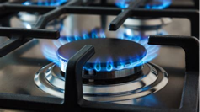 Residential
Commercial
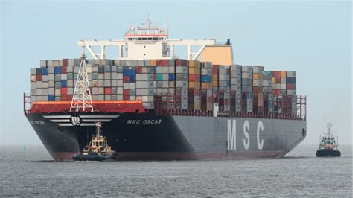 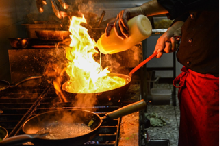 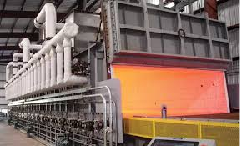 The third & final part of Hydrogen Economy Visions concerned Applications of H2
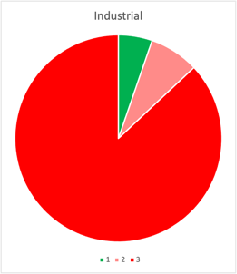 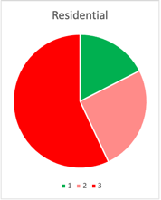 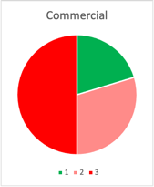 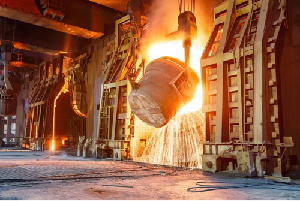 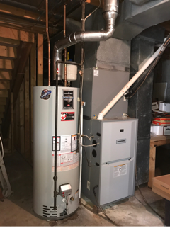 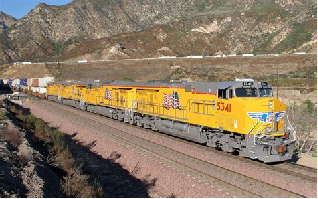 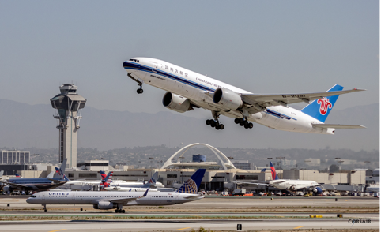 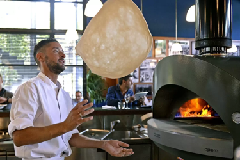 2.67 QW-h
3.39 QW-h
7.59 QW-h
Left of center icons depict Residential, Commercial & Industrial HEATING 
	which is the major contributor to the red parts of these types of U.S. Energy Consumption:
The leftmost 4 icons depict Residential & Commercial HEATING, mostly gas furnaces & ovens
	With fairly minor changes furnaces / ovens could indeed be converted to burn Hydrogen fuel

		
But recalling my "At any pressure H2 Energy per VOLUME is ~ 1/3 that of Natural Gas" 
	H2 furnaces & ovens would require 3X the gas to heat as well as Natural Gas units
An Introduction to Sustainable Energy Systems: WeCanFigureThisOut.org/ENERGY/Energy_home.htm
Pressurizing
Pump
Pressurizing
Pump
But for Residential & Commercial HEATING there's often an immensely a better solution:
Liquefied  Coolant
Vaporized Coolant
Vaporized  Coolant
Liquefied Coolant
HEAT PUMPS which, rather than converting their input electrical energy directly into heat,
	instead use that energy to compel a liquid to expand and evaporate (absorbing heat) outside, 
		and then compel the resulting vapor to compress and condense (releasing heat) inside,
			thereby effectively "pumping" heat from outside to inside

Which can actually be 300% energy efficient (delivering 3X the heat energy per energy expended)
	and which can be reversed, at the flick of a switch, to pull heat from inside to outside
		thereby running as invented by Willis Carrier to produce AIR CONDITIONING 1, 2
Outdoor
Heat 
Exchanger
Indoor
Heat 
Exchanger
Outdoor
Heat 
Exchanger
Indoor
Heat 
Exchanger
Restricting Valve 
or Capillary
Restricting Valve 
or Capillary
But Heat Pump efficiency drops as difference between inside & outside temperature increases
	making them unsuitable for room air heating or cooling in extreme climates, or for the				extreme heating done in other types of commercial non-room-air furnaces & burners
1) https://www.smithsonianmag.com/smithsonian-institution/unexpected-history-air-conditioner-180972108/        2) https://en.wikipedia.org/wiki/Willis_Carrier
3) Figure and further detail in my noteset:  Energy Consumption in Housing (pptx / pdf / key)
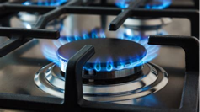 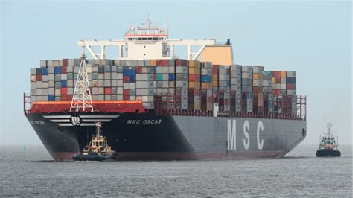 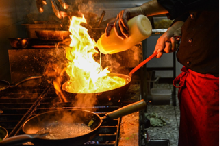 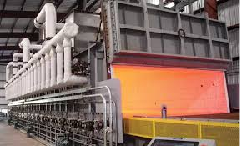 The 5th and 6th icons instead depicted Industrial Heating
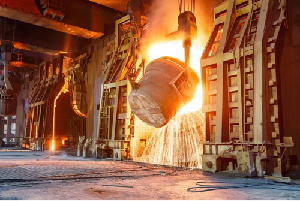 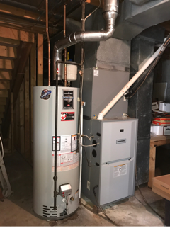 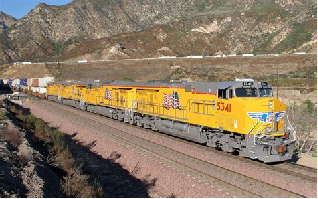 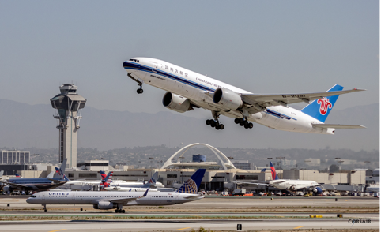 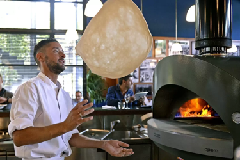 Most of that heat is now produced with electric heaters or GHG-emitting Natural Gas burners,
	because non-air industrial heating is mostly to temperatures beyond the reach of Heat Pumps
 
Here H2 could be substituted for Natural Gas, but having 1/3 the intrinsic heat energy / volume, 
	3X the H2 volume of the Natural Gas it supplanted would again be required

If that H2 came from Green Electricity driven Electrolysis, it would eliminate GHG emissions
	But going even father back in this noteset:
For Electrolysis:  H2 Energy Output / Electrical Energy Input = 64 - 68% 6
Meaning 1.5 times more heat would come from heaters powered directly by Green Electricity

 While the final alternative of SMR / CCUSS generated GHG-free H2
	would work ONLY if CCUSS were fully employed, versus: 
		industry Visions of partially applying only partially (now minimally) effective "CCUS"
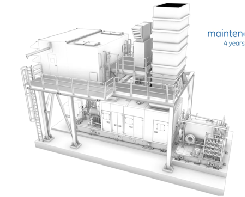 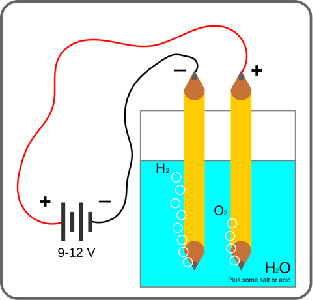 The 7th icon depicted gas-powered generation of electricity
Electricity →
→ H2 →
→ H2 →
→ Electricity
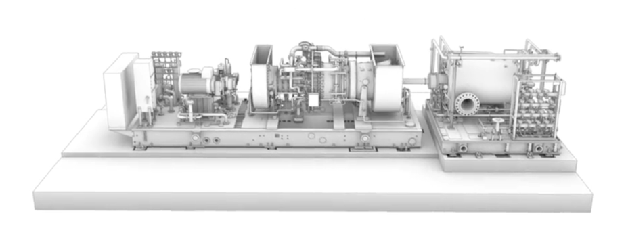 And did a good job of representing a real Open Cycle Gas Turbine (OCGT) power plant (at right) 1

	Which, even with its covers and catwalks fully in place
		can still be remarkably simple and compact:

But using GHG-free electricity to Electrolyze water into H2,  
	and then using that H2 to fuel a turbine to drive a generator to re-generate electricity
		would really only make sense in a single, but possibly very important, situation: 
As a buffer used to marry the natural cycles of wind & solar electricity generation 
with the significantly different human cycles of electricity consumption:
1) For more detail, se my noteset: Fossil Fuels (pptx / pdf / key)
OCGT photos (used in that noteset) were clipped from video at:   https://www.youtube.com/watch?v=OkfqUSBdN8M
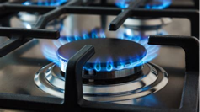 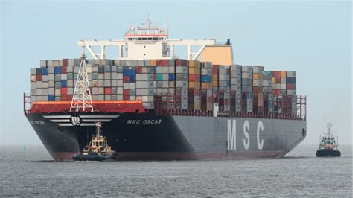 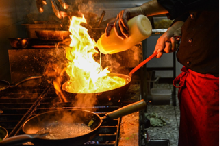 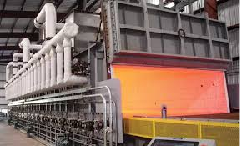 Bringing us to the final (and largest) category of U.S. Energy consumption: Transportation
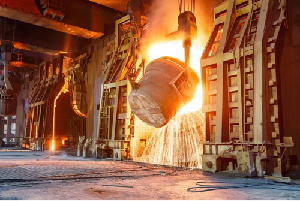 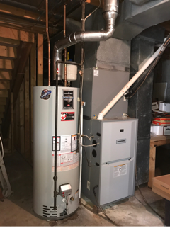 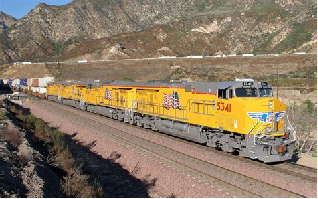 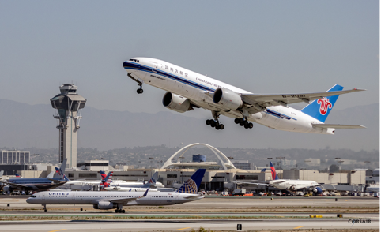 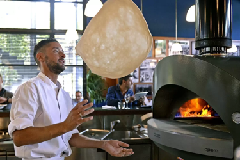 The leftmost transportation icon depicts road travel in Cars and Trucks
	But I've already discussed calculations of H2 Fuel Cell Vehicle energy efficiencies: 22-33%  
		which are far inferior to those of Battery Electric Vehicles: 66-77% 

But there are recurring claims that Fuel Cell Vehicles might at least offer superior range
	Which IS critical in long distance trucking & and some delivery truck applications,
		and is at least perceived to be critical in many personal vehicle purchasing decisions

So setting aside efficiencies, let's see if my energy data support claims of superior FCEV range
	I'll try to compare the range of my own car (a small "mature" gasoline-fueled crossover-SUV)
		with that of its possible Fuel Cell or Battery Electric Vehicle replacements (FCEV / BEV)
My car now has or now gets:

		53 liter (14 gal) fuel tank	9.4 highway km / liter (22 mpg)  	500 km (310 mile) range
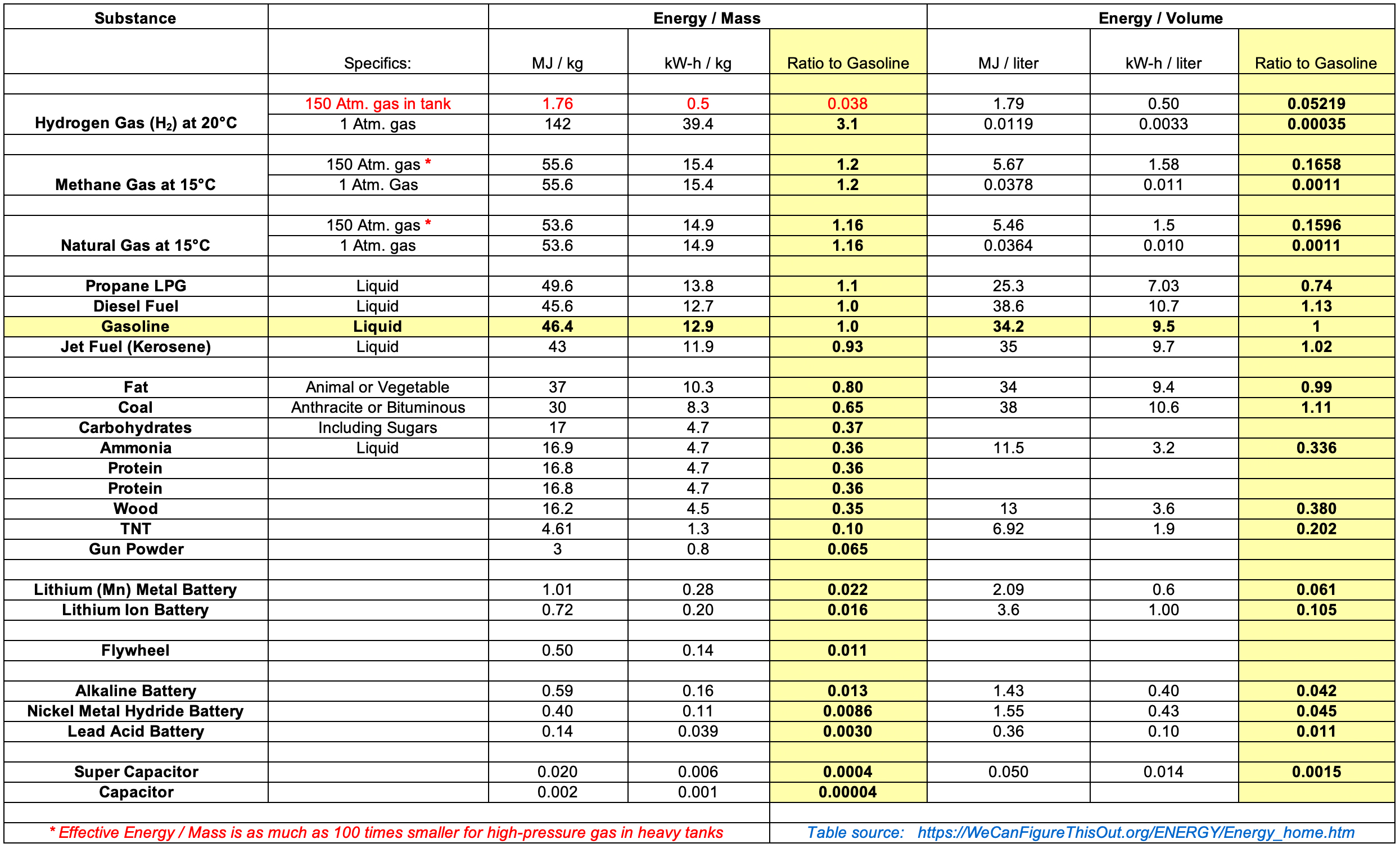 Drawing on my earlier discussion of comparative energetics:
By excerpting its table, including its calculation for pressurized H2 in standard steel cylinders
Hydrogen:
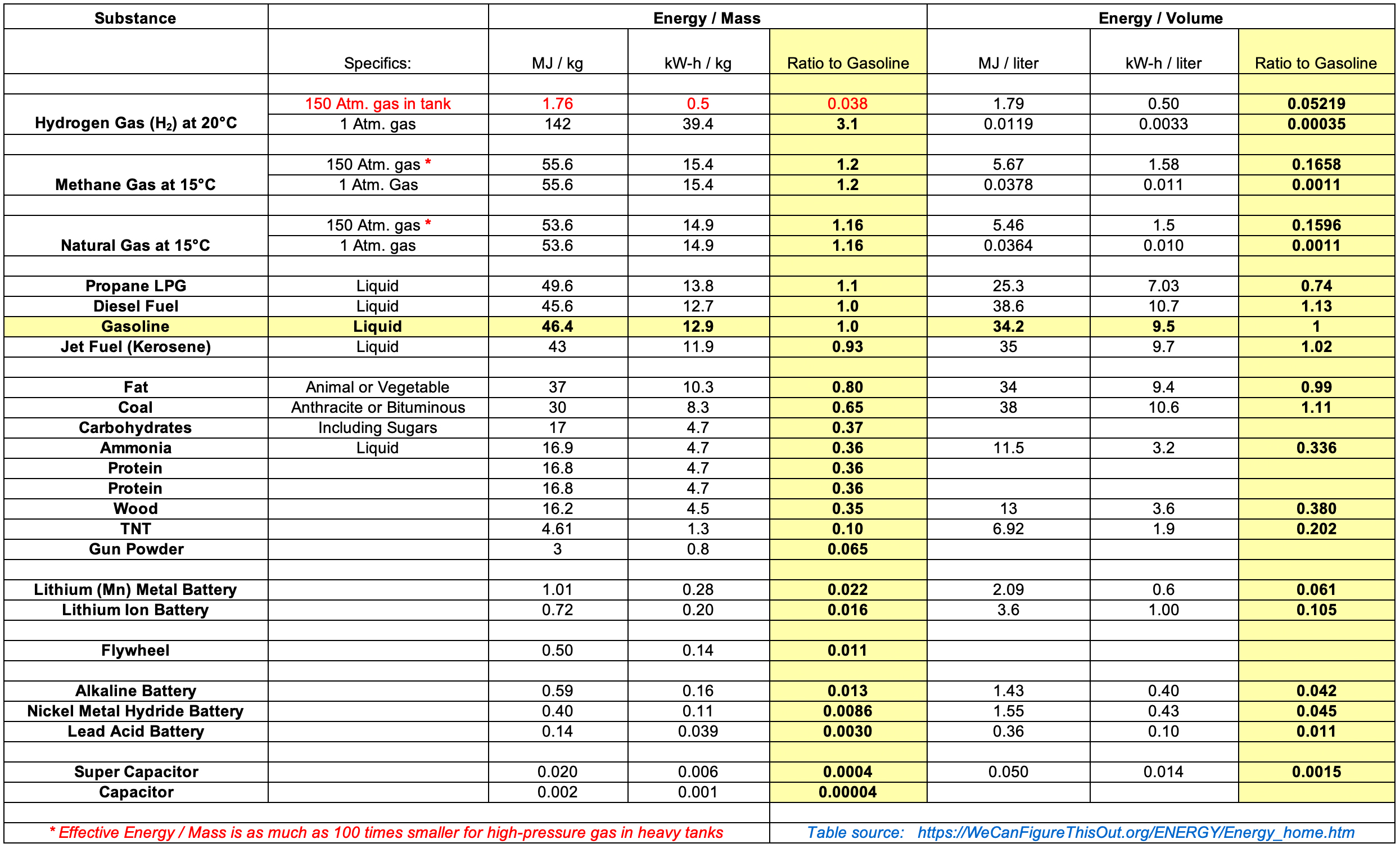 Fossil Fuels:
Batteries:
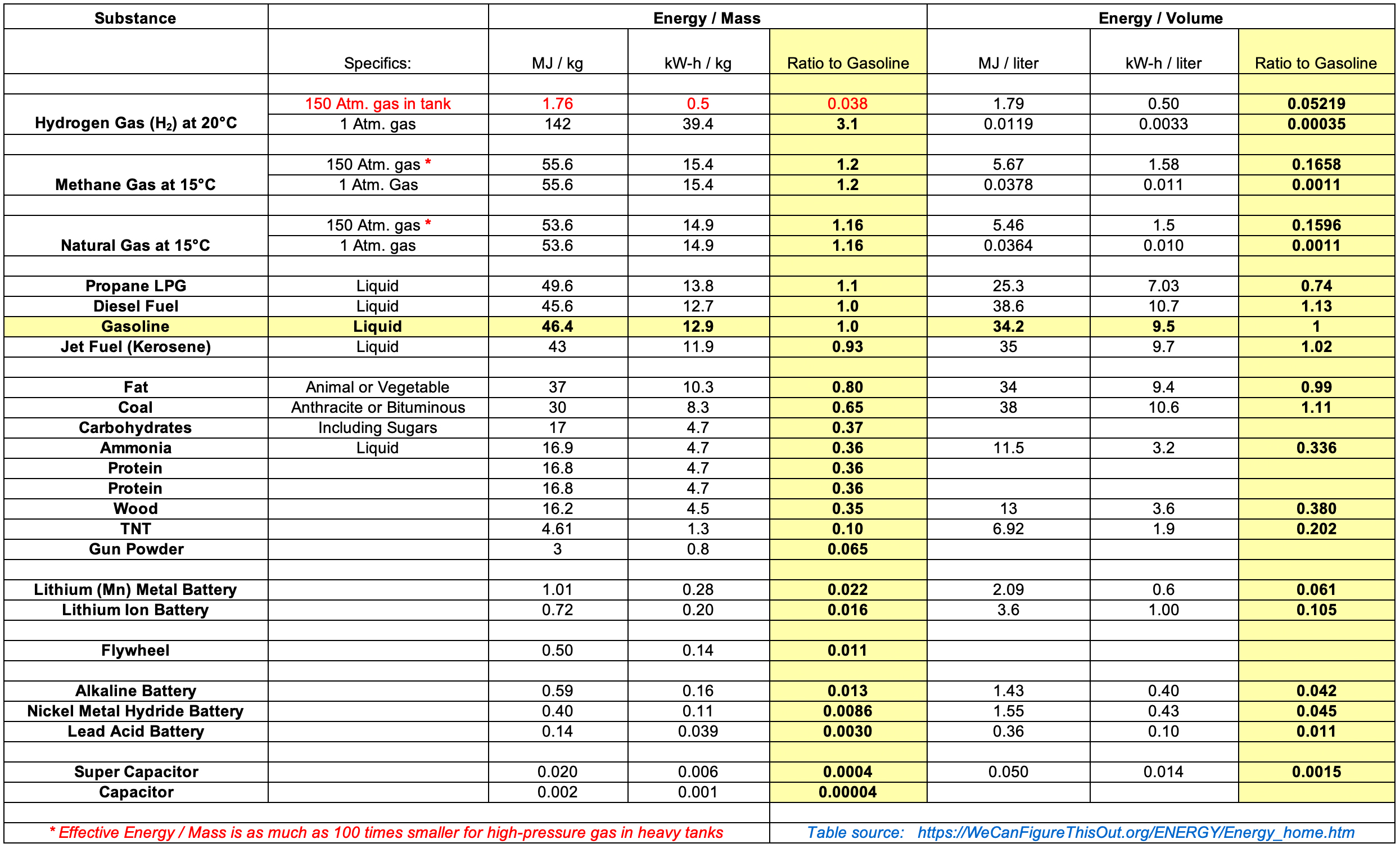 Then ignoring the likely small weight of my car's thin sheet metal gas tank itself,
	its gasoline-filled 53 liter tank must weigh ~ (53 l) (0.001 m3/l)(755 kg/m3) = 39.3 kg


,
Which, from the table, says it contains ~ (39.3 kg)(12.9 kW-h/kg) = 507 kW-h of fuel energy
	But having an internal combustion engine + automatic transmission + 4 wheel drivetrain,
		no more than 20% of that fuel energy is ultimately transferred to the wheels = 101.4 kW-h
We now need to compare that energy with the energy H2 Fuel Cells or Lithium Batteries might provide
	But how will the quantity of Hydrogen Tanks or Batteries likely be constrained?
		By matching the 53 liter VOLUME of my gasoline tank OR by matching its ~ 39.3 kg MASS?

It will likely be some subtle vehicle-type-dependent combination of BOTH - So I will calculate BOTH
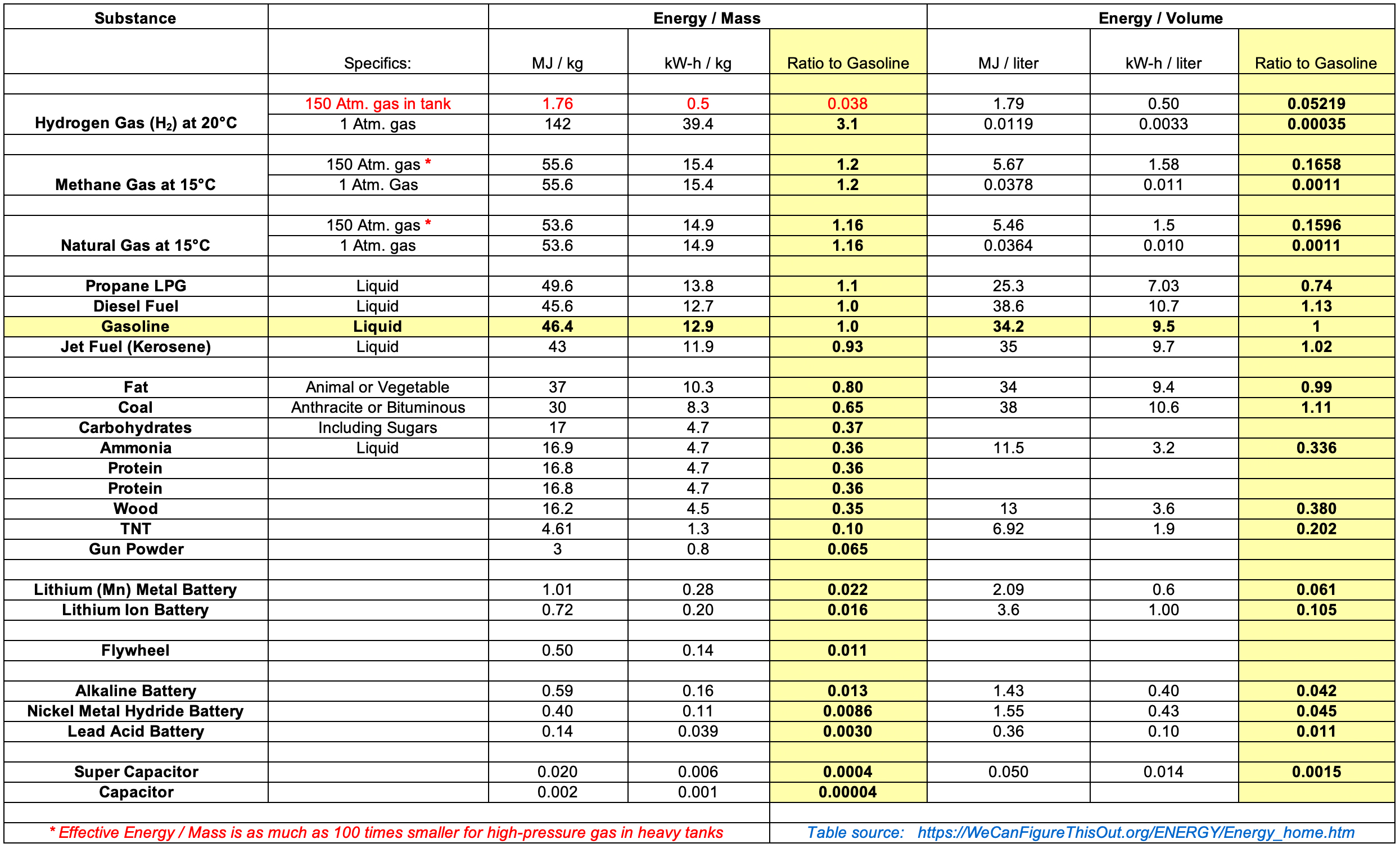 First calculating ranges as constrained by fuel storage VOLUME:
Hydrogen:
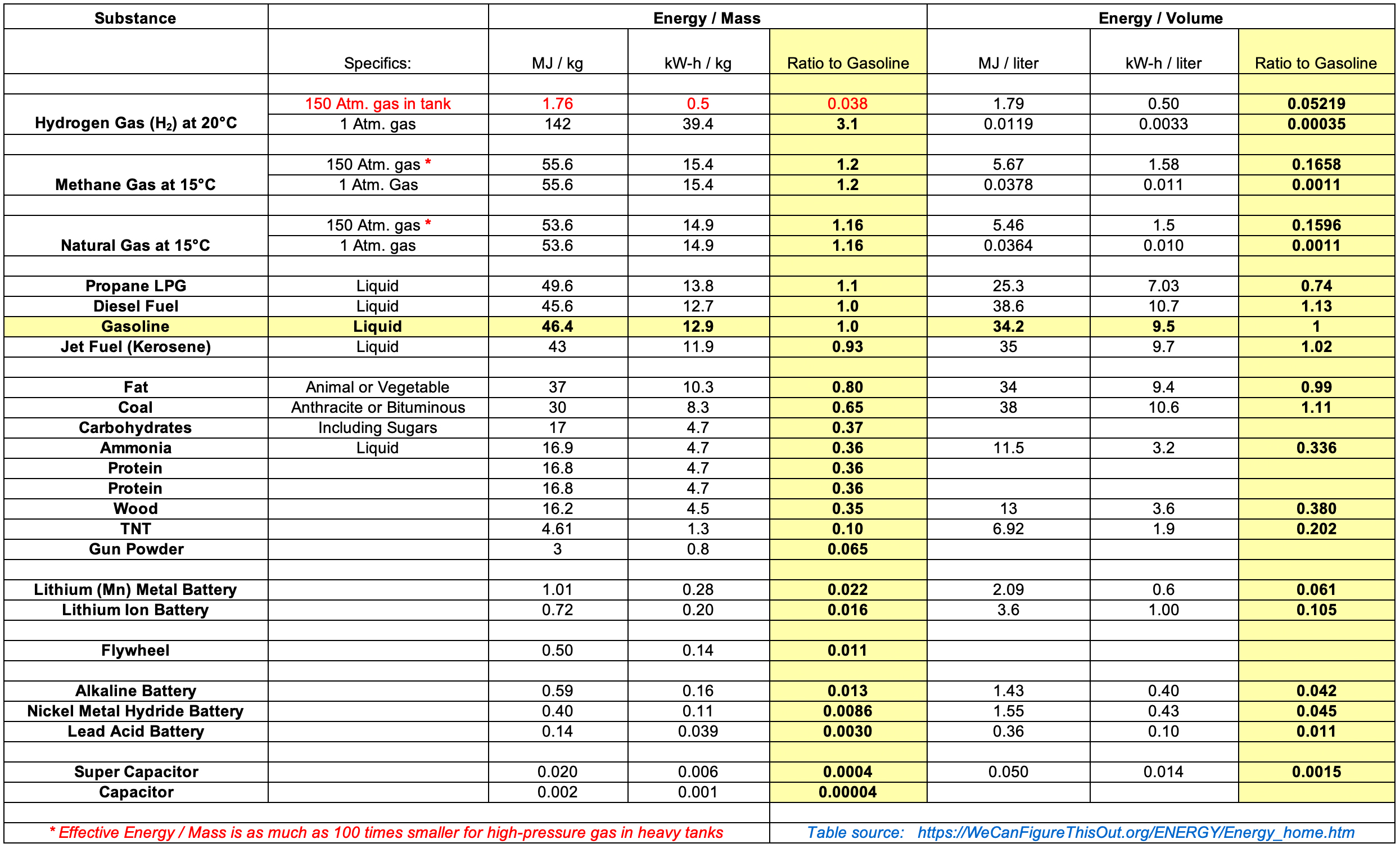 Fossil Fuels:
Batteries:
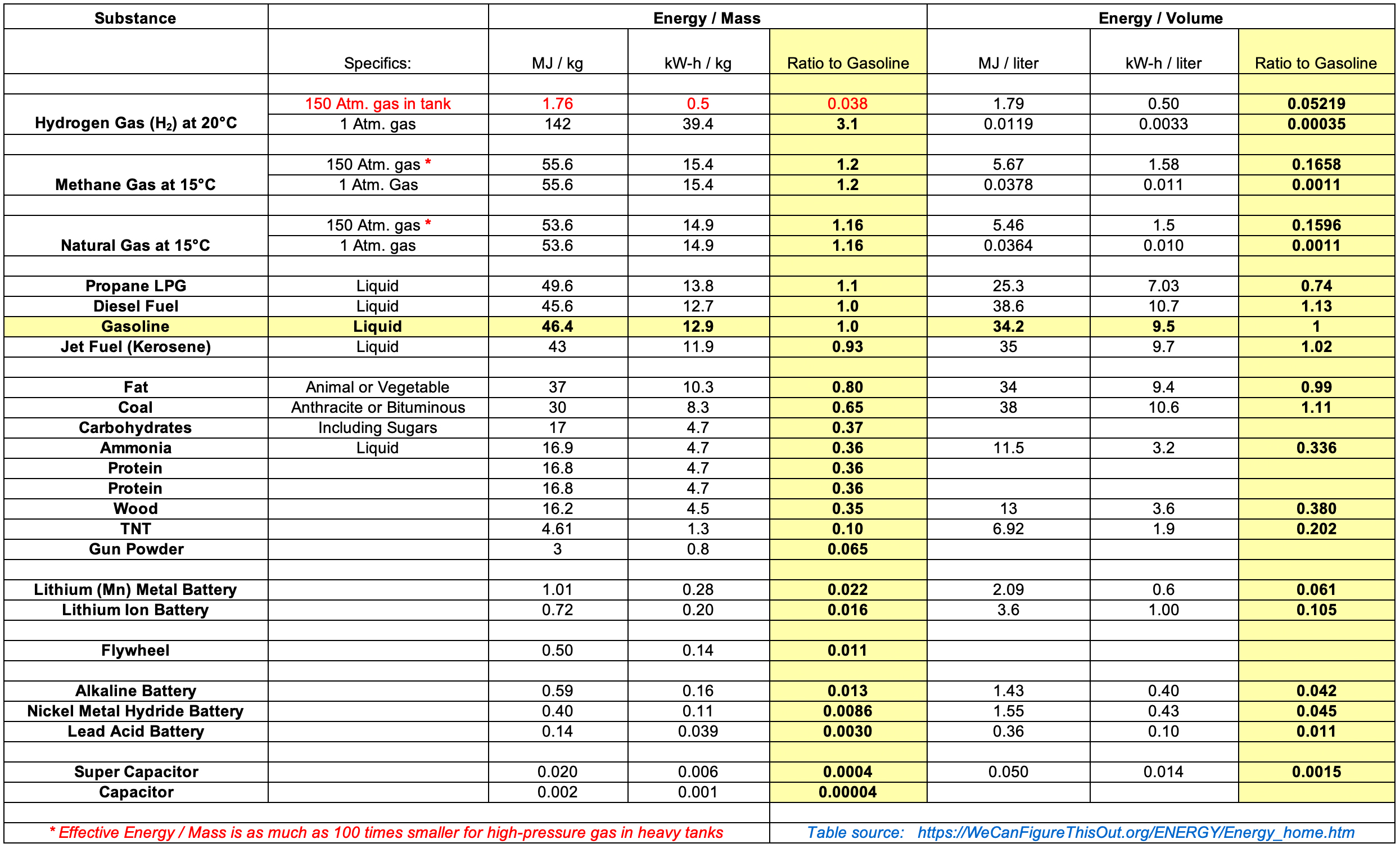 From earlier, my gasoline internal combustion engine + automatic transmission + 4 wheel drivetrain car 
	now uses 53 liters of gasoline to deliver to its wheels ~ 101.4 kW-h
Versus 53 liters of Lithium ION Batteries providing ~ (53 l)(1.00 kW-h/l) = 53.0 kW-h	
	of which, as in all electric vehicles ~ 75% makes it to the wheels: (53.0)(.75) = 39.8 kW-h
Which is 39.2% that of the fossil fueled vehicle
Versus 53 liters of 150 Atm. H2 in steel cylinders containing (53 l)(0.50 kW-h/l) = 26.5 kW-h
	of energy input to Fuel Cells which would output about 50% as much electrical energy
		of which, as in all electric vehicles ~ 75% makes it to the wheels: (26.5)(0.5)(0.75) = 9.93 kW-h
Which is 9.8% that of the fossil fueled vehicle
Or assuming that research does ultimately produce practical 700 Atm. H2 storage tanks 
	which would increase H2 storage per volume by ~ 5X, yielding instead (5)(9.84) = 49.2 kW-h
Which is 49.0% that of the fossil fueled vehicle
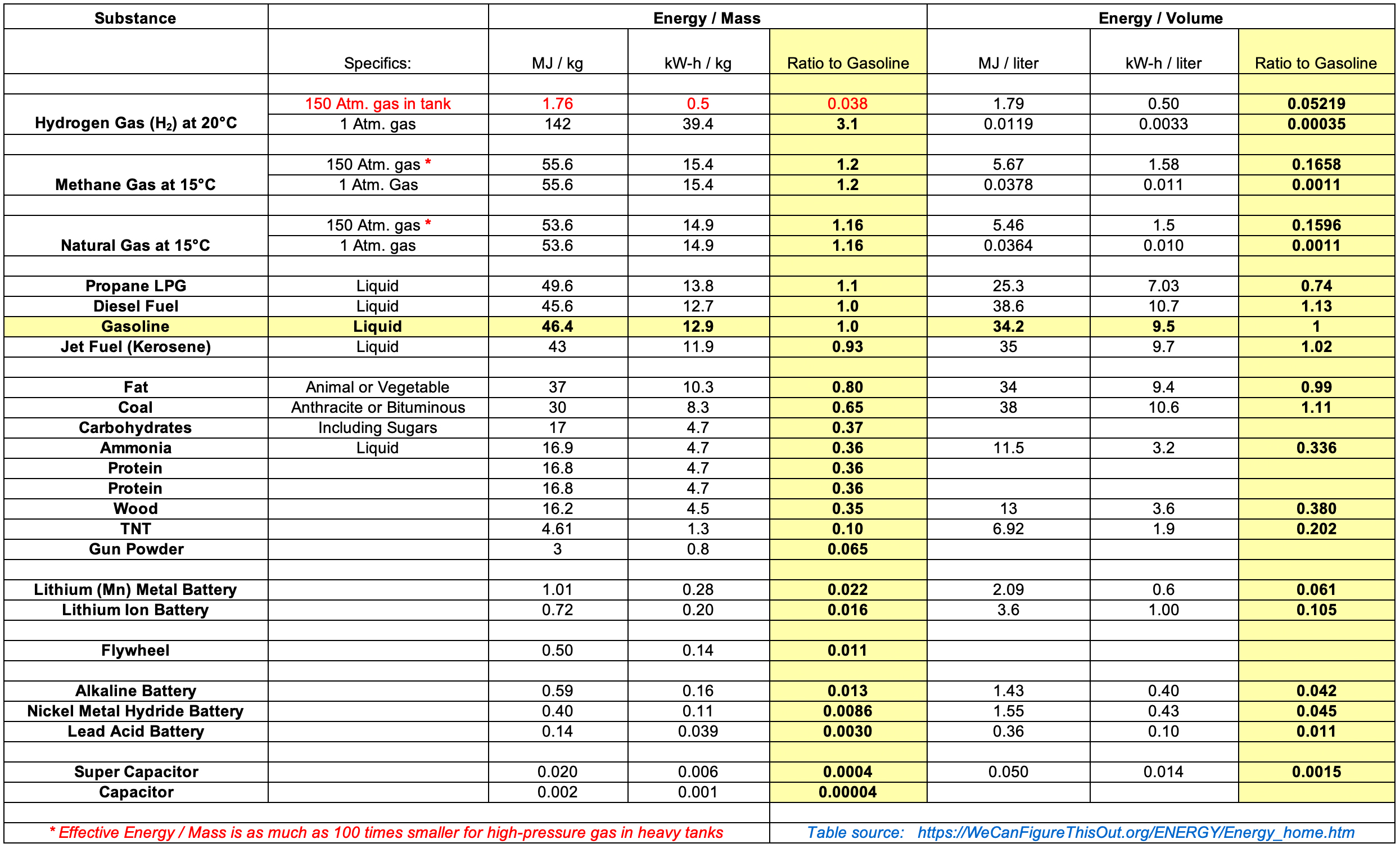 Then calculating ranges as constrained by fuel storage MASS:
Hydrogen:
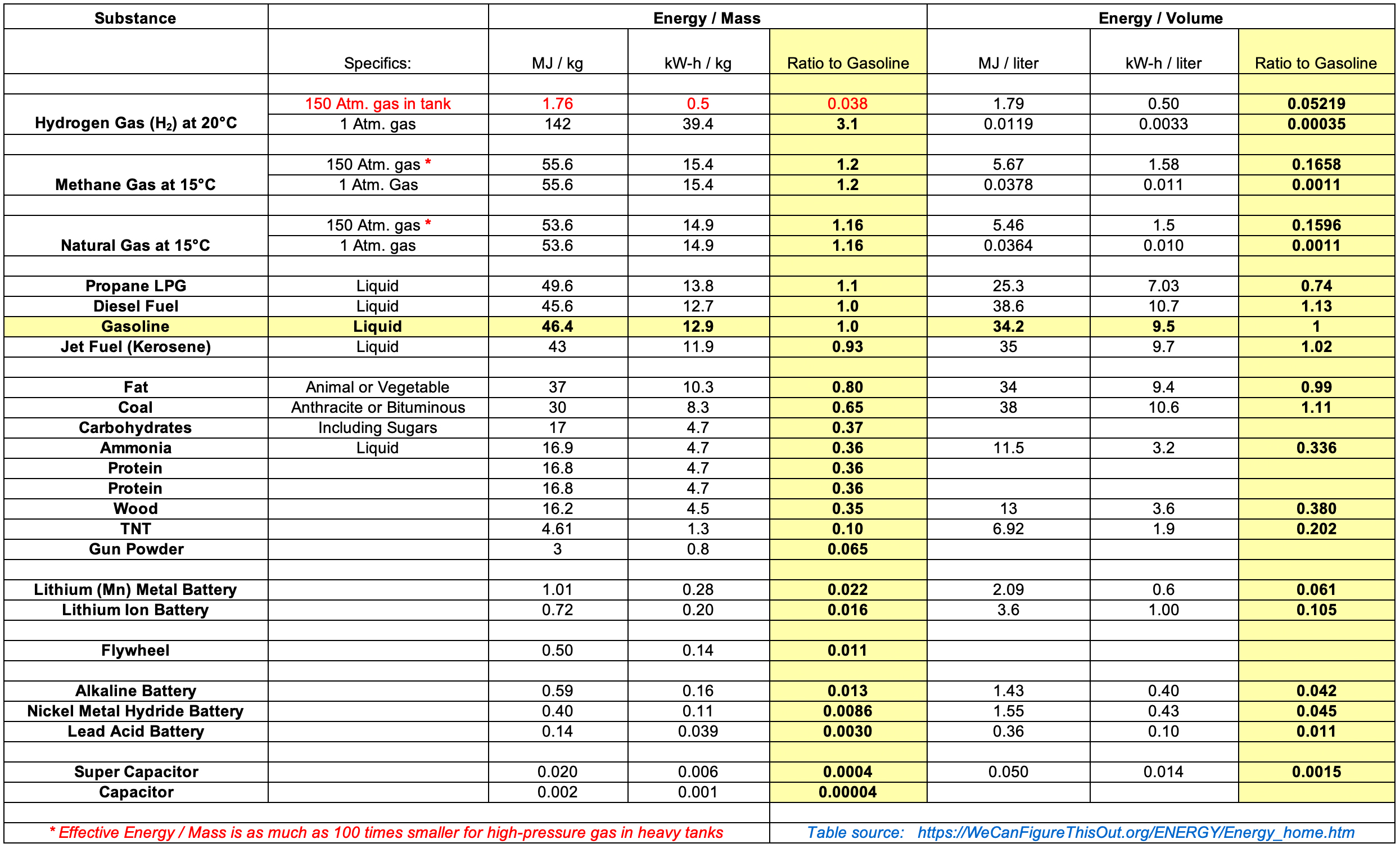 Fossil Fuels:
Batteries:
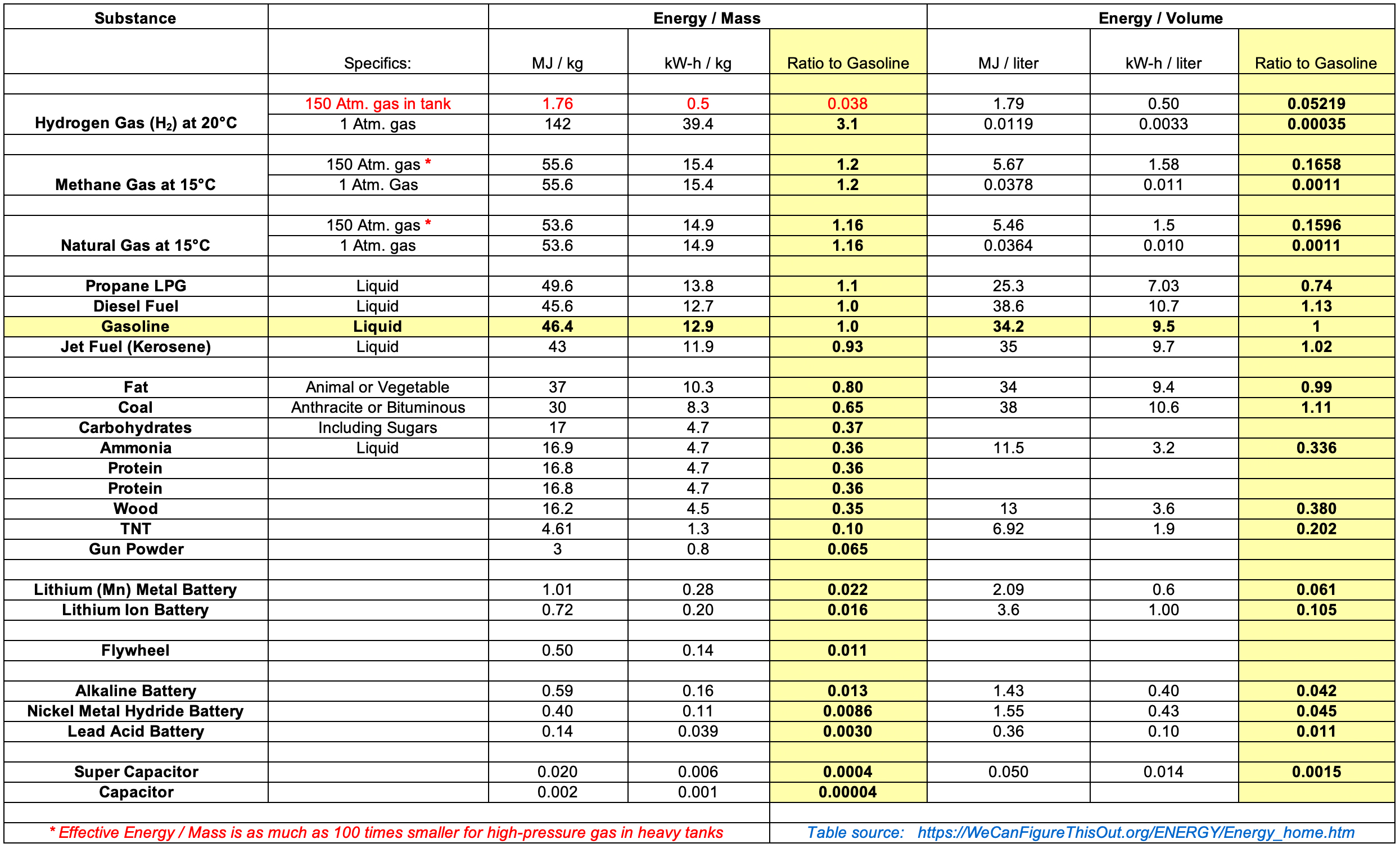 From earlier, my gasoline internal combustion engine + automatic transmission + 4 wheel drivetrain car 
	now uses 39.9 kg of gasoline to deliver to its wheels ~ 101.4 kW-h
Versus 33.9 kg of Lithium ION Batteries providing ~ (33.9 kg)(0.20 kW-h/kg) = 6.78 kW-h	
	of which, as in all electric vehicles ~ 75% makes it to the wheels: (6.78) (0.75)= 5.09 kW-h
Which is 5.0% that of the fossil fueled vehicle
Versus 33.9 kg of H2 in steel cylinders containing (33.9)(0.50 kW-h/kg) = 17.0 kW-h
	of energy input to Fuel Cells which would output about 50% as much electrical energy
		of which, as in all electric vehicles ~ 75% makes it to the wheels: (17.0)(0.5)(0.75) = 6.36 kW-h
Which is 6.27% that of the fossil fueled vehicle
Or assuming that research does ultimately boost (H2 mass) / (Storage System Mass) from 1.24% to 6.5%
	that (6.5 / 1.25) = 5.2X improvement would boost H2 energy to wheels from 6.23 kW-h to 32.4 kW-h
Which is 32.6% that of the fossil fueled vehicle
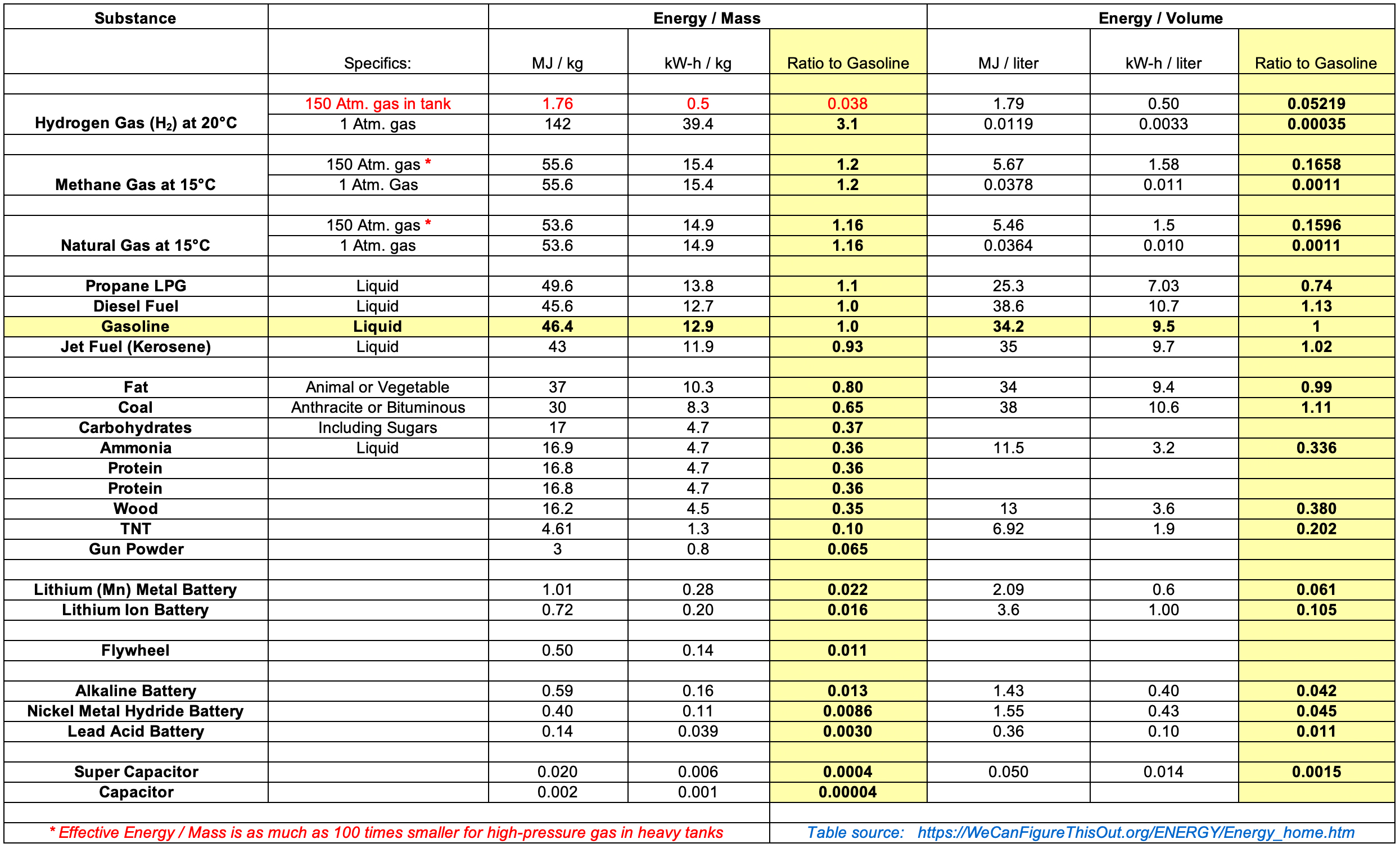 Finally, calculating both for possible future use of Lithium METAL batteries
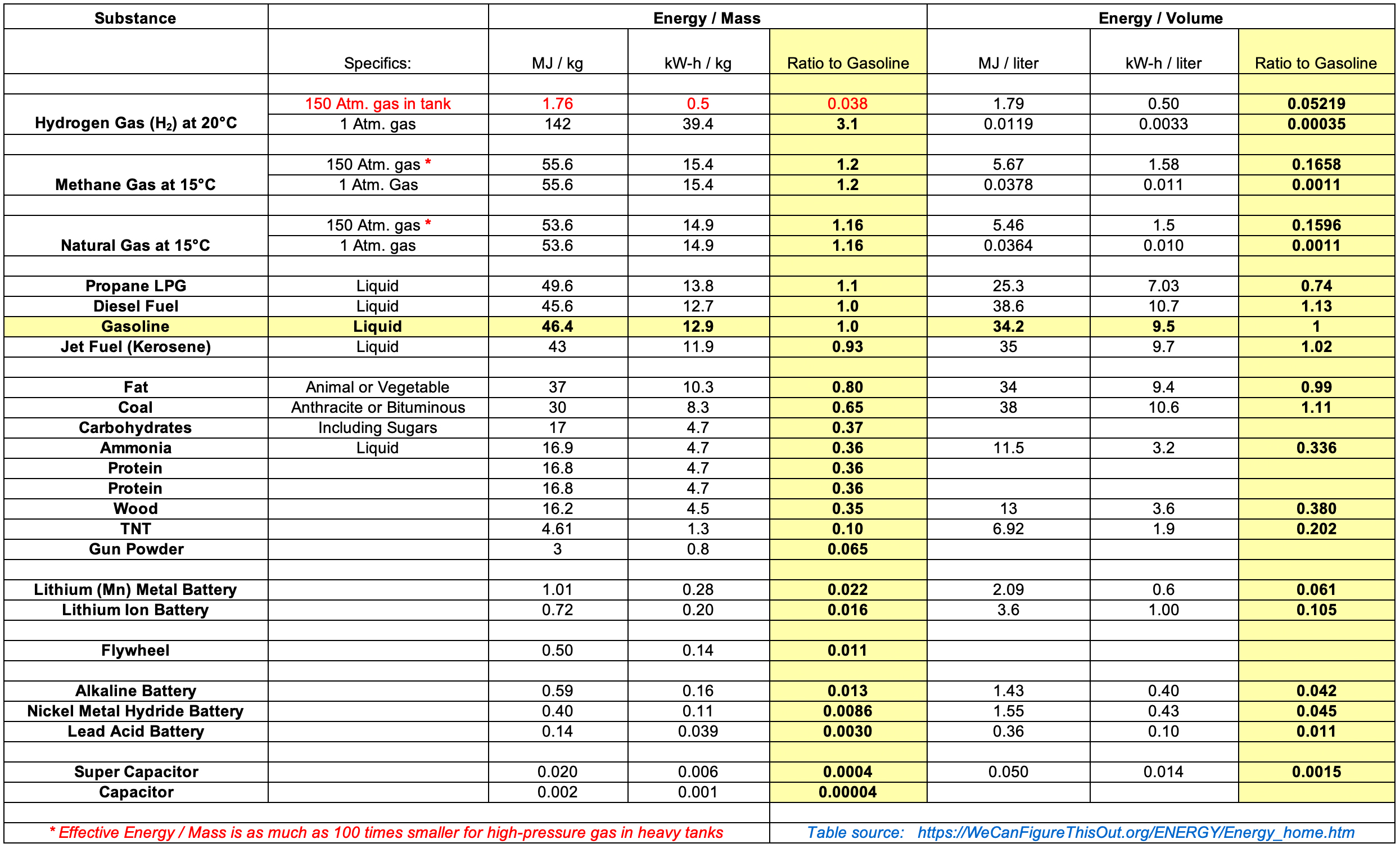 Hydrogen:
Fossil Fuels:
Batteries:
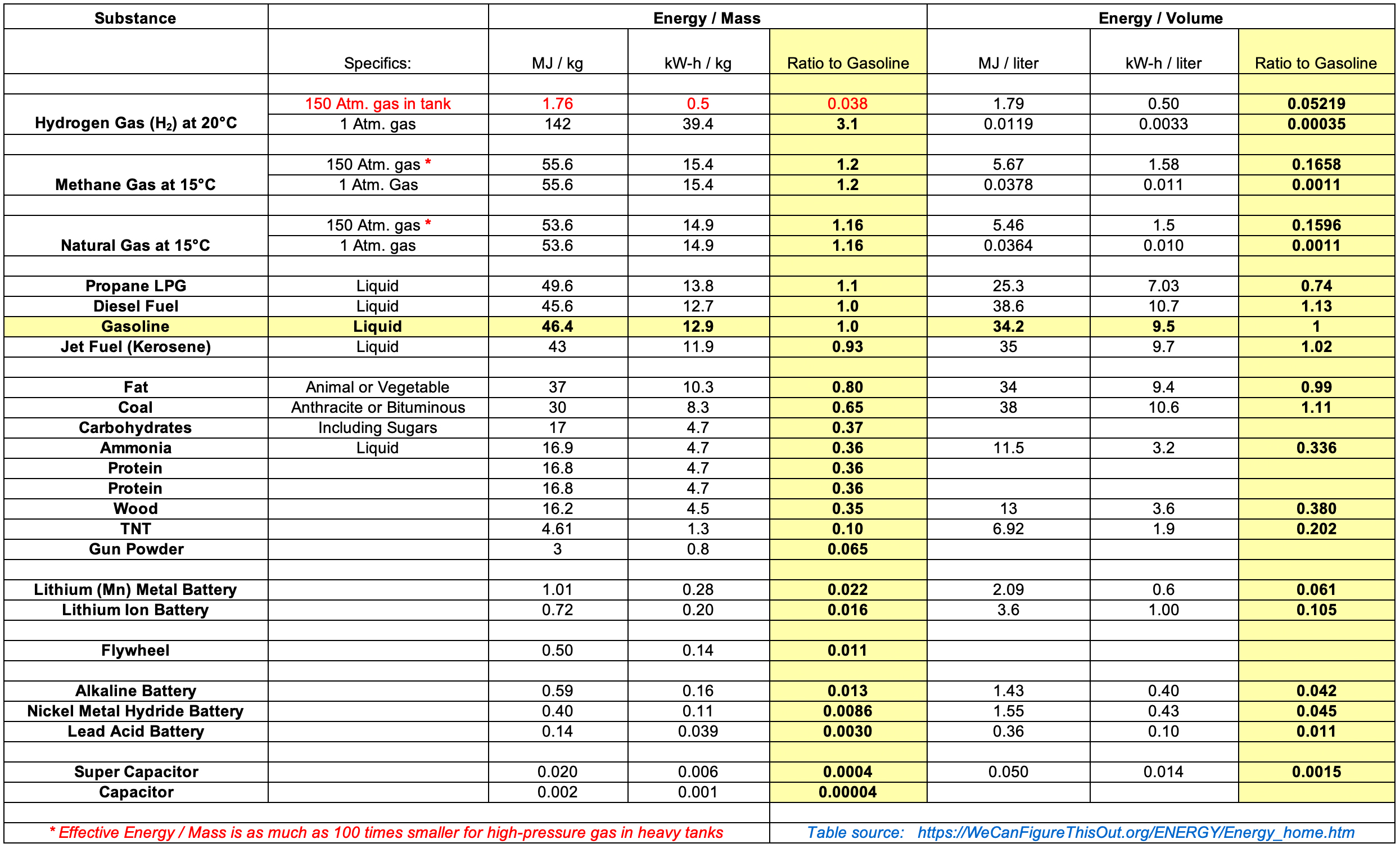 From earlier, my gasoline internal combustion engine + automatic transmission + 4 wheel drivetrain car 
	now uses 53 liters of gasoline to deliver to its wheels ~ 101.4 kW-h

VOLUME CONSTRAINED:
	53 liters of Lithium METAL Batteries provide ~ (53 l)(0.6 kW-h/l) = 31.8 kW-h	
	of which, as in all electric vehicles ~ 75% makes it to the wheels: (31.8)(.75) = 23.9 kW-h
Which is 23.5% that of the fossil fueled vehicle

MASS CONSTRAINED:
	33.9 kg of Lithium METAL Batteries provide ~ (33.9 kg)(0.28 kW-h/kg) = 9.49 kW-h	
	of which, as in all electric vehicles ~ 75% makes it to the wheels: (9.49) (0.75)= 7.12 kW-h
Which is 7.0% that of the fossil fueled vehicle
Comparing those possibly confusing arrays of results:
Expressing BEV & FCEV energy-to-wheels as percentage of Fossil Fuel vehicle energy-to-wheels:

						Volume Constrained:    	Mass Constrained:
						BEV          	FCEV      	BEV	FCEV   Today's Li Ion Batteries & Today's H2 Tanks: 	39.2%	9.8%	5.0%	6.27%
Today's Li Ion Batteries & Tomorrow's H2 Tanks:	39.2%	49.0%	5.0%	32.6%
Tomorrow's Li Metal Battery & Tomorrow's H2 Tanks:	25.3%	49.0%	7.0%	32.6%

When I compare today's BEV with today's FCEV:
	VOLUME constrained BEV range is ~ 3X longer than FCEV range
	MASS constrained ranges are both much lower, but near identical

The comparison of BEVs using TODAY's Batteries with FCEVs using TOMORROW's H2 Tanks
	is instead a very misleading and inappropriate apples-to-oranges comparison
	
But when I compare tomorrow's BEV using a projected more robust & safer Li Metal Battery with
	tomorrow's FCEV using U.S. DOE projected new Hydrogen Storage Tank technology:
	Projected VOLUME & MASS constrained FCEVs improve much more strongly than BEVs
producing FCEV Ranges that (as claimed) would be much longer than BEV ranges 
		(undoubtedly why the U.S. DOE is pushing its underlying Hydrogen storage research programs)
Repeating a bit to make sure ALL of my EV calculations are put into perspective:
First, do not let those Range calculations obscure my earlier calculation,
	and its corroboration by no less than three other respected sources,
		that BEVs are at least 2-3X more Energy Efficient than H2 FCEVs

	BEVs will thus require substantially less expansion of our Green Electricity Grid 
		and require us, as individuals, to spend far less on powering them up

Second, contrary to claims, my Range calculations based on current technologies
	indicated ~ 4X superior BEV ranges under Volume constraints 
versus near equal BEV and FCEV ranges under Mass constraints

Third, only when I assumed that U.S. DOE Hydrogen storage programs are fully successful
	could claims of superior across-the-board FCEV ranges find any validation

Finally, even if research falls short, with current technology unconstrained by Volume or Mass 
	BEVs could MATCH fossil-fuel vehicle range if batteries were 2.5X larger in volume
	FCEVs could MATCH fossil-fuel vehicle range if H2 Tanks were 10X larger in mass
Bringing us to this would-be H2 application:
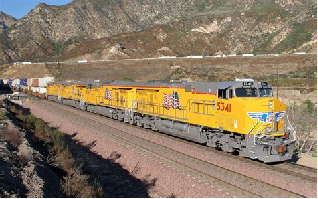 Regarding efforts to reduce GHG emissions from trains, I found three informative sources:
	From the International Rail Journal: "Europe Leads the Charge to Replace Diesel Traction" 1
	From RailNet.com 2 - which thoughtfully analyzed a study on: 
	U.S. rail electrification from the Lawrence Laboratory National Lab, UCLA & UC Berkeley 3

For me, these contained two surprises and one reminder:
The first surprise was that overhead electrification of Europe's trains is not nearly complete
	It was instead pointed out that while mainline passenger & freight rail was largely electrified,
		low branch line traffic often fails to support the cost of overhead electric line installation 
	Leading to intense discussion, including about possible Battery or H2 Fuel Cell engines 1
But, while ongoing, discussion seemed to be leaning toward addition of battery tenders
	which are cars packed with batteries trailing existing mainline electric engines
		to which those engines can switch when on unelectrified branch lines 2
1) https://www.railjournal.com/opinion/europe-leads-charge-replace-diesel-traction/
2) https://dieselnet.com/news/2021/12berkeley.php           3) https://www.nature.com/articles/s41560-021-00915-5.pdf
The reminder:
For ~70 years virtually all rail engines - including U.S. engines - have been partially electric
	As in the icon image's engine which has wheels driven directly by electric motors, 
		powered from the main body of the engine by diesel-engine-driven electric generators:
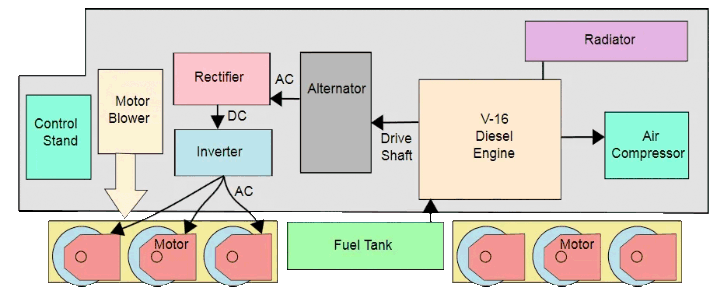 The second surprise:
Despite the much, much longer distances traveled by U.S. freight trains, 
	not only fully electrical, but even battery electric engines are being seriously discussed
This based on the fact that while a train may travel ~ 700 miles per day, there are stops during		that day to replace crews (or even change out engines to deal with different upcoming terrain)
Advocates argue that Battery electric engines could be recharged during these stops OR that
	already recharged engines could be swapped in - both using only existing infrastructure 3
U.S. rail operators are still unconvinced but, again, the relative maturity of battery technology
	seems to have undercut consideration of less developed options, such as H2 Fuel Cells 2
Figure:  https://commons.wikimedia.org/wiki/File:DieselElectricLocomotiveSchematic.svg       
2) https://dieselnet.com/news/2021/12berkeley.php                   3) https://www.nature.com/articles/s41560-021-00915-5.pdf
And then on to this would-be H2 application:
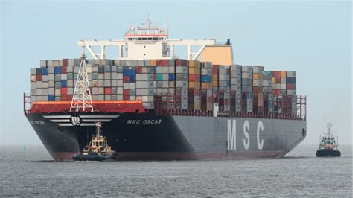 In my noteset about Energy Consumption in Transportation (pptx / pdf / key)
	I spend over forty pages discussing ways of lowering the carbon footprint of Shipping
		Summarizing that discussion VERY briefly (emphasizing parts relevant to Hydrogen):

For simpler ideas, the estimated percentage CO2 emission reductions are disappointingly minor
	Moving from higher toward lower impact ideas, highlights include: 
	Speed reduction (8.5%), Hull Cleaning (4.8%), Wind Power (2.4%), Solar Power (0.1%) 1

I therefore constructed a model of a possible large (Panama Canal limited) Battery Electric Ship,
	but while that model showed that such a BES might be technically feasible, matching 	the Range of Fossil-Fuel counterparts required Li Batteries costing ~ 6.3 billion dollars

Explaining the shipping industry search for extremely high energy density but climate-friendly fuels
	Essentially, something with near fossil-fuel energy density, but without the carbon
1) Page 10 :  https://theicct.org/sites/default/files/publications/ICCT_GHGfromships_jun2011.pdf
Per my table, pressurized-H2 is NOT the obvious Fossil-Fuel replacement
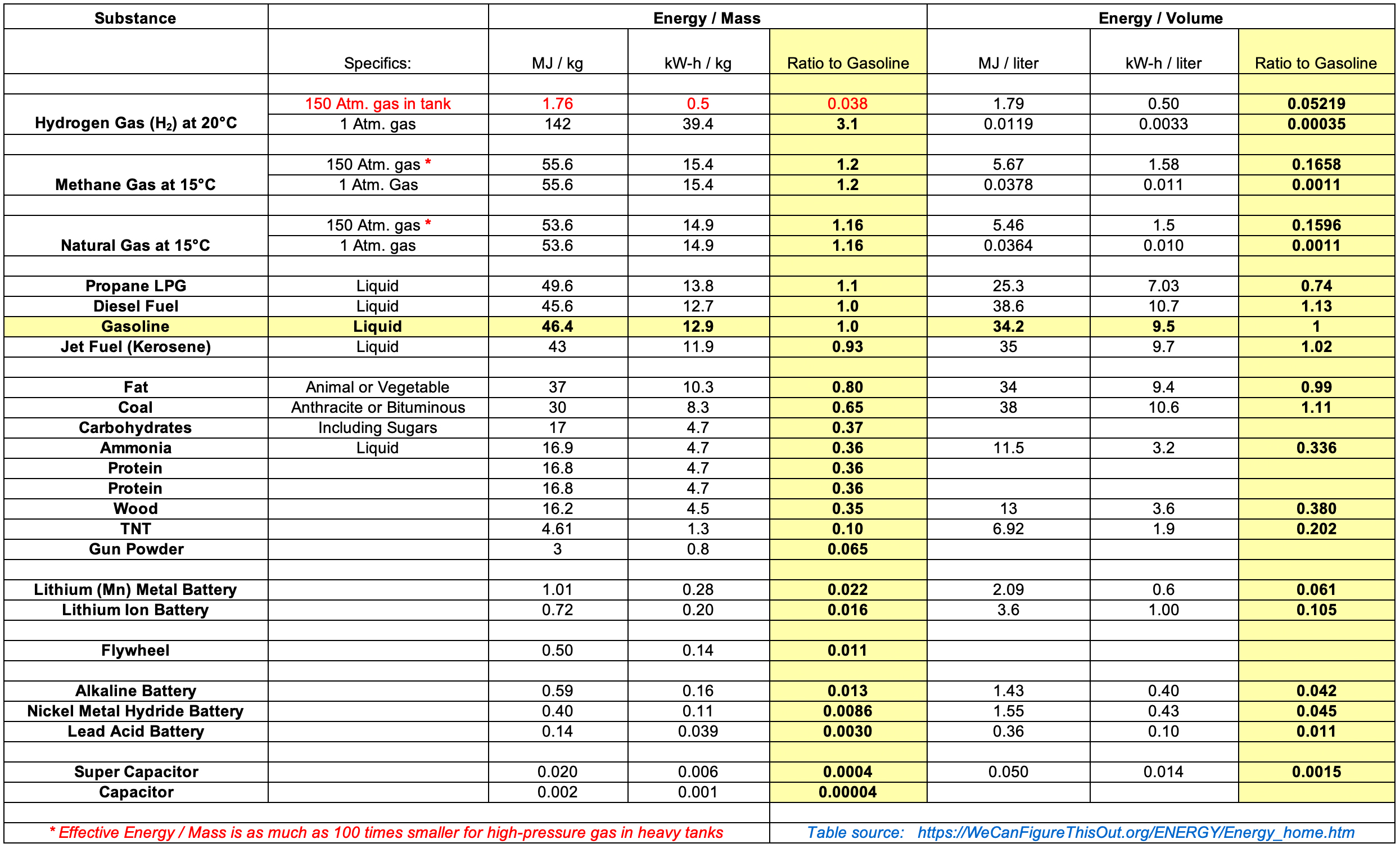 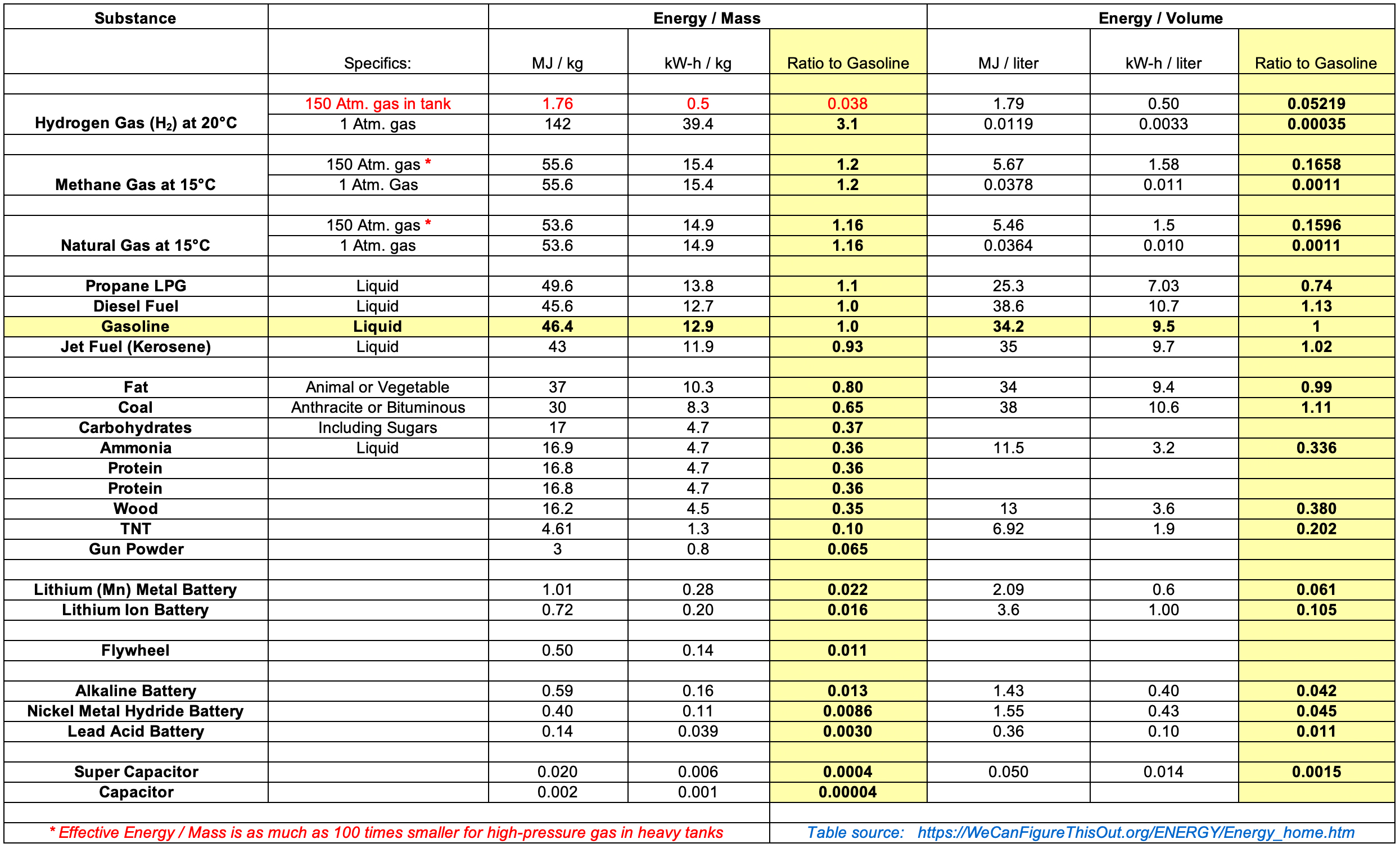 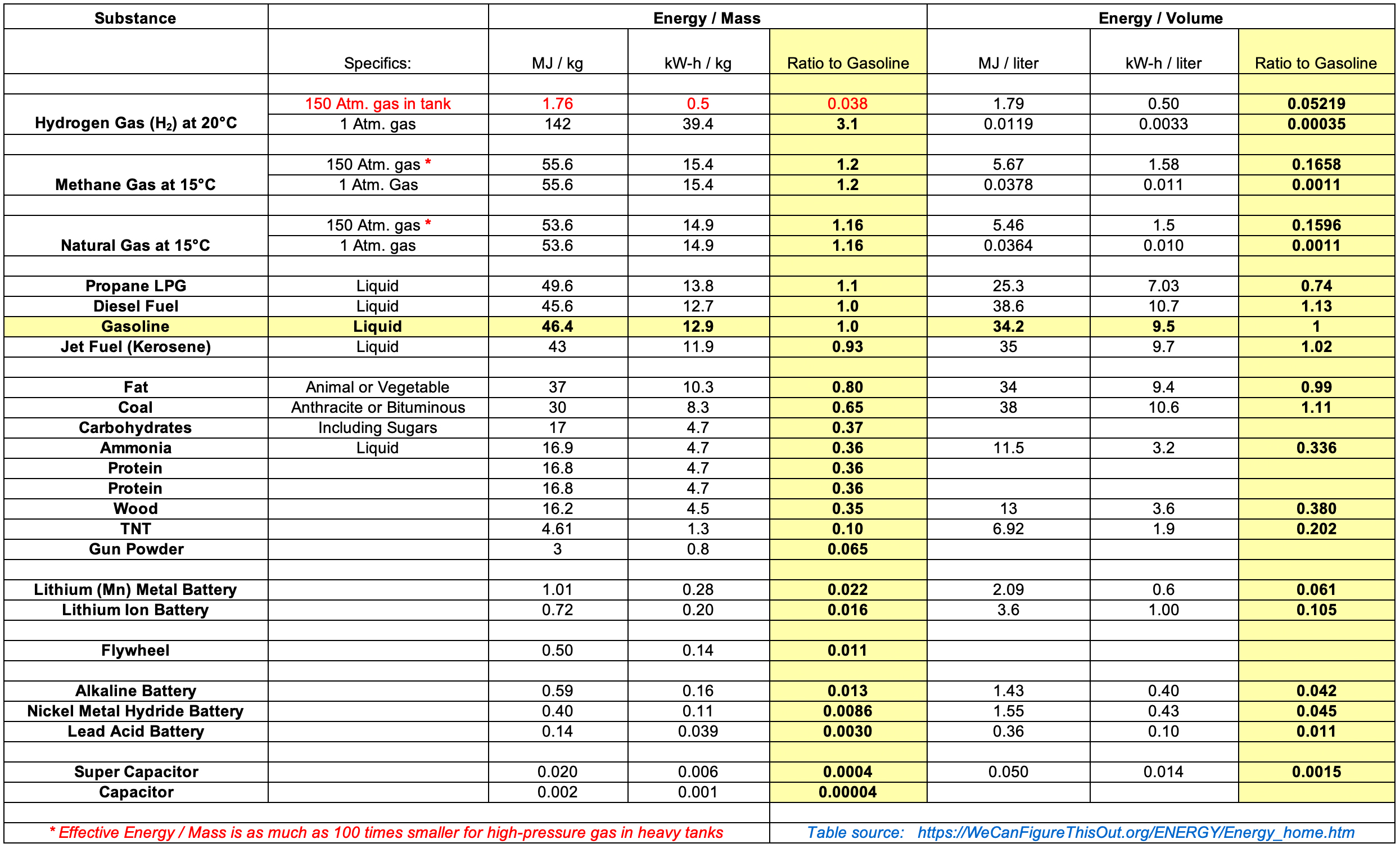 But lower in the table, Ammonia has Energy/Mass =  4.7 kW-h / kg,   Energy/Vol. = 3.2 kW-h / l 
	Which is more than 1/3 that of fossil-fuels (and 7-10X times better than pressurized H2)

Even more striking is that while liquifying H2 requires temperatures below -240 ºC
	Ammonia only requires cooling below -33.3 ºC, and will remain liquid at room temperature
		if held in a tank capable of withstanding its 9.9 Atm. room temperature vapor pressure
But paralleling H2:  
	NH3 is also now generated via energy-intensive, heavily GHG-emitting chemical processes
	Which would have to be replaced by Green Electricity powered Electrolytic Synthesis
And continuing that parallel: 
	While Green NH3 could then cleanly fuel Internal Combustion Engines	
	The environmentally preferred use would to fuel NH3 Fuel Cells producing Electricity
But due to its much higher energy density AND much higher boiling point . . .
Ammonia Fuel Cell powered test ships ARE under construction:
	As funded by the European Union's fourteen nation ShipFC project, 1
		the "Viking Energy" is scheduled for sea trials late in 2023, 2							propelled by NH3 Solid Oxide Fuel Cells generating 2 MW of electricity
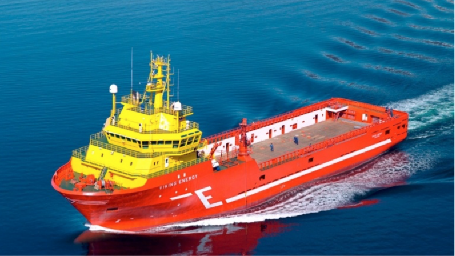 With a 2020: "Study of Alternative Ship Propulsion System(s) Fueled by Ammonia . . ." 1
	concluding that Ammonia powered alternatives to fossil-fueled diesel ships would:
Require 1.6 - 2.3 times the volume
Be 1.4 - 1.6 times heavier
Have a total life cycle cost 3.5 - 5.2 times larger
But could reduce GHG emissions by 83.7 - 92.1%
1) https://www.prototech.no/news/2020/01/23/prototech-awarded-contract-to-supply-2mw-zero-emission-ammonia-fuel-cell-module/ 
2) https://www.prototech.no				3) https://www.mdpi.com/2077-1312/8/3/183/htm
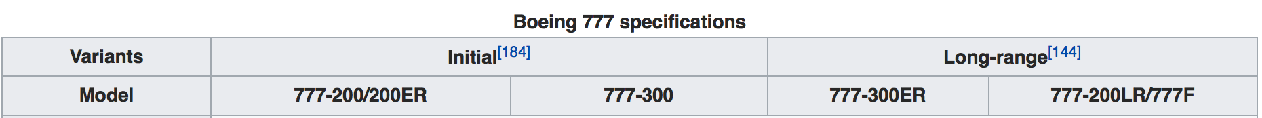 And finally to this would-be H2 application:
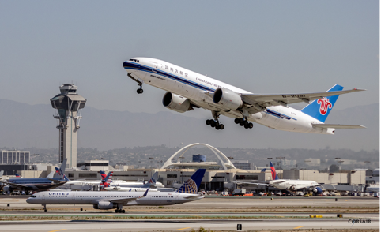 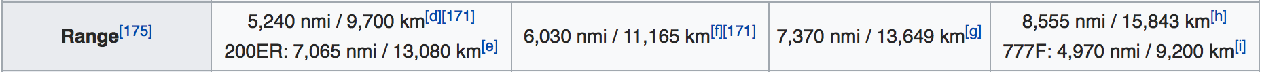 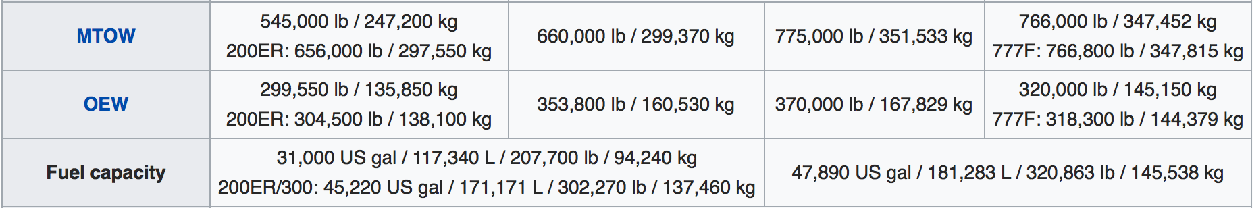 Max Takeoff Weight
In my noteset about Energy Consumption in Transportation (pptx / pdf / key) I also
	spend over twenty-four pages discussing ways of lowering the carbon footprint of Aircraft

But its most Hydrogen (and Battery) relevant section is an analysis I made of a typical airliner
	In particular, for different Boeing 777 models with maximum ranges of 10,000 to 16,000 km
		For which Wikipedia had a webpage that supplied these data: 1
Empty Weight
1) With two expanded acronyms, excerpted from main table at: https://en.wikipedia.org/wiki/Boeing_777
Thus, for a flight approaching the aircraft's full range:
Load weight (Passengers + Cargo) = (Max. Takeoff weight) - (Empty weight) - (Max. Fuel weight):
Aircraft Model's Range:

Max takeoff Wt (=100%):

Aircraft Empty Wt:

Max Full Fuel Load Wt:

→ Passenger + Cargo Wt =
10,000 km

247200 kg

135850 kg  ~ 55%

94240 kg  ~ 38%

17110 kg  ~ 7%
11,000 km

299370 kg

160530 kg  ~ 54%

94240 kg  ~ 32%

44600 kg  ~15%
13600 km

351533 kg

167829 kg  ~ 48%

145538 kg  ~ 41%

38166 kg ~ 11%
16,000 km

347452 kg

145150 kg  ~ 42%

145538 kg  ~ 42%

56764 kg  ~ 16%
Leading to the conclusion that for a typical, fully loaded, transcontinental or transoceanic flight: 

Load Weight is approximately ~ 3/4 Fuel versus 1/4 (Passengers + Cargo) 1
If Fuel Weight increased by 33%,  Passenger + Cargo weight would have to be cut to ZERO
If Fuel Weight increased by only 10%, Passenger + Cargo Weight would have to be cut by 30%

:
But flight income is PAID by and thus proportional to Passenger + Cargo Weight
33% Heavier Fuel → ZERO Income 
10% Heavier Fuel → 1/3 drop in Income (likely yielding Negative Profit) 
Smaller increases in Fuel Weight could still bankrupt today's low-profit-margin Aircraft Industry
1) Explaining modern air travel's HUGE CARBON FOOTPRINT:
For each 1 kg of body & luggage weight you add to a flight, ~ 3 kg of hydrocarbon fuel must be loaded and then burned into Greenhouse Gases
Returning (for a final time) to my Energetics Table:
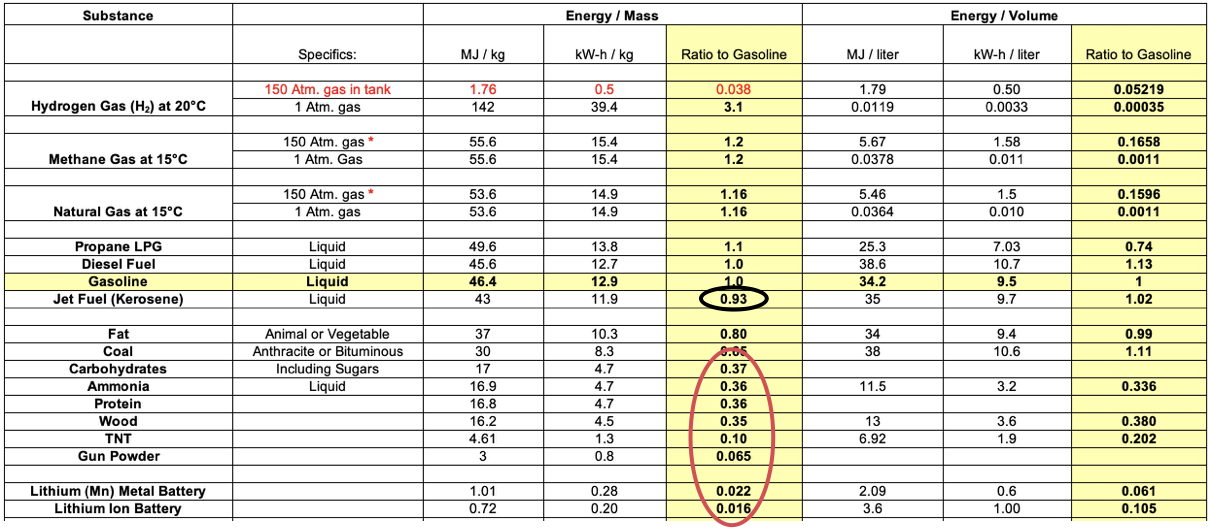 Below H2 (with Energy / Mass plummeting in its pressurized and thus necessarily heavy tanks)
	Below all of the Fossil-Fuels AND Fat (which, biofuel or not, would surely choke a Jet engine)

EVERYTHING ELSE IN THE TABLE HAS ENERGY / MASS < 1/2 THAT OF JET FUEL
meaning planes would need MORE THAN twice the weight of those other "fuels"

Income-generating Green Flight thus REQUIRES new fossil-fuel-like synthetic fuels,
(achievable only by investing much more energy & money into their chemical synthesis)
Summary & Conclusions
An Introduction to Sustainable Energy Systems: WeCanFigureThisOut.org/ENERGY/Energy_home.htm
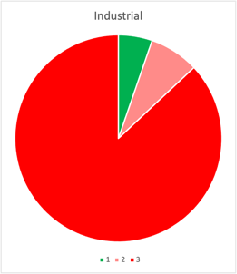 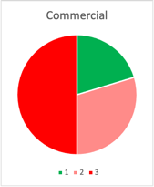 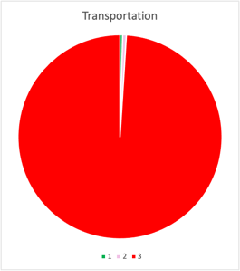 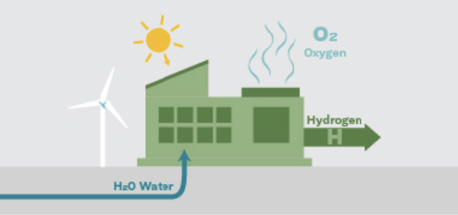 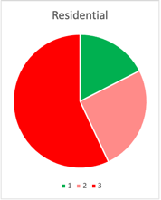 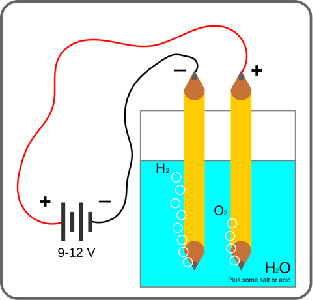 Residential
Commercial
Part I:  Hydrogen Sources
Transportation
Industrial
=
Electricity →
→ Hydrogen Gas
Climate Driven Choice:  Green-electricity-powered water Electrolysis
2.67 QW-h
3.39 QW-h
7.59 QW-h
7.88 QW-h
Now accounting for only an almost negligible "~ 0.03% of today's H2 production"
For electrolyzed H2 to displace U.S. use of 
	Fossil Fuels (red & pink parts of pie charts),
Total U.S. Green Electricity production would 
	have to increase by ~ 7 to 12 times
= THE SAME CHALLENGE CONFRONTING ALL ELECTRIFICATION SCHEMES
(including those dependent upon batteries)
Part I:  Hydrogen Sources (cont'd)
Industry Driven Choice:  H2 gas synthesized via its separation from Fossil Fuels
	Most particularly, by high-energy-investment Steam Reforming of Methane (SMR), with a
		claim that the GHG CO2 byproduct of reforming would EVENTUALLY be captured
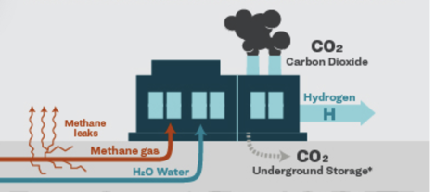 Contrary to 2019 report that:
"Overall, less than 0.7% of current hydrogen production
 is from renewables or from fossil fuel plants equipped with CCUS"

But even more alarming (to me): The accepted meanings of "EVENTUALLY" and "CCUS"

	"EVENTUALLY" because the broadly accepted goal is to increase the level of CO2 capture	
		to <15% of today's level of human CO2 emissions, and doing that only by the year 2050
	An apparently weak and likely climate-ineffective goal nevertheless widely 
		calculated to still require a 120-133X increase of today's level of carbon capture

Versus COMPLETE CO2 capture instead requiring an almost ~ 1000X increase
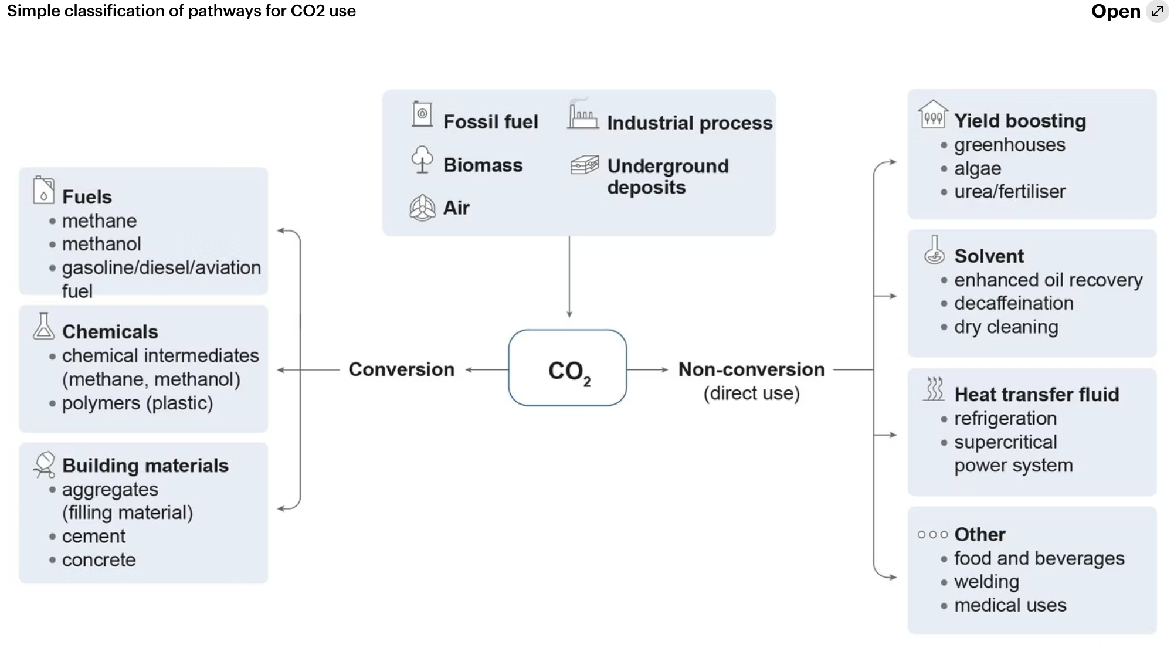 Then hugely compounded by insights into the use of the acronym "CCUS"
Which, expanded into Carbon Capture, Utilization & Sequestration,
	is popularly believed to mean carbon capture capable of blunting Global Warming

Instead, "CCUS" is being broadly applied to describe carbon capture 
	driven almost entirely by economic exploitation, rather than by suppression of warming

Economic exploitation involves carbon capture for days, months, years or perhaps decades
	vs. suppression of global warming which instead requires CO2 capture for a century or longer
Rated by the U.S. GAO: Only a very small subset of today's "CCUS" technologies actually
qualify as climate-relevant Carbon, Capture, Utilization and SUSTAINED Sequestration
+ ? ? ?
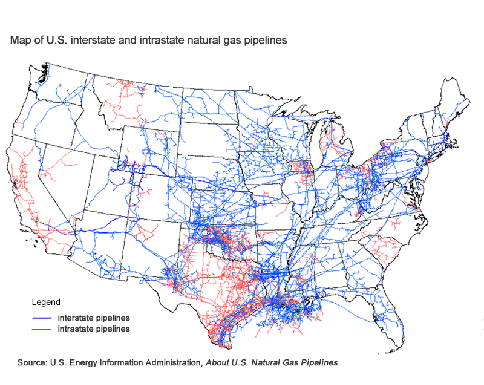 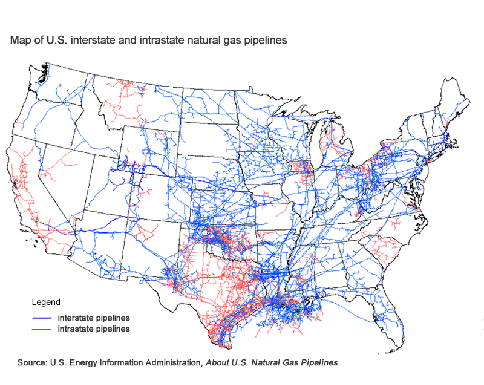 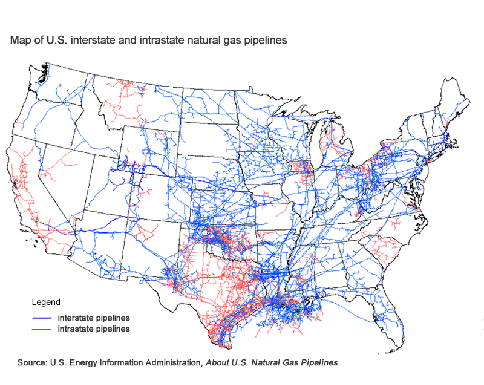 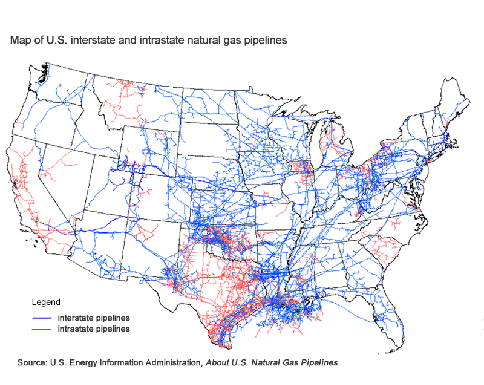 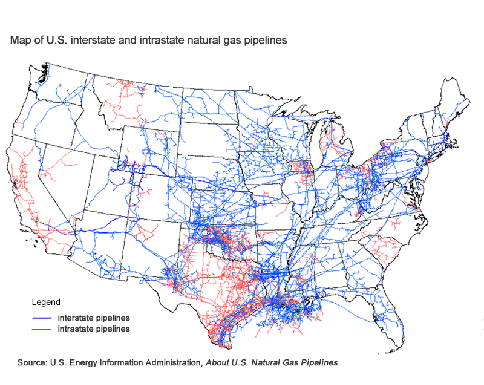 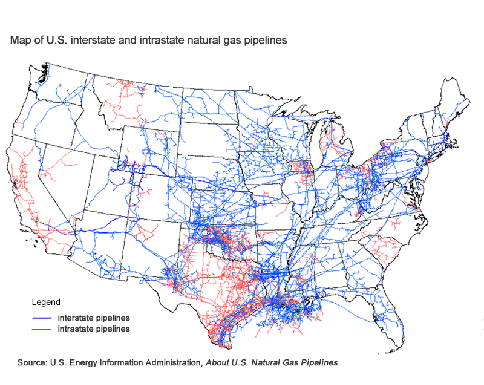 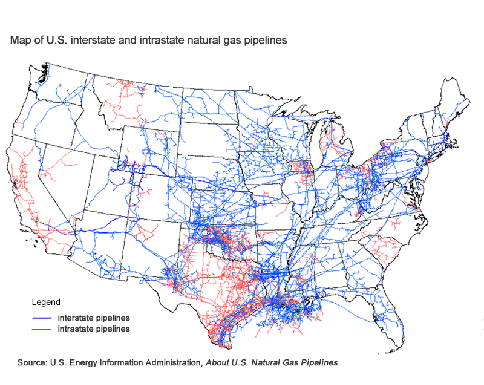 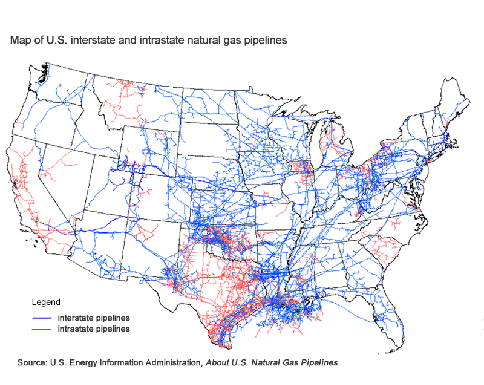 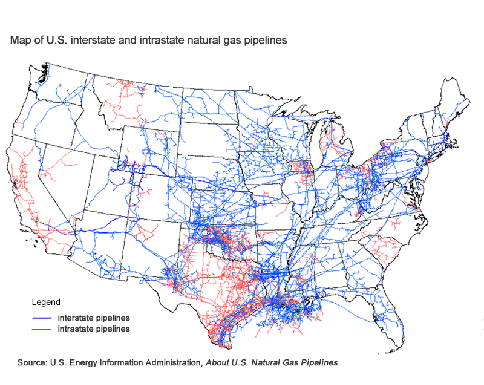 Part II:  Transportation of Hydrogen
Climate-Driven & Industry-Driven Visions both assume H2 transport 
	from its point-of-synthesis to its point-of-use via existing or similar infrastructure

But based on simple, direct, and unambiguous energy data and calculations: 
	H2's 3X lower energy / volume means replacing NG will require 3X more pipeline capacity:
While 30X lower energy / volume of pressurized H2 gas means replacing liquid Fossil Fuels 
	will require VASTLY more pipeline capacity, as well as very different types of pipelines:
While considerably more complex "Phase Diagram" science indicated that 
	shipment of liquified H2 would require such extreme low temperatures (-240 to -253º C) 
		as to almost certainly rule out such transport:
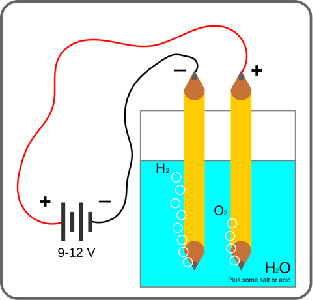 Part III:  Applications of H2
Electricity →
→ H2 →
→ H2 →
→ Electricity
Which I will summarize even more quickly because it was topic of the preceding section:
Heating:
	H2 combustion could replace Fossil Fuel combustion in high temperature furnaces			But rather than using electricity to produce that hydrogen via Electrolysis it would be
			~ 1.5X more energy efficient to use that electricity directly in electric heaters
	Similar direct use of electricity in heat pumps would produce a further 3X energy efficiency 				improvement for room air heating, while also allowing for room air cooling

H2 Fueled Electric Power Plants:  Make energy sense only if used for
	matching the natural cycles of wind and solar electricity production
		to the substantially different human cycles of electricity consumption
Highway Transportation: H2 FCEVs will remain 2X to 3X times less energy efficient than BEVs 
	But if research programs succeed, future FCEVs might indeed offer significantly longer range
Part III:  Applications of H2 (cont'd)
Rail Transportation:
	Europe's already extensive mainline over-rail electric lines seems to make it more likely that
		travel onto now non-electrified branch lines will be provided via added "battery tenders"

Whereas, despite the immensely longer and entirely non-electrified U.S. main and branch lines,
	the fact that engines now use diesels to generate electricity powering electric wheel motors,
		makes replacing those diesel engines with batteries, or adding "battery tenders"
			plausible enough that proponents are beginning to argue for such a change 

Ocean Transportation:  Battery electric conversion seems to be prohibitively expensive
	But while Fuel Cell driven ships are being discussed and test ships are even being built,
		the fuel of choice is now Ammonia, chosen because it can be stored onboard
			with only modest cooling or pressurization  (-33.3 ºC or 9.9 Atm.)
				versus the extreme cooling required to liquify H2 (-240 to -253 ºC)

Air Transportation:  ONLY Fossil-fuels or their synthetic near equivalents are energetic enough 
	AND light enough for income-producing (passenger / cargo hauling) long distance flights
My Personal Takeaways?
Climate-driven Visions of a Hydrogen Economy are severely challenged 
	by their underlying need for a radical expansion of Green electricity capacity,
		a challenge shared with other visions such as those relying heavily on Batteries
	But this nevertheless severely undercuts claims that a Hydrogen Economy 
		stands out as a potentially far simpler & far faster way of cutting GHG emissions

While Industry-driven Visions seem to implode when one digs into their claims	
	that huge amounts of GHG-free Hydrogen could be produced from fossil fuels 
		based on now grossly underutilized and grossly ineffective carbon capture schemes

The only place where use of Hydrogen seems to offer an unambiguously superior result
	is for future research-improved Fuel Cell Electric Vehicles (and possibly trains)
		where despite, lower Energy Efficiency, much longer Ranges might be possible

These limited opportunities for Hydrogen seem like they would be better addressed 
	by much more limited and much more focused additions to our infrastructure,
		such as a new national highway network of Hydrogen-fuel offering truck-stops
			(with a possibly parallel network of Hydrogen-fuel offering train-stops)
Credits / Acknowledgements
Some materials used in this class were developed under a National Science Foundation "Research Initiation Grant in Engineering Education" (RIGEE).

Other materials, including the WeCanFigureThisOut.org "Virtual Lab" science education website, were developed under even earlier NSF "Course, Curriculum and Laboratory Improvement" (CCLI) and "Nanoscience Undergraduate Education" (NUE) awards.

This set of notes was authored by John C. Bean who also created all figures not explicitly credited above.  



Copyright John C. Bean 

(However, permission is granted for use by individual instructors & students in non-profit academic institutions)
An Introduction to Sustainable Energy Systems: WeCanFigureThisOut.org/ENERGY/Energy_home.htm